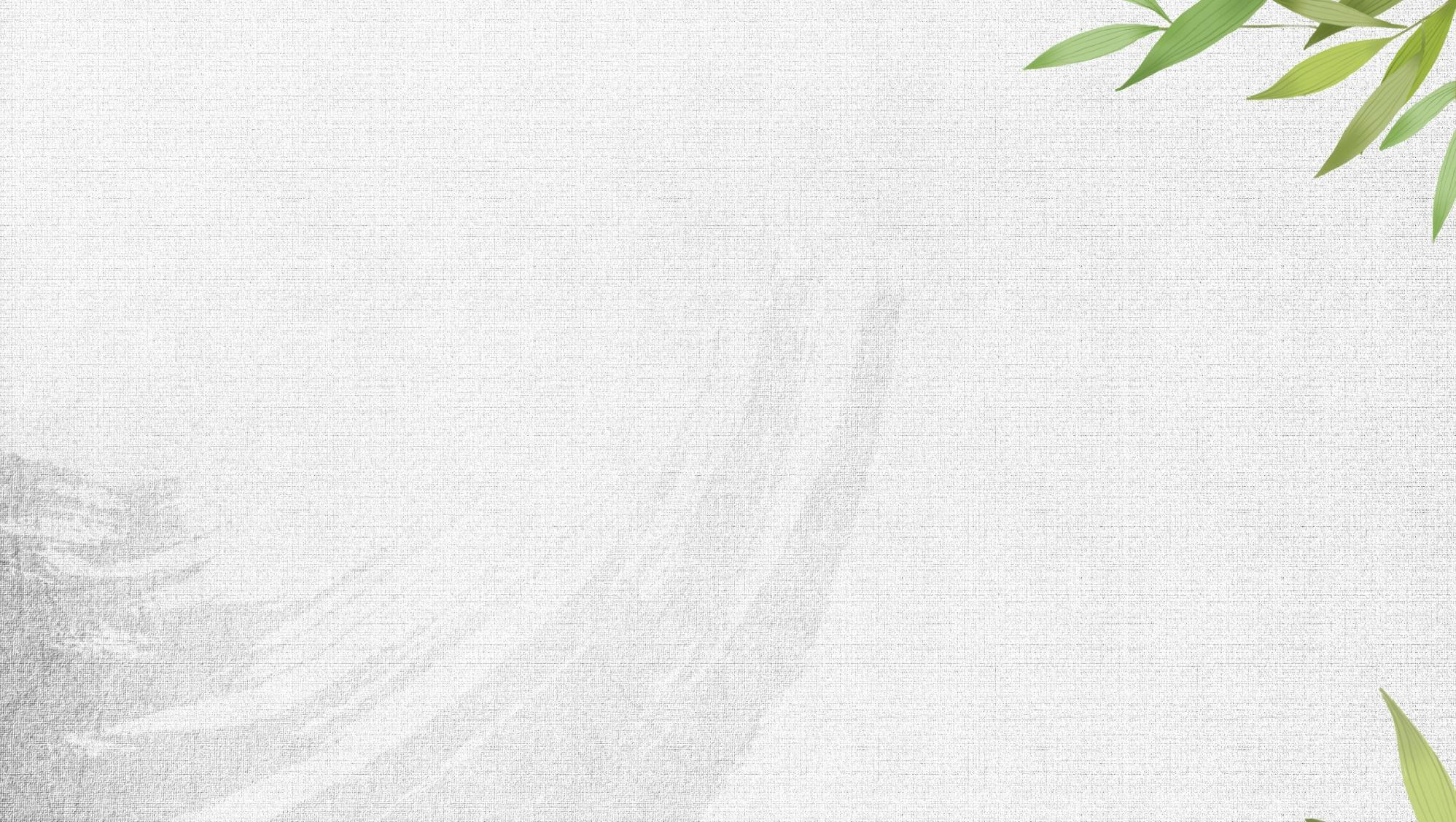 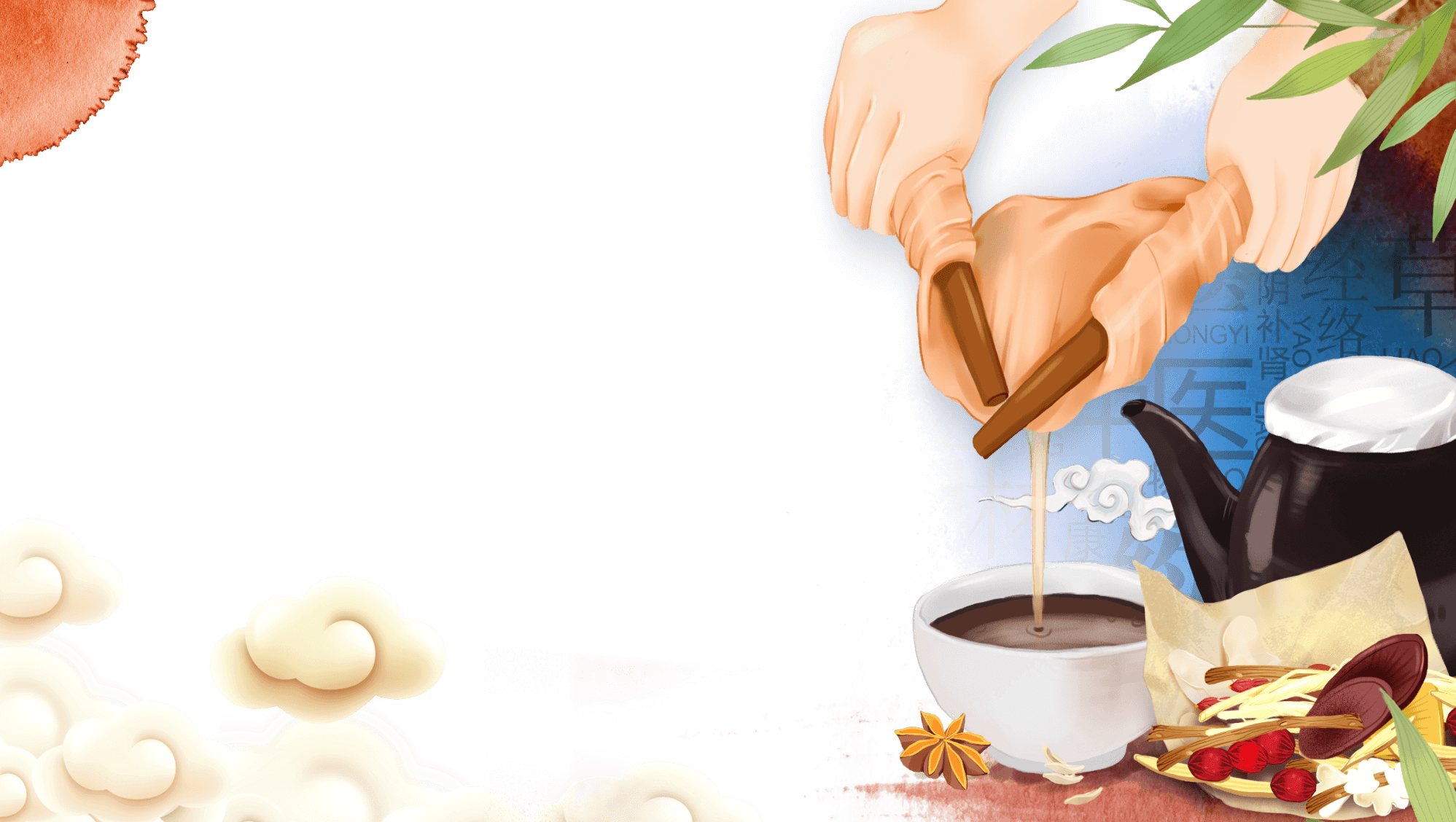 医乃仁术 仁爱救人
中医养生
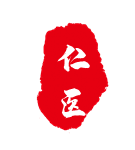 主讲人：优品PPT
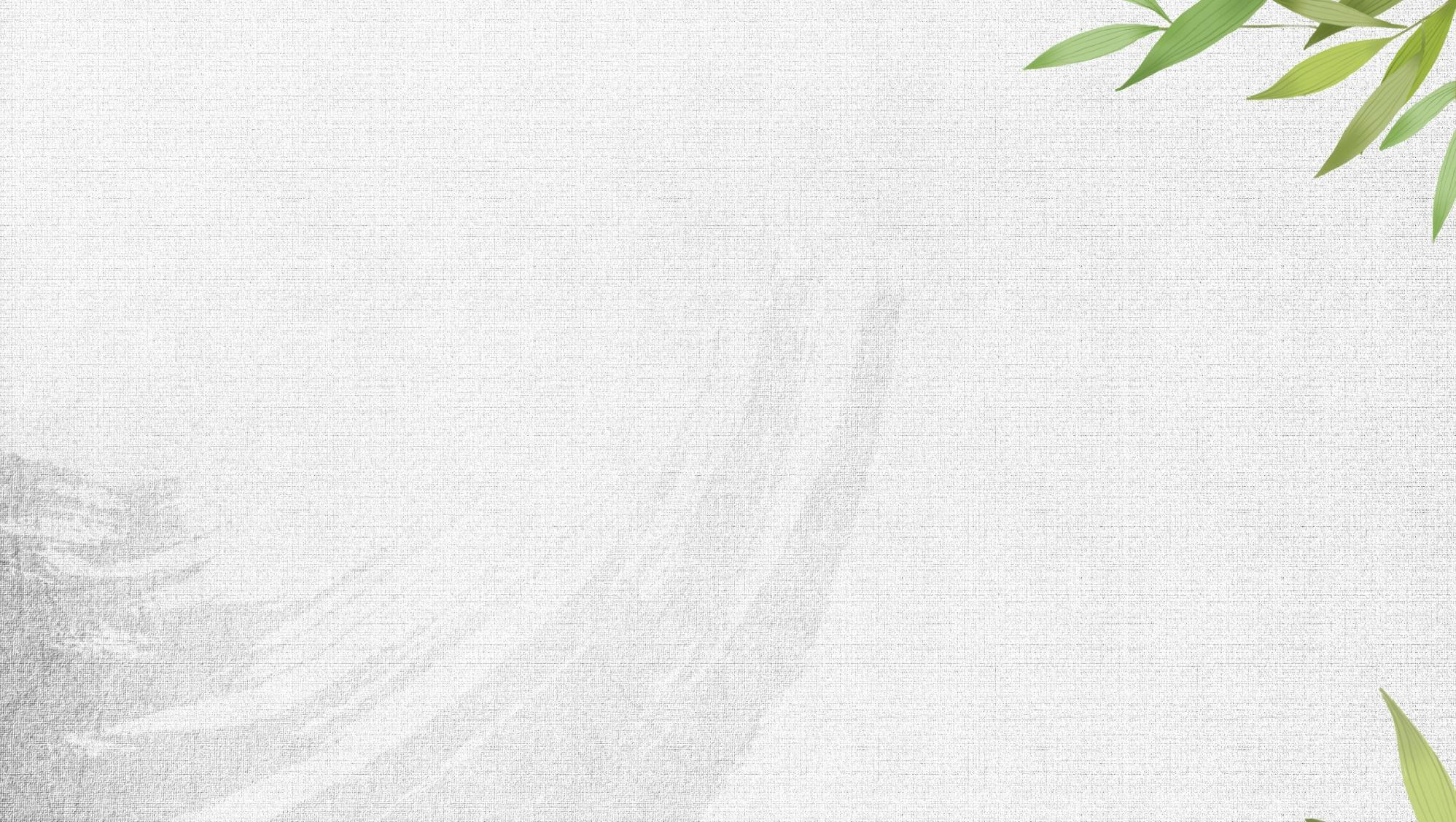 目录
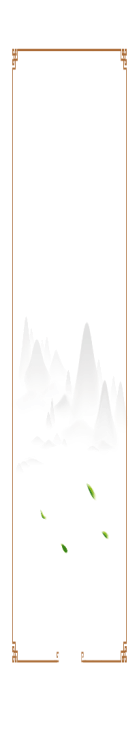 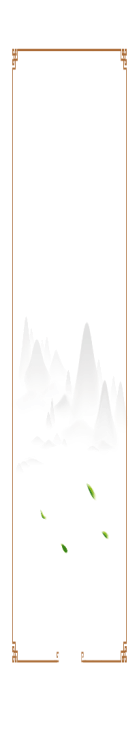 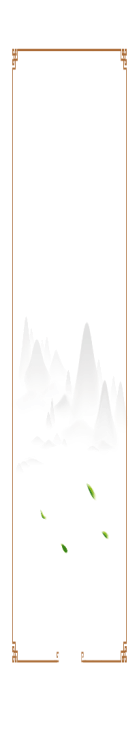 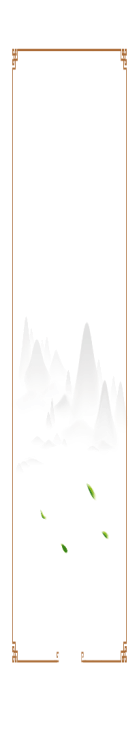 壹
贰
叁
肆
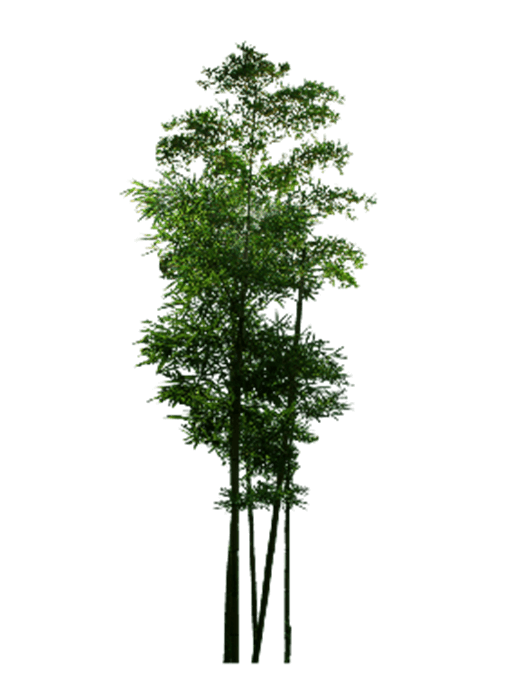 输入标题
输入标题
输入标题
输入标题
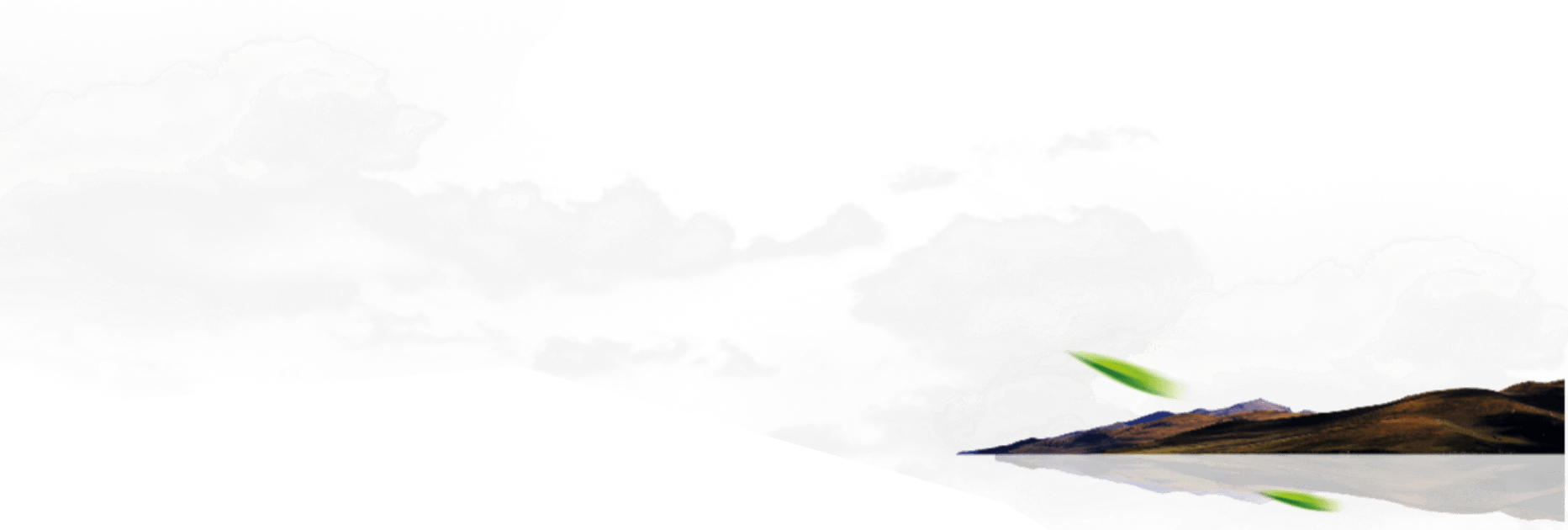 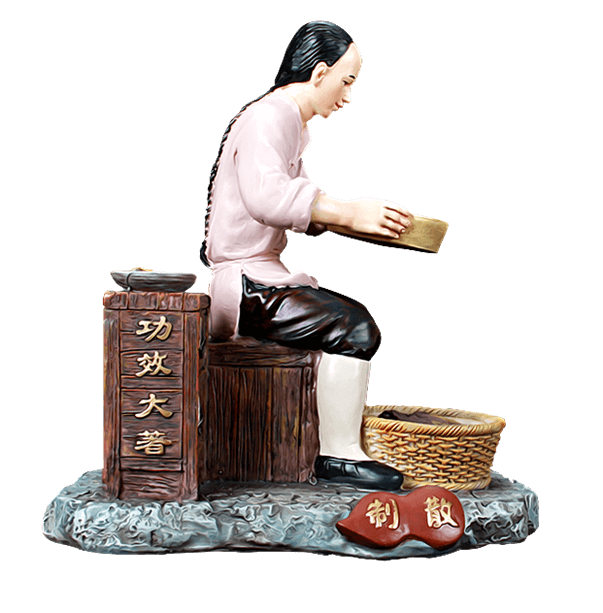 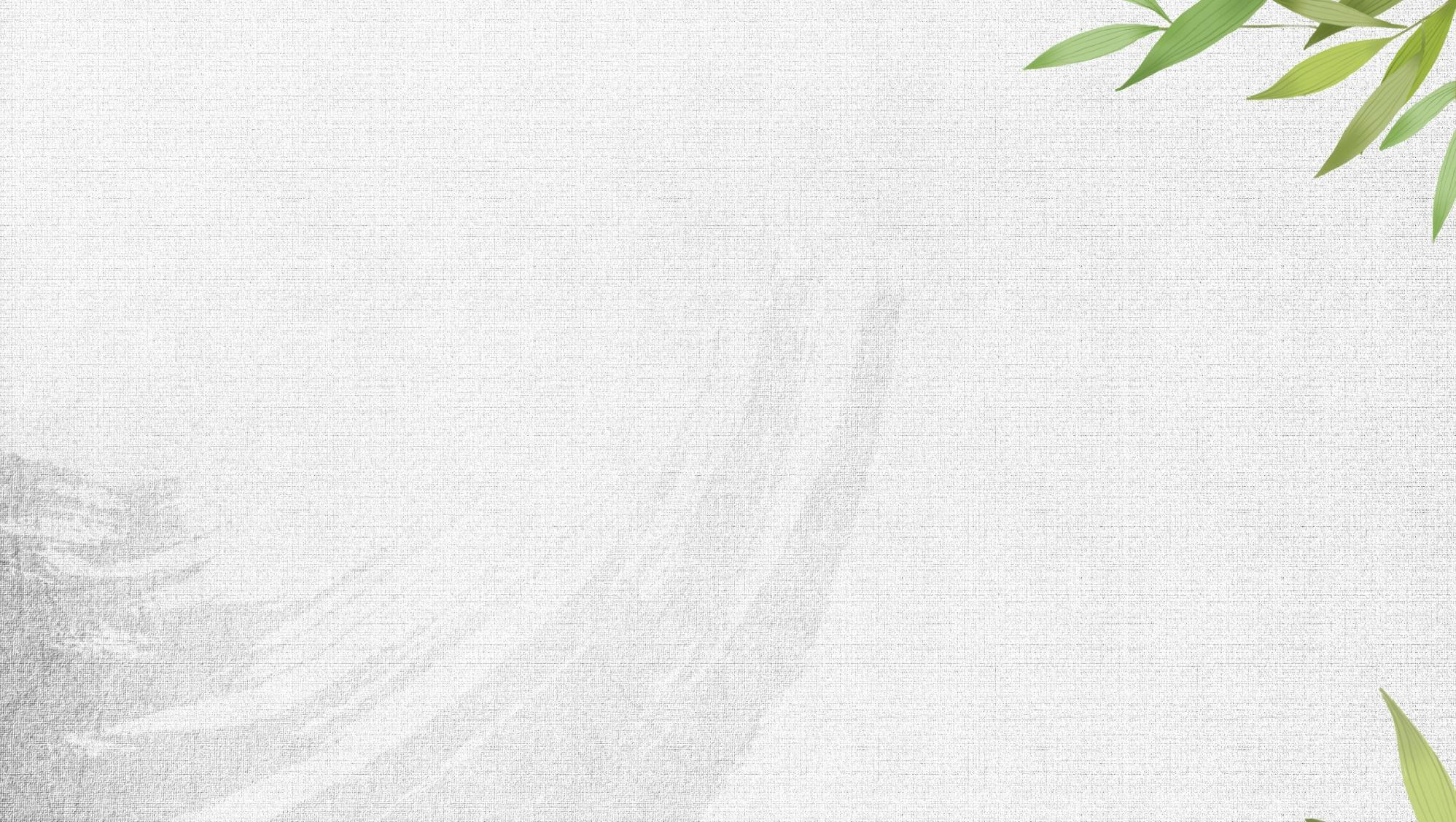 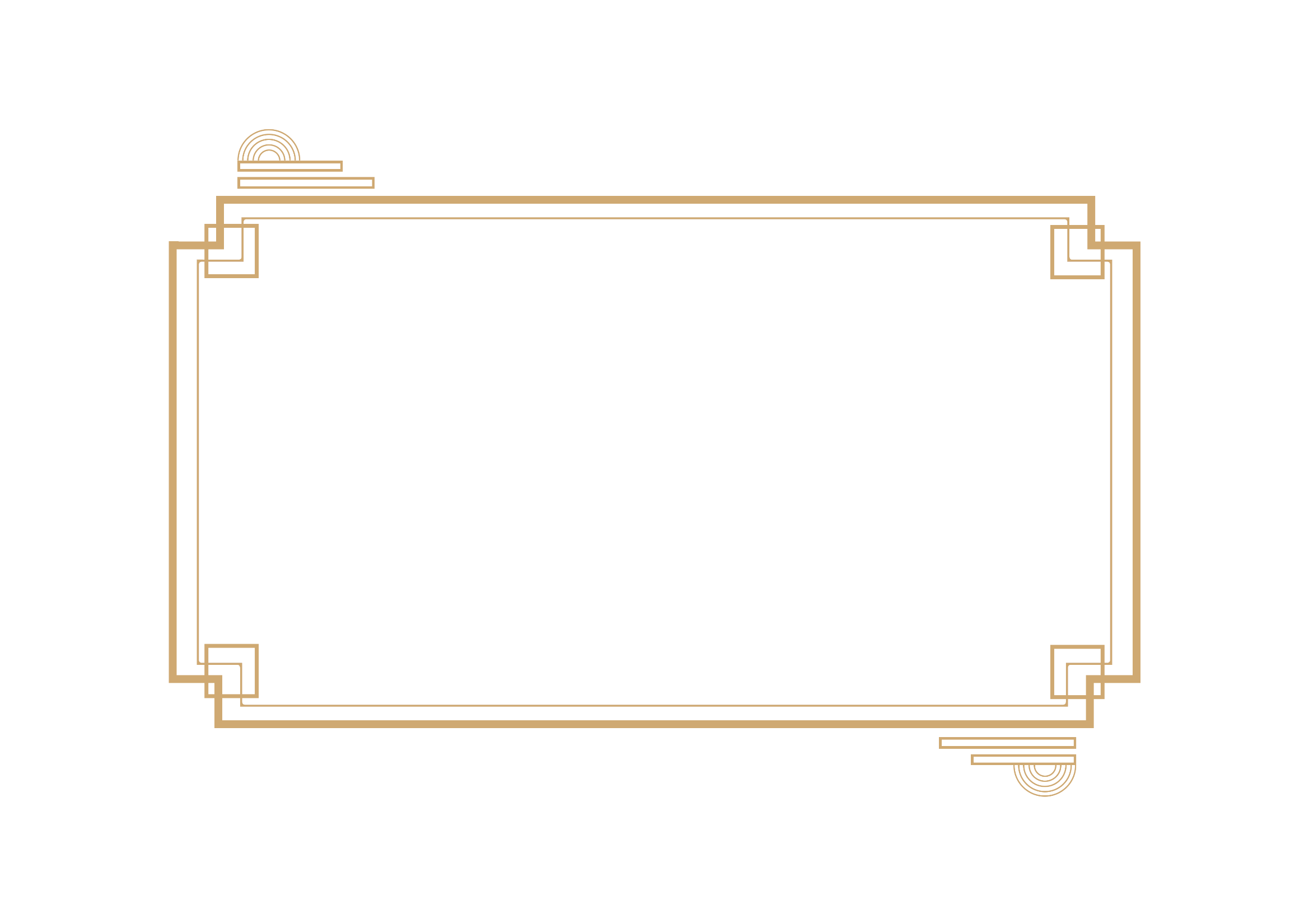 壹
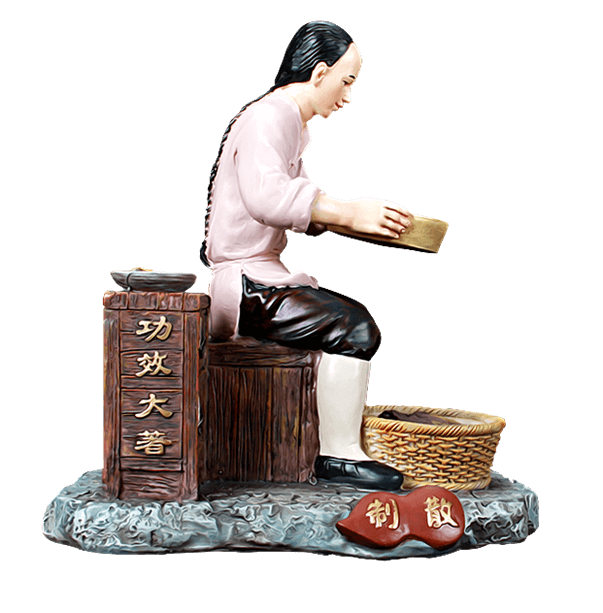 输入标题
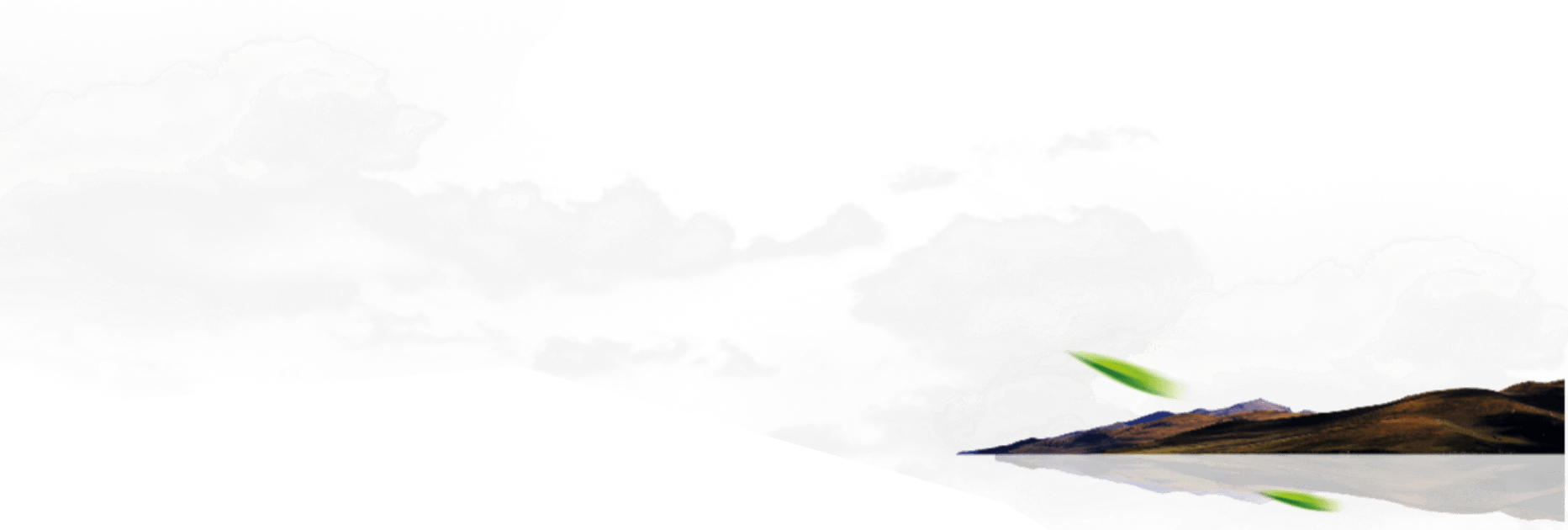 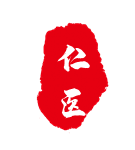 医乃仁术 仁爱救人
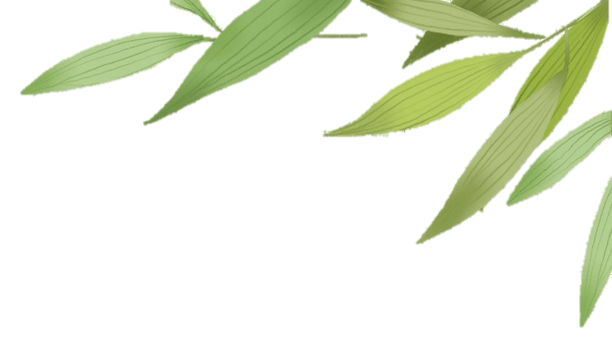 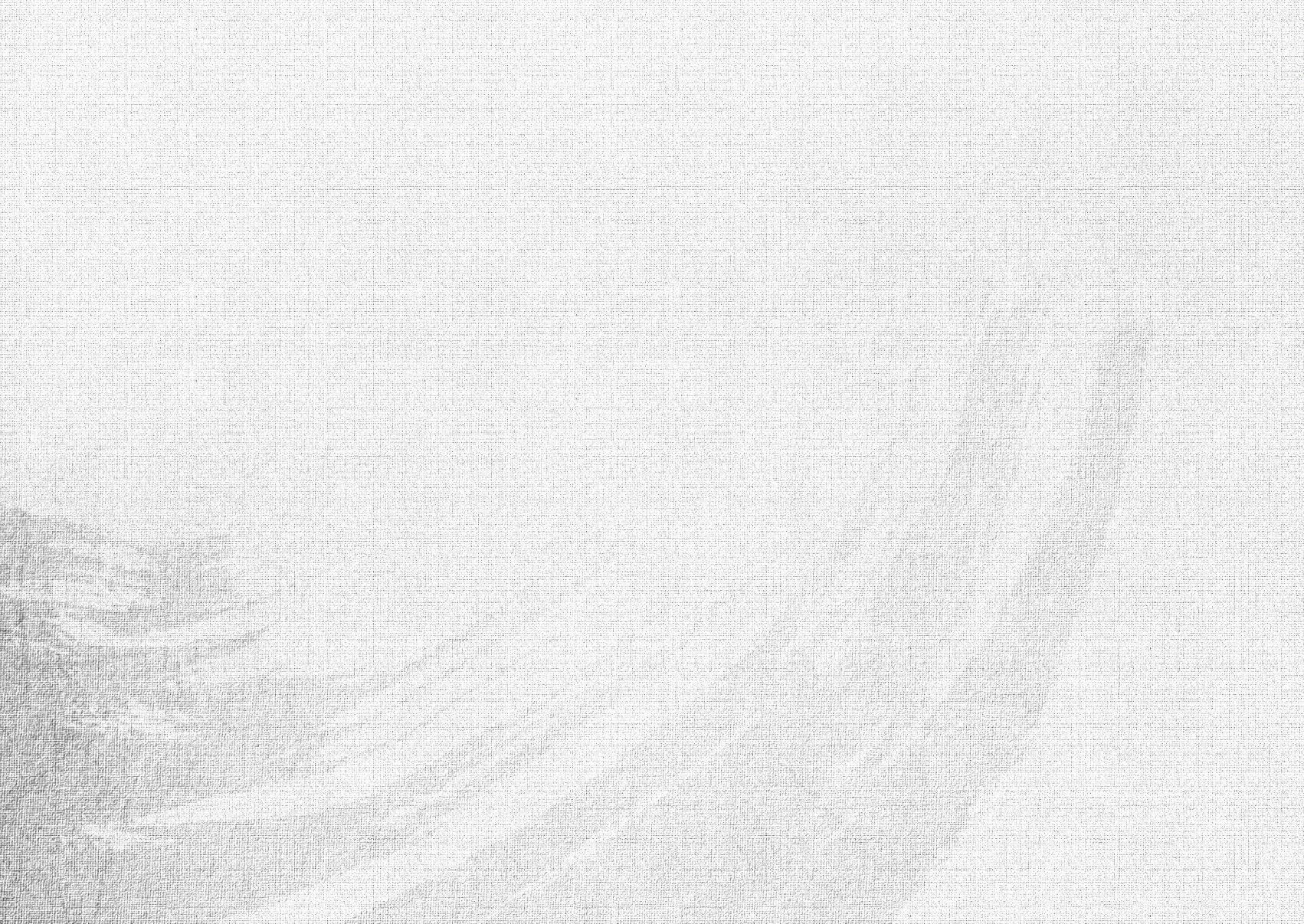 输入标题
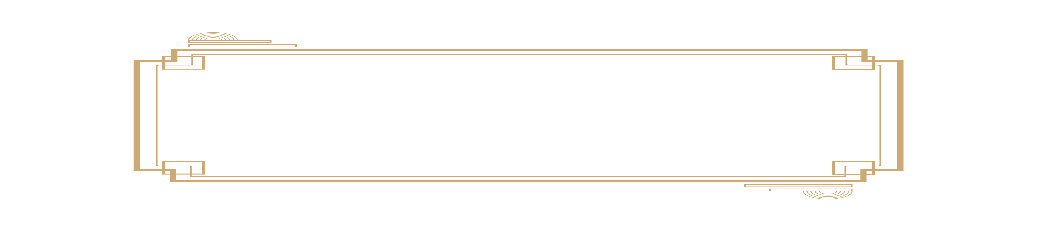 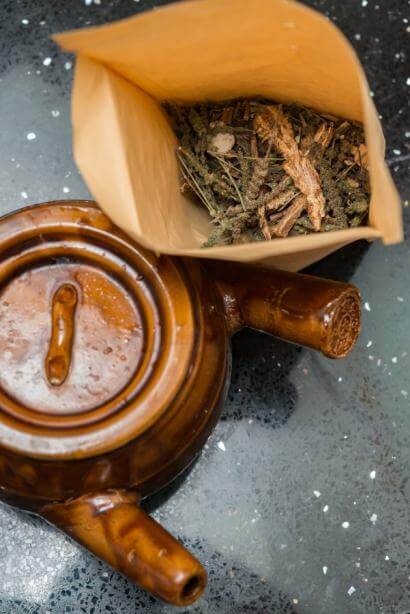 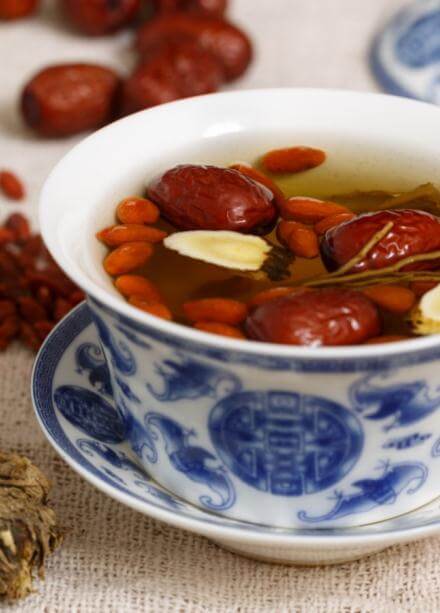 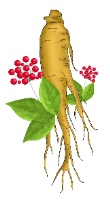 输入标题
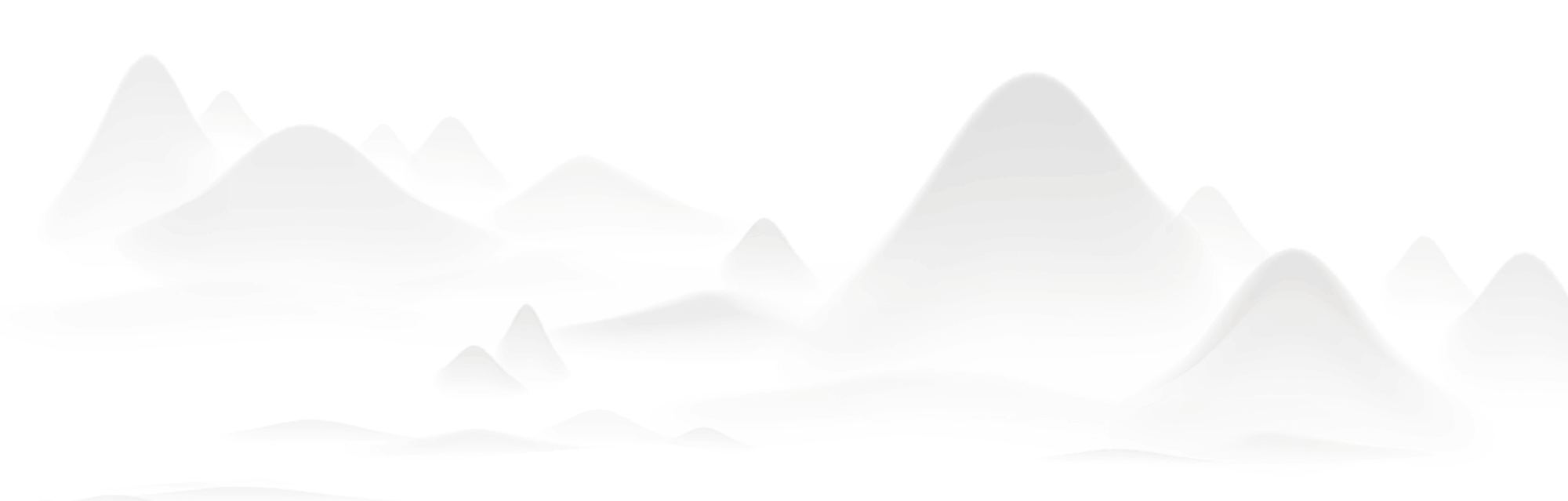 您的内容打在这里，或通过复制文本后在此选择粘贴，并选择只保留文字。
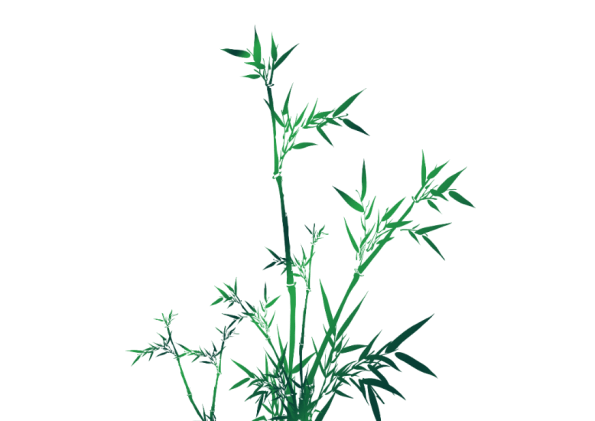 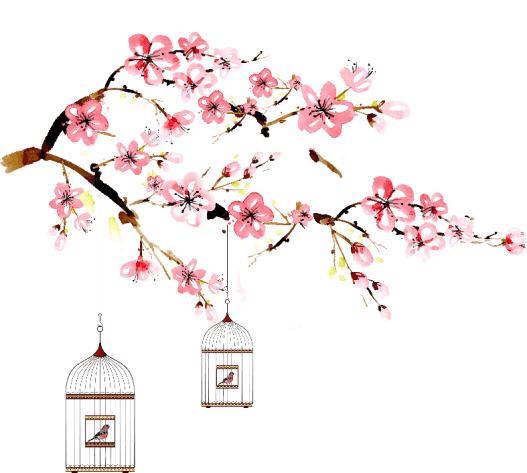 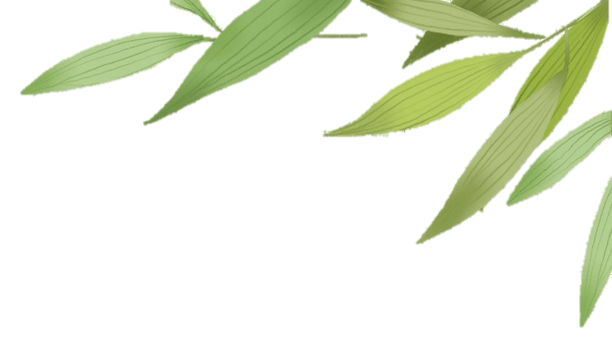 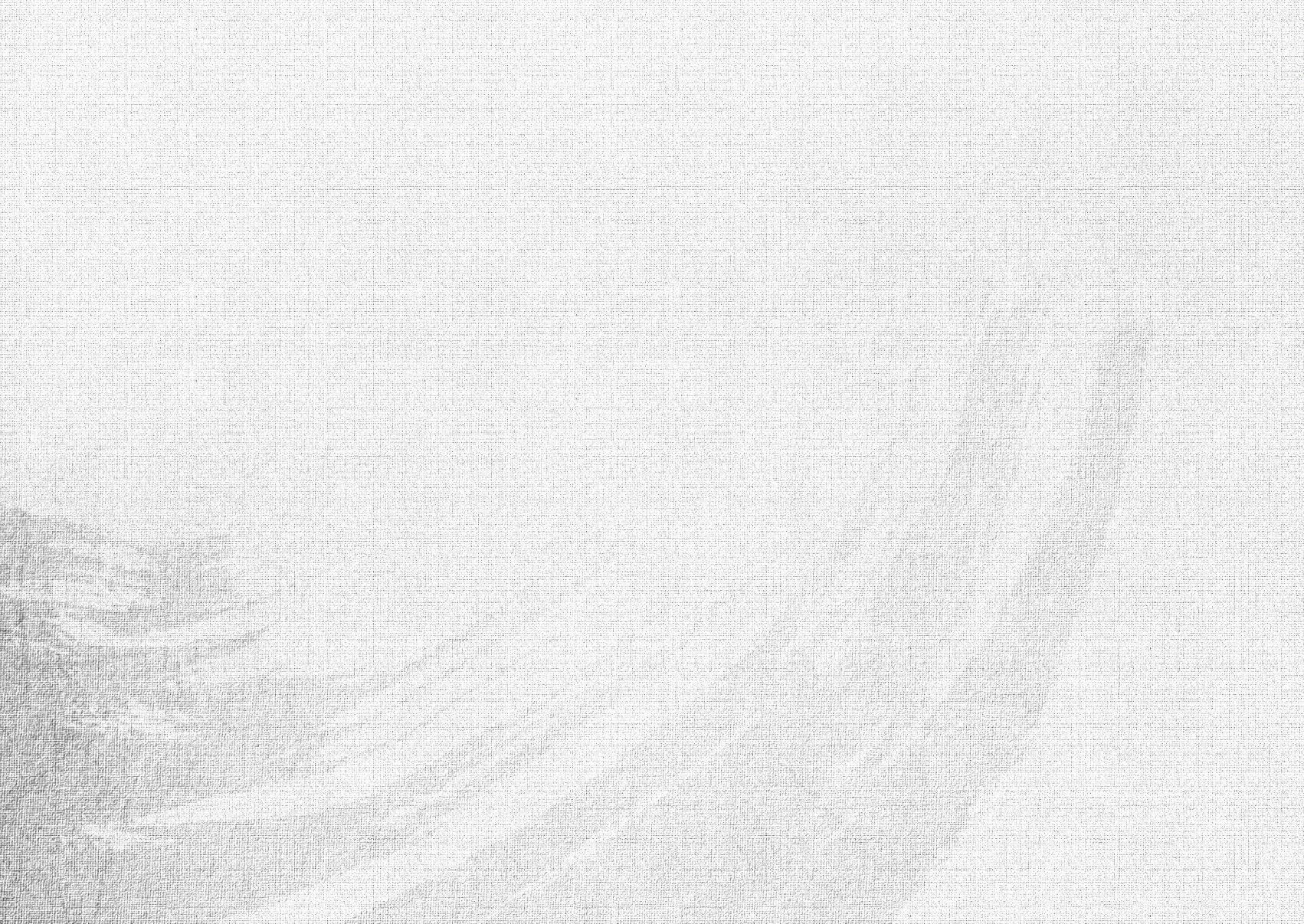 输入标题
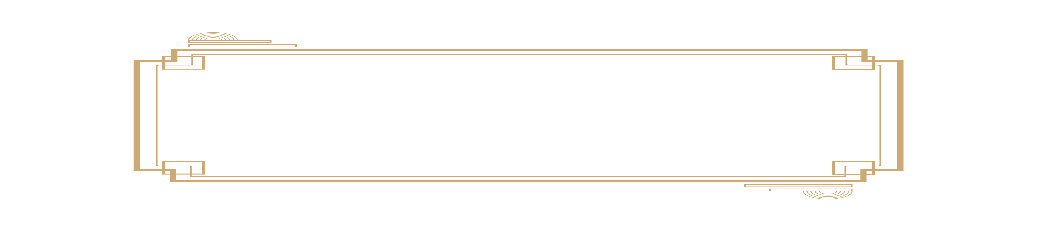 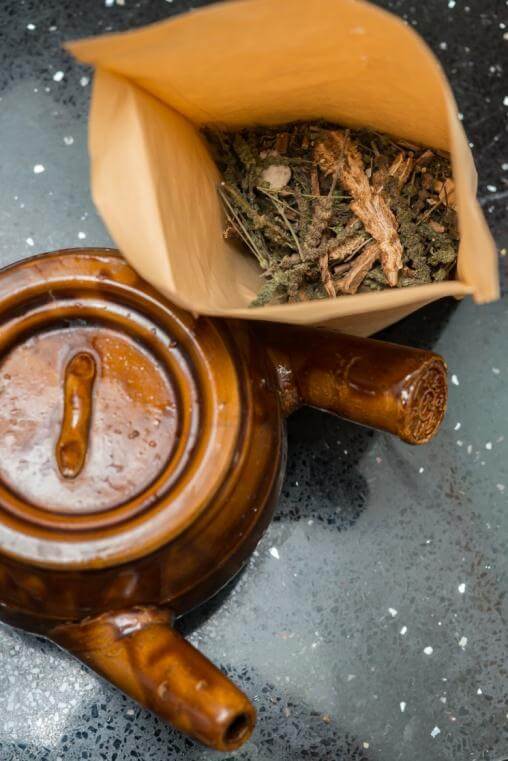 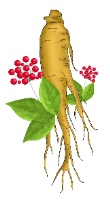 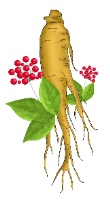 输入标题
输入标题
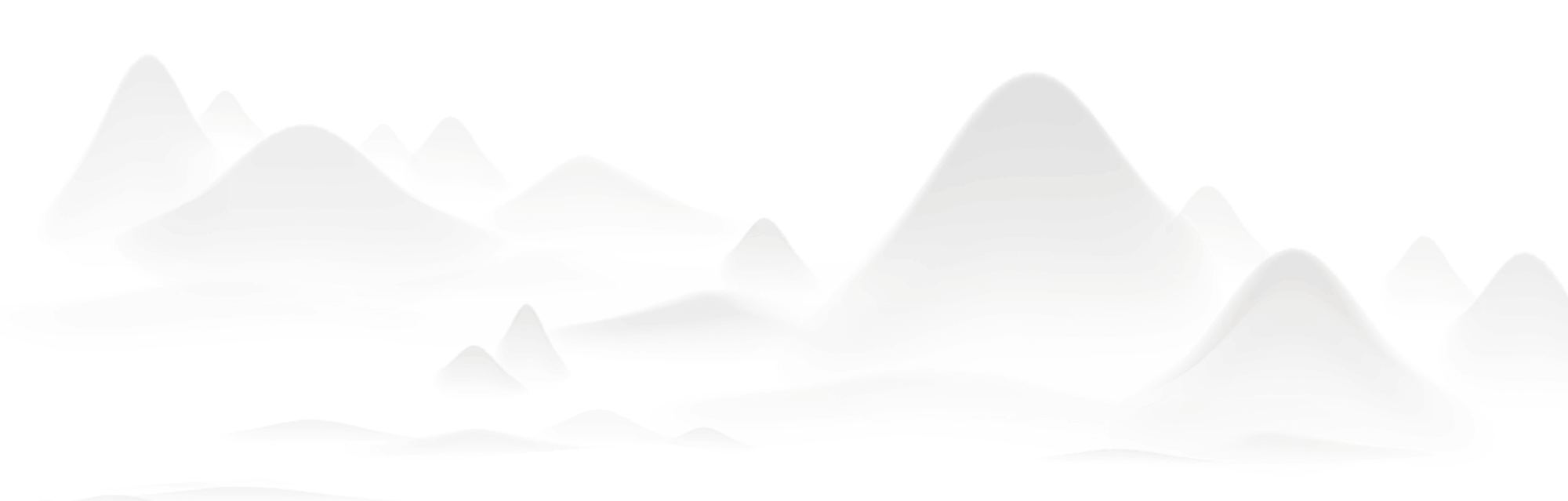 您的内容打在这里，或通过复制文本后在此选择粘贴，并选择只保留文字。
您的内容打在这里，或通过复制文本后在此选择粘贴，并选择只保留文字。
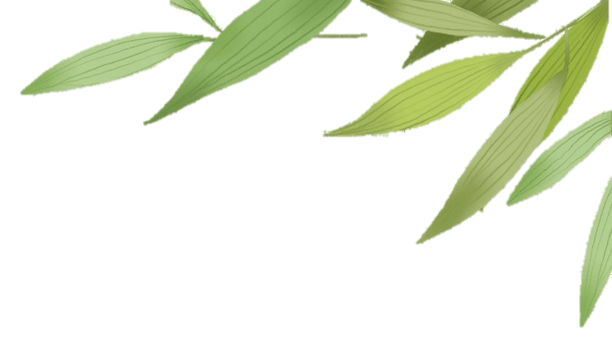 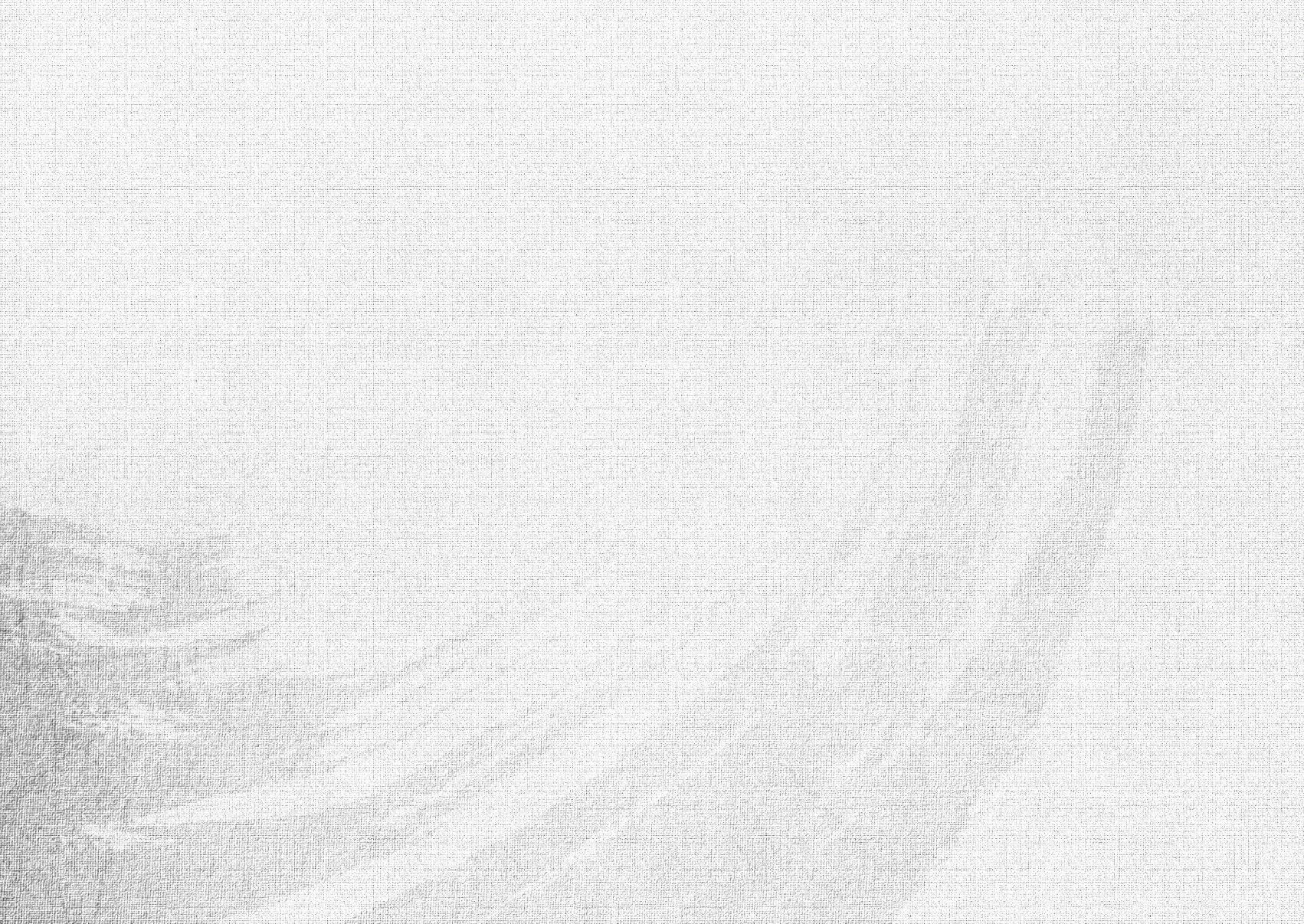 输入标题
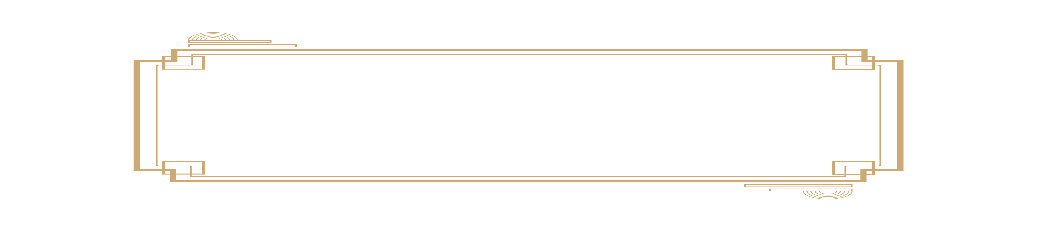 输入标题
输入标题
输入标题
您的内容打在这里，或通过复制文本后在此选择粘贴，并选择只保留文字。
您的内容打在这里，或通过复制文本后在此选择粘贴，并选择只保留文字。
您的内容打在这里，或通过复制文本后在此选择粘贴，并选择只保留文字。
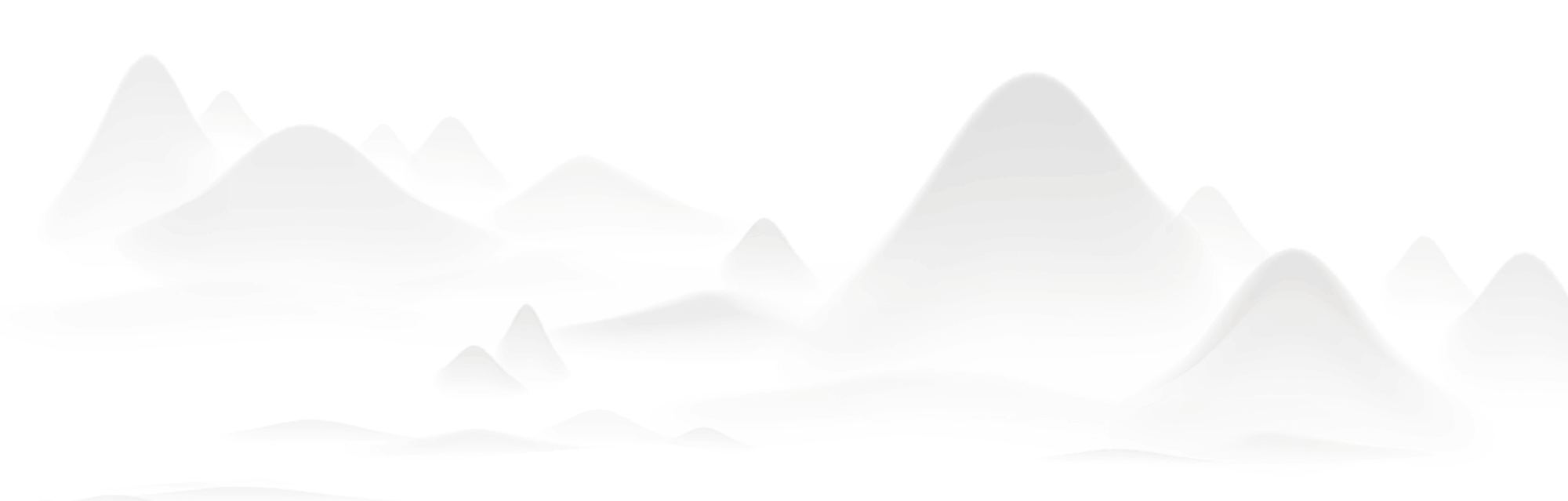 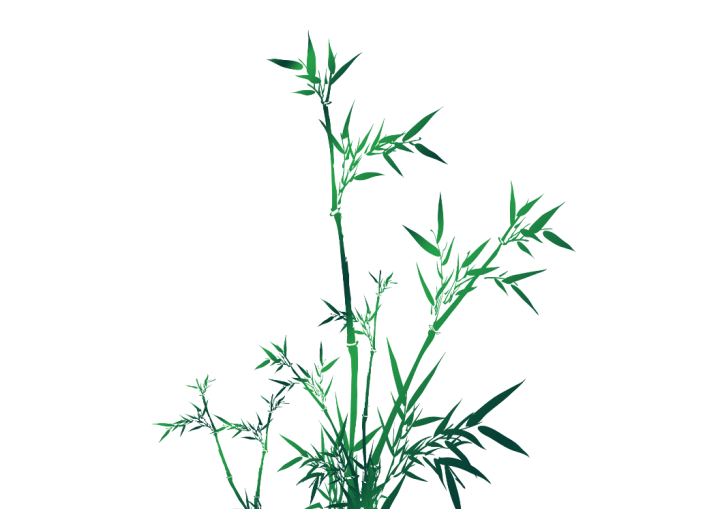 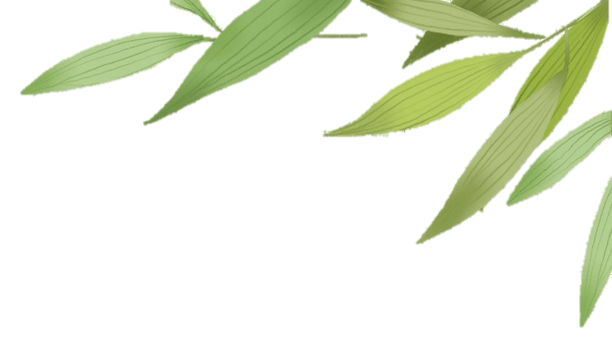 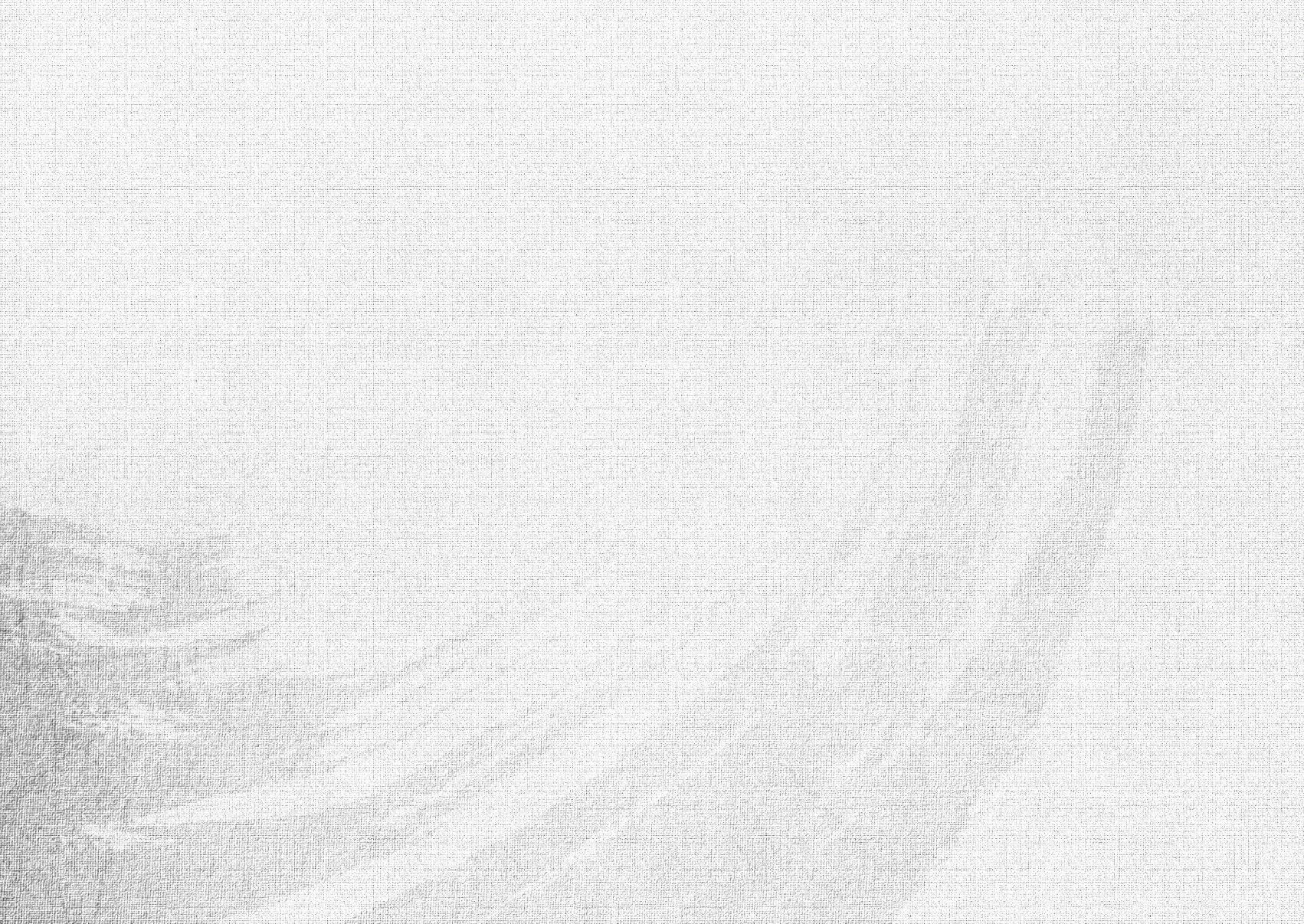 输入标题
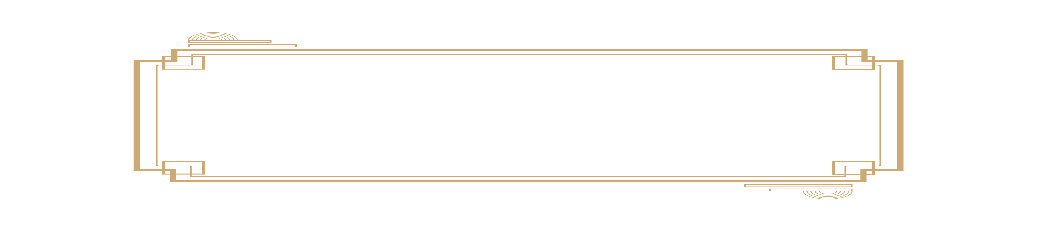 输入标题
输入标题
输入标题
输入标题
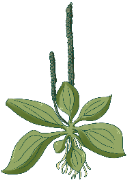 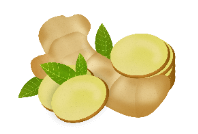 您的内容打在这里，或通过复制文本后在此选择粘贴，并选择只保留文字。
您的内容打在这里，或通过复制文本后在此选择粘贴，并选择只保留文字。
您的内容打在这里，或通过复制文本后在此选择粘贴，并选择只保留文字。
您的内容打在这里，或通过复制文本后在此选择粘贴，并选择只保留文字。
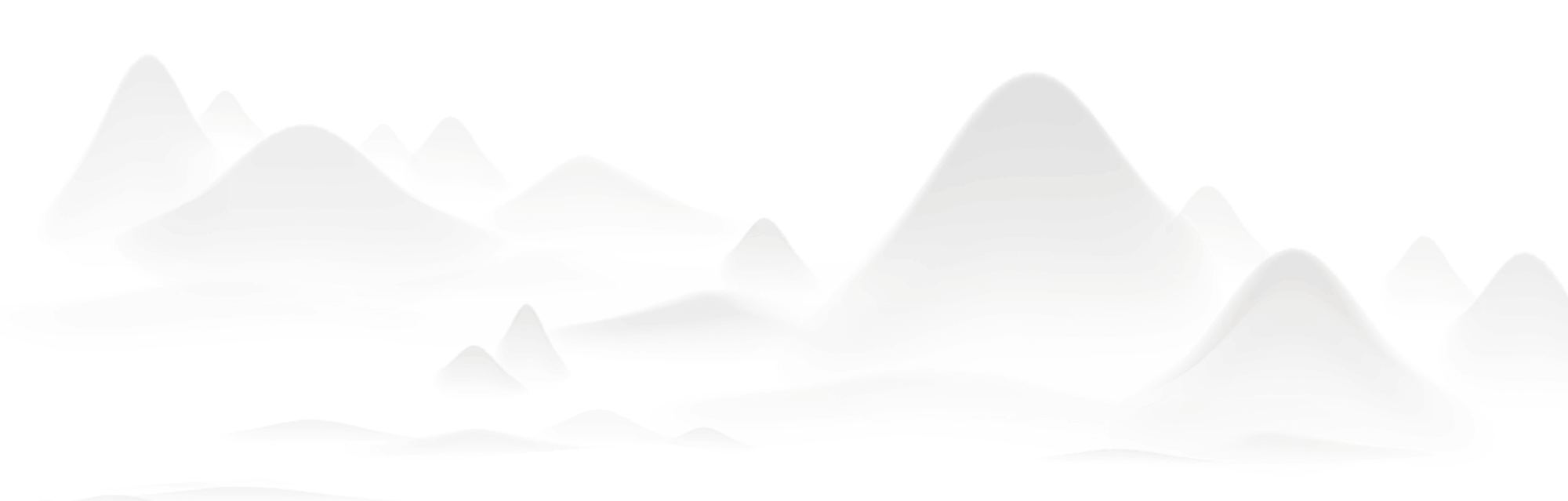 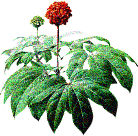 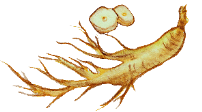 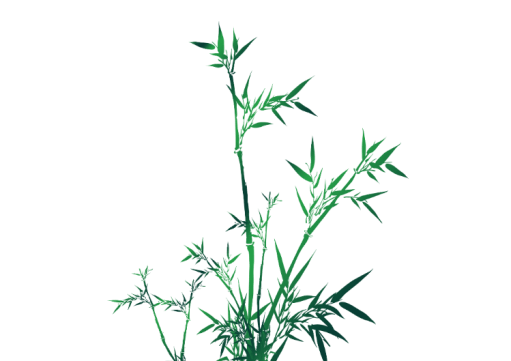 行业PPT模板http://www.1ppt.com/hangye/
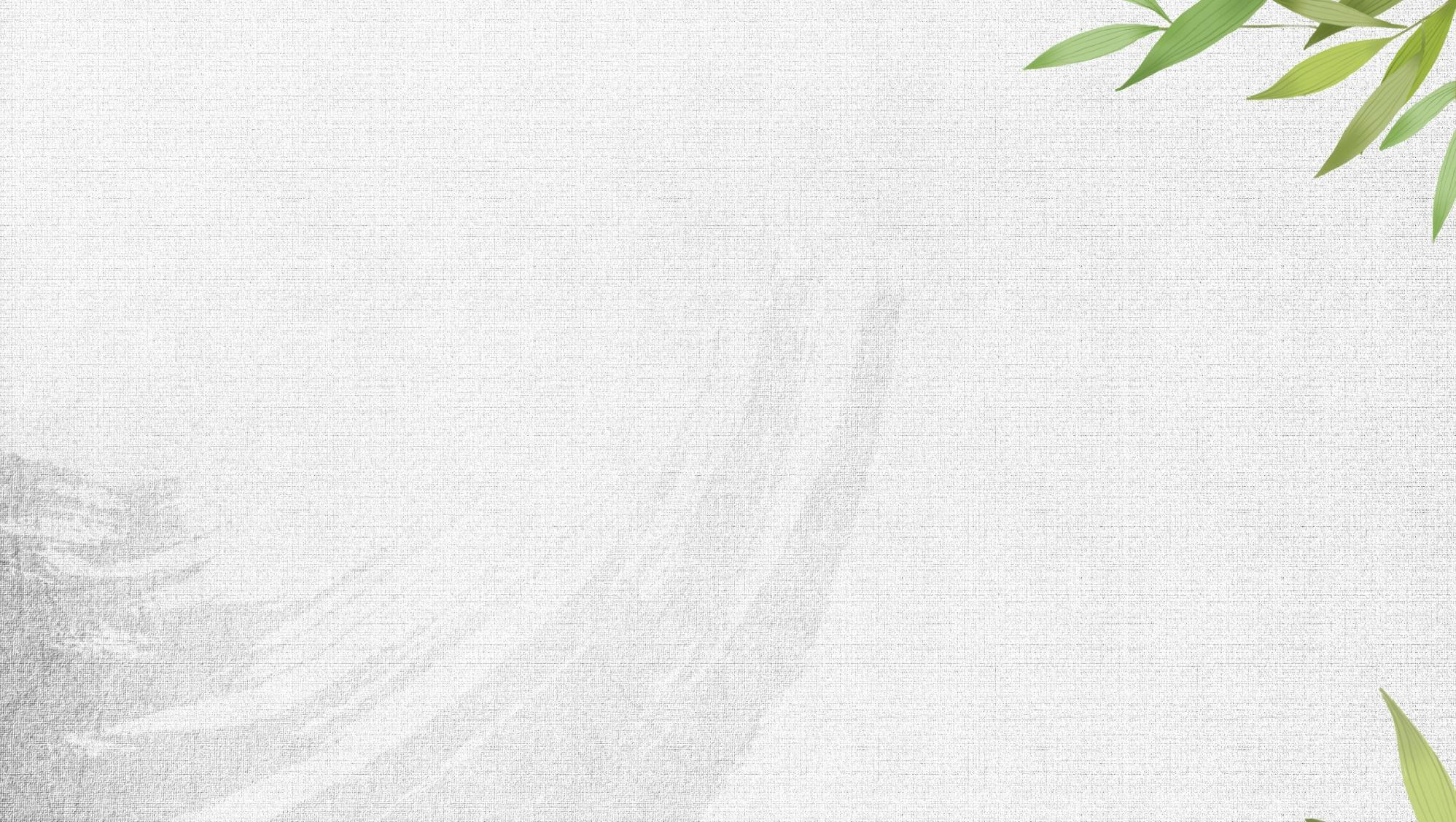 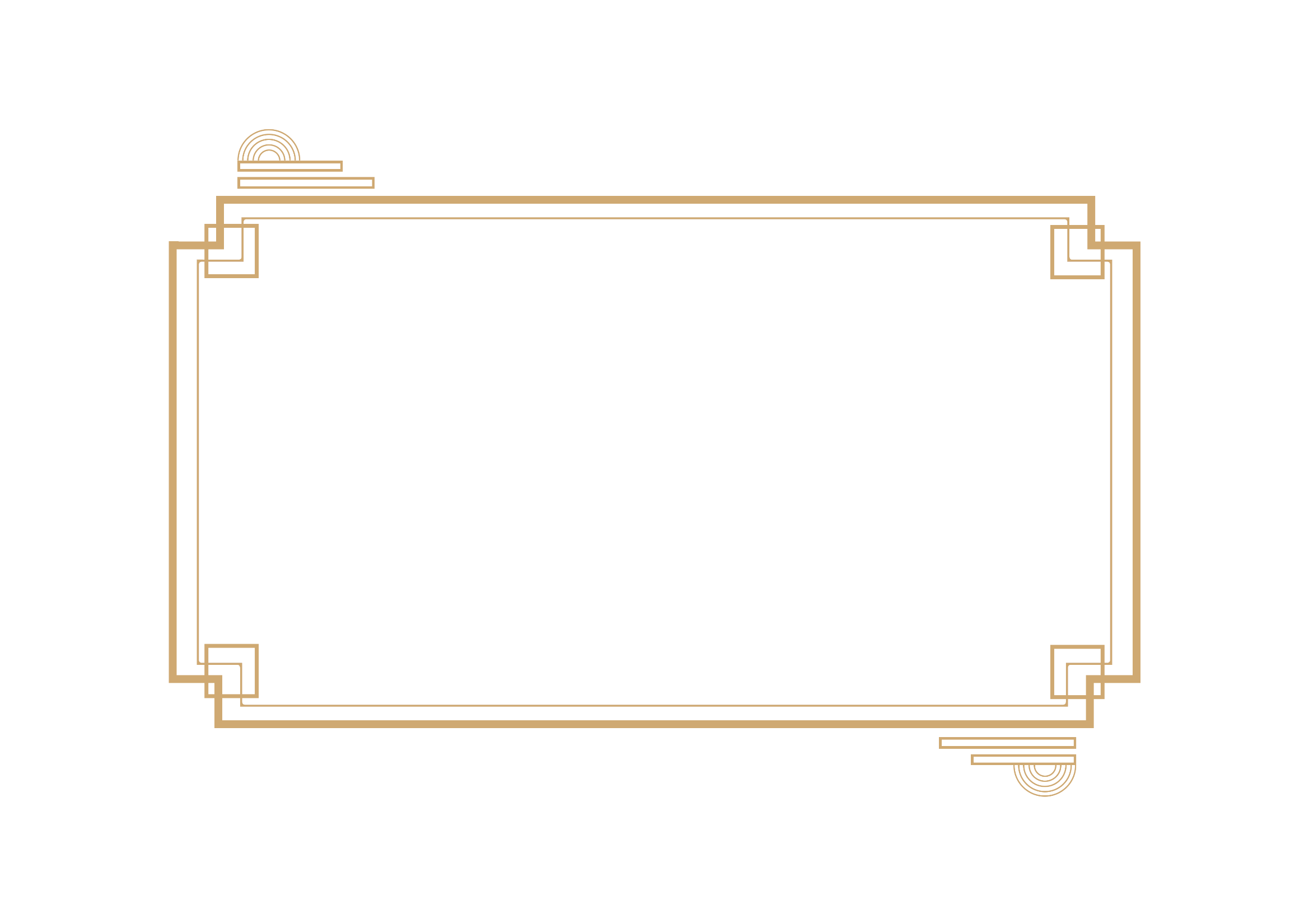 贰
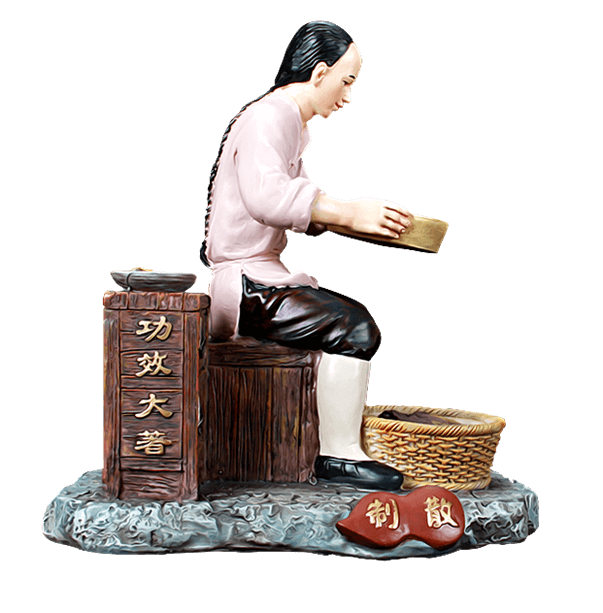 输入标题
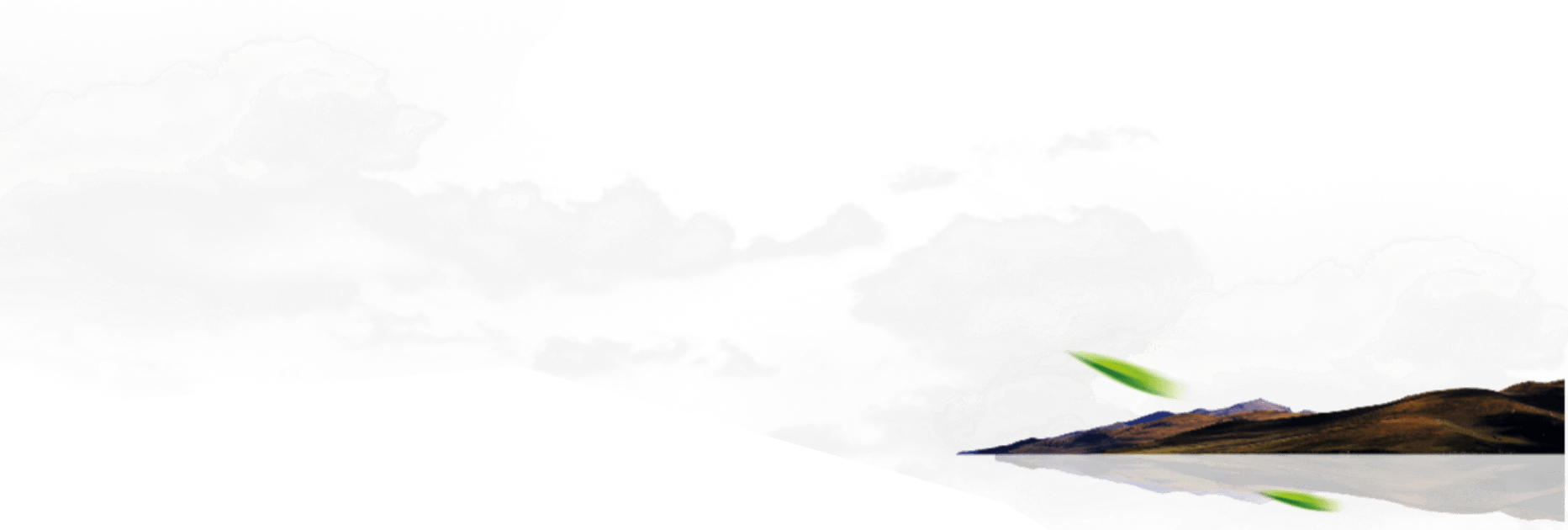 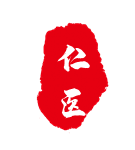 医乃仁术 仁爱救人
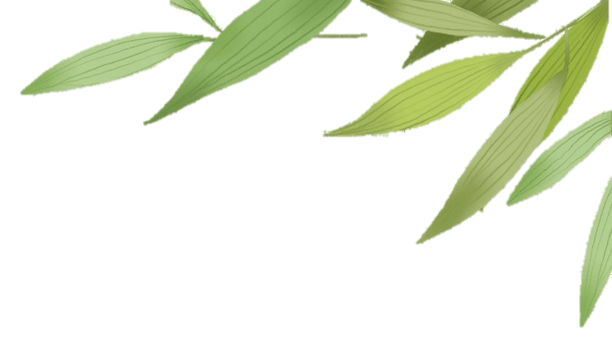 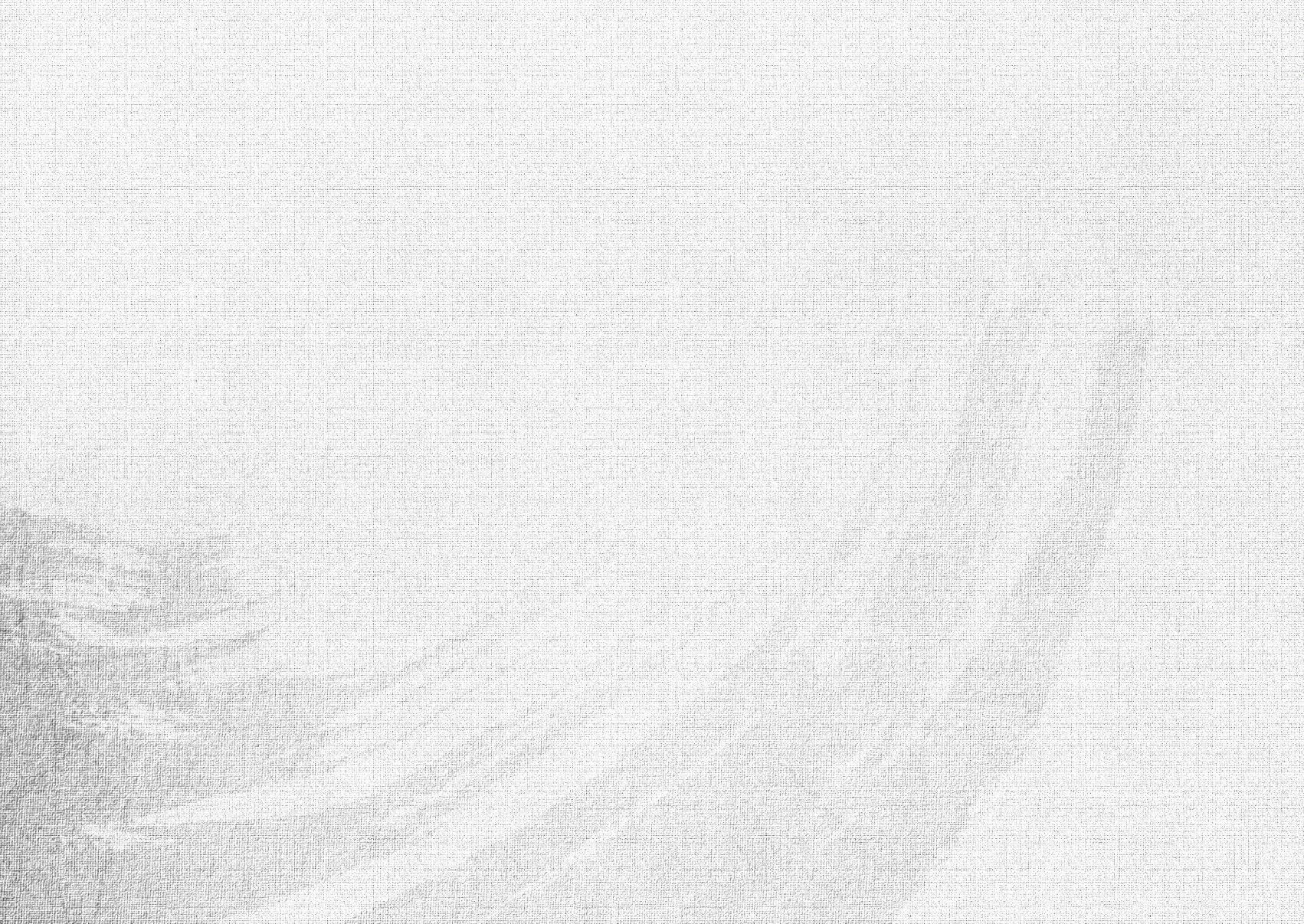 输入标题
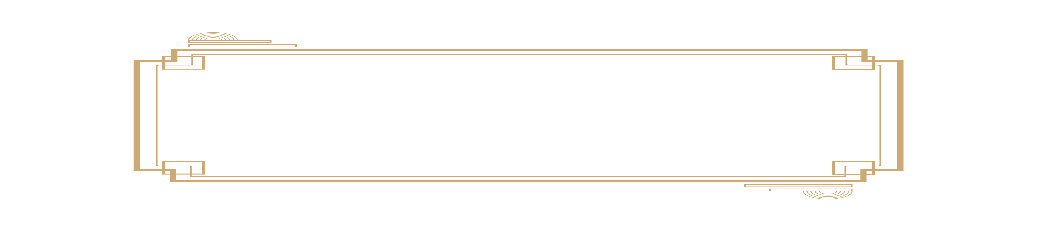 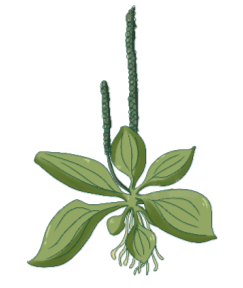 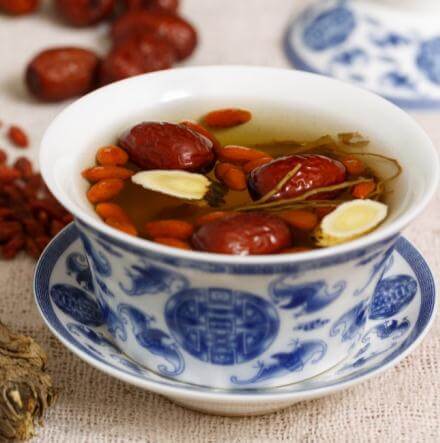 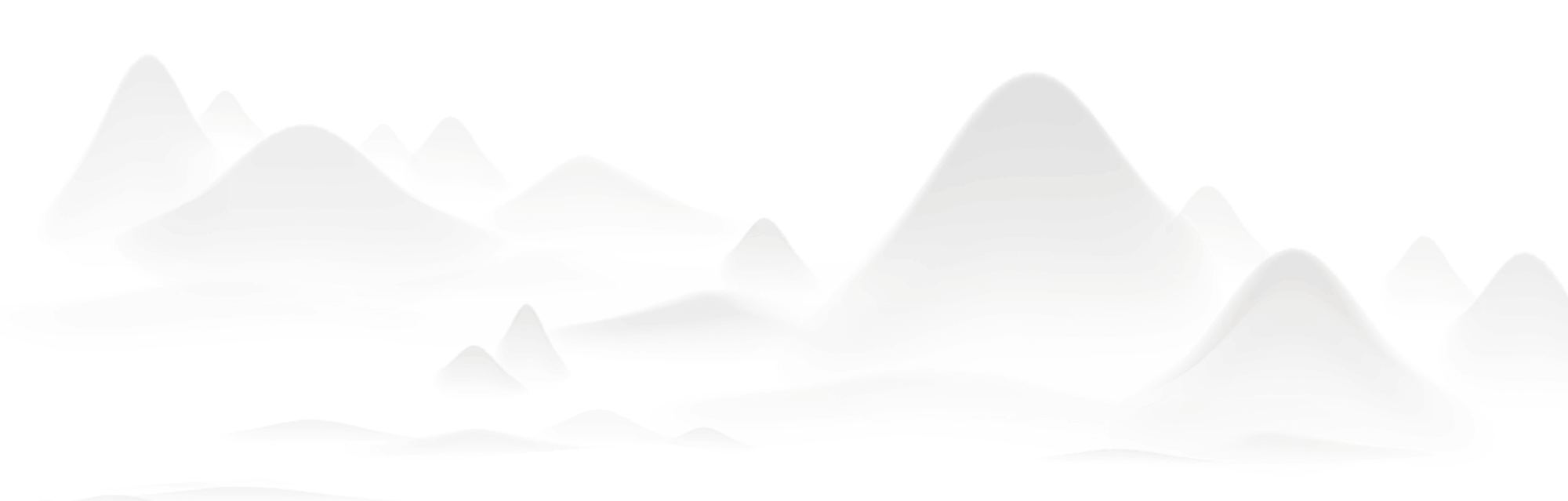 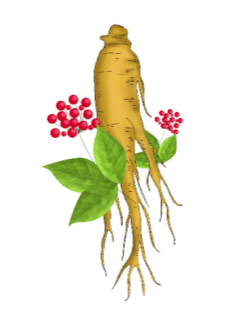 输入标题
您的内容打在这里，或通过复制文本后在此选择粘贴，并选择只保留文字。
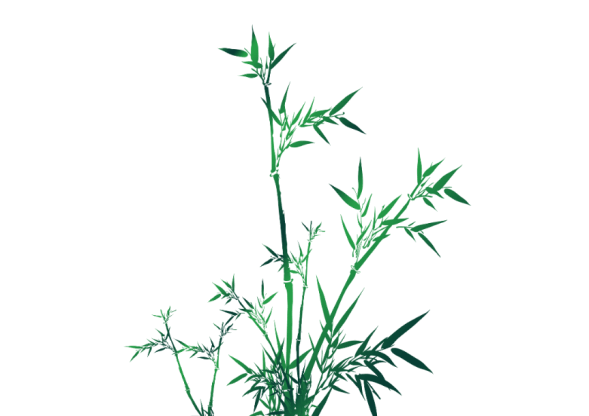 输入标题
您的内容打在这里，或通过复制文本后在此选择粘贴，并选择只保留文字。
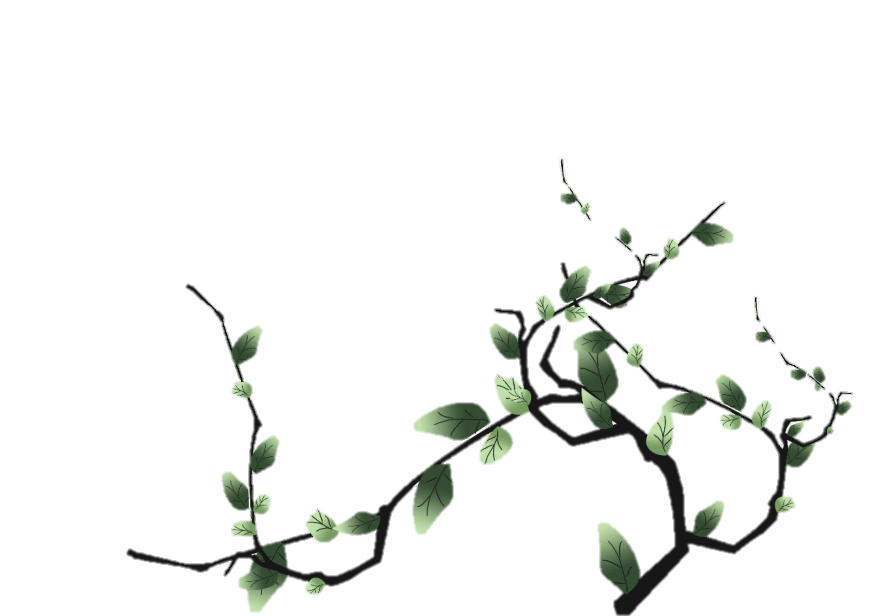 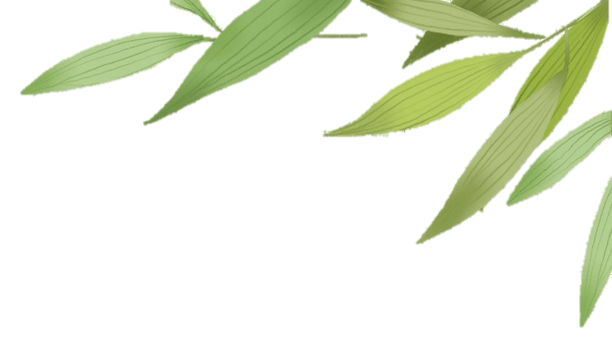 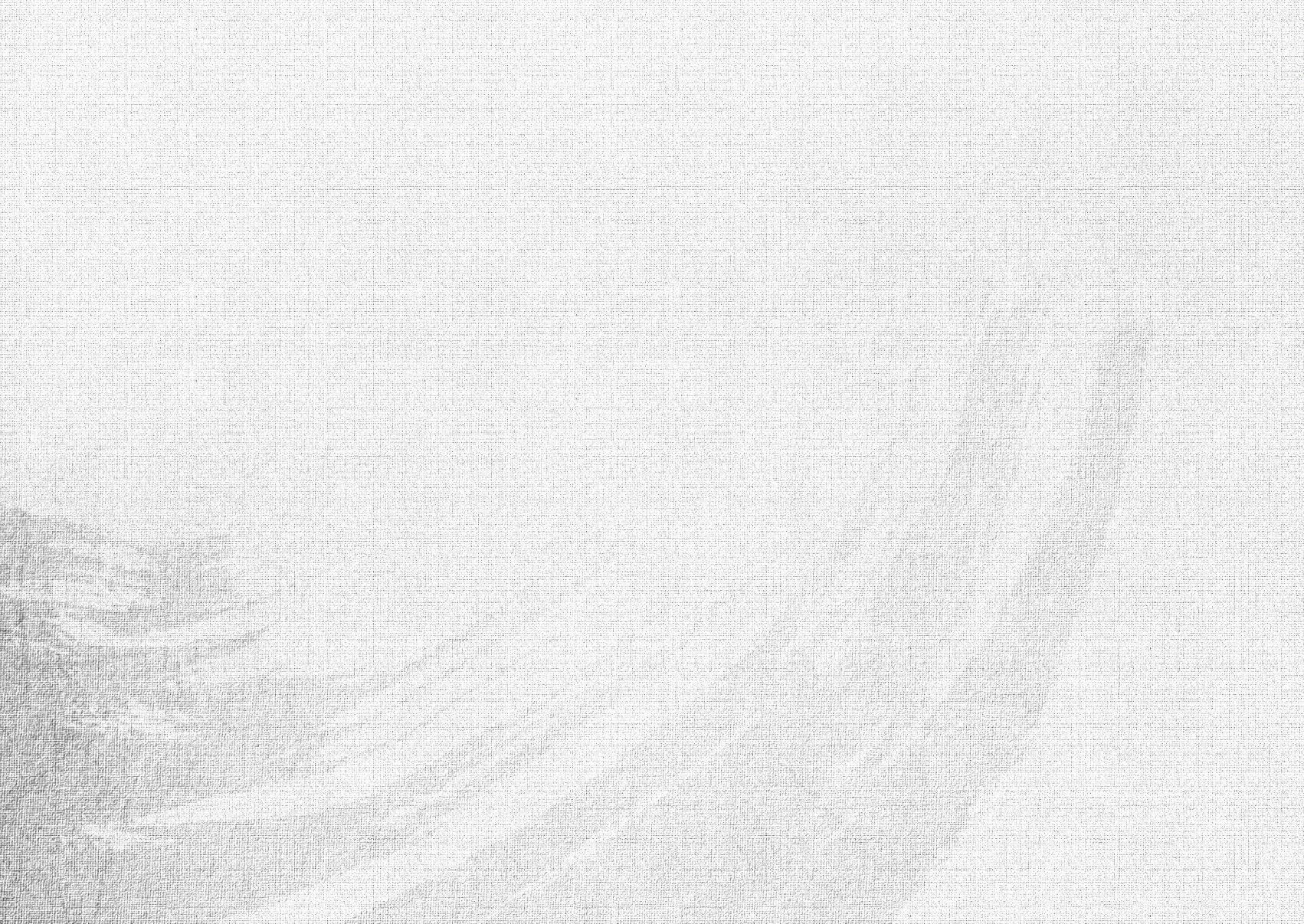 输入标题
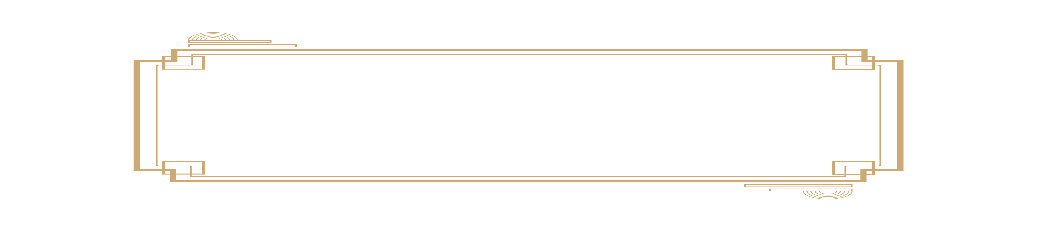 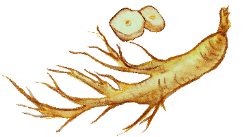 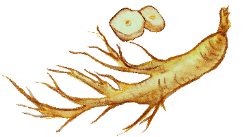 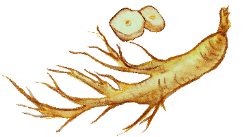 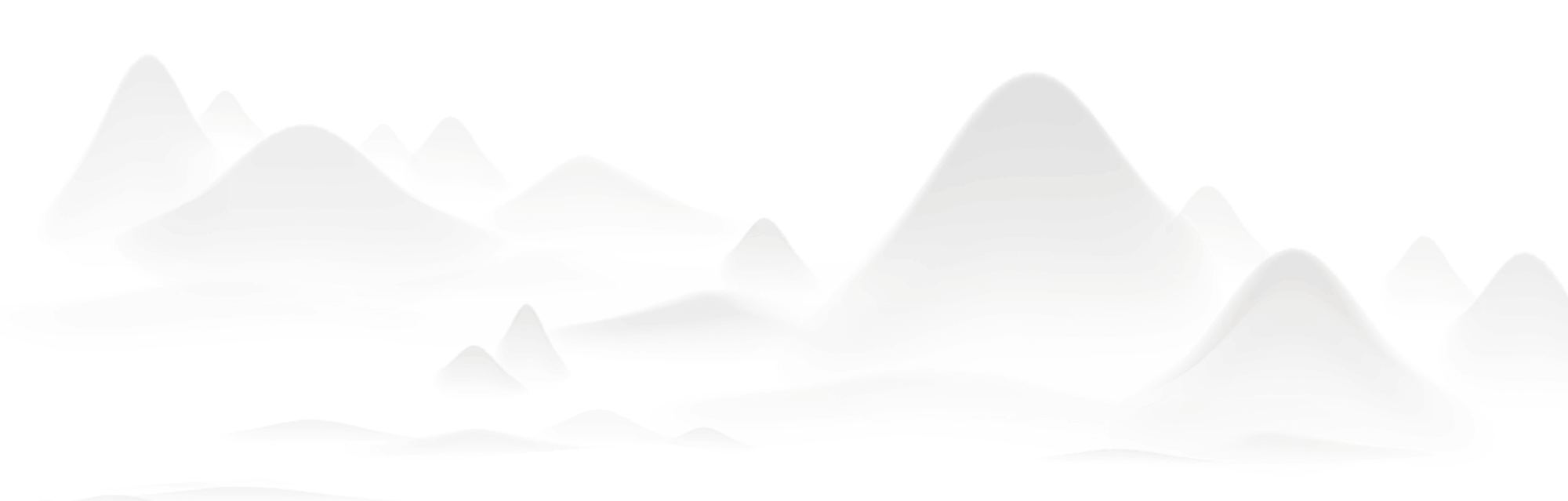 输入标题
输入标题
输入标题
您的内容打在这里，或通过复制文本后在此选择粘贴，并选择只保留文字。
您的内容打在这里，或通过复制文本后在此选择粘贴，并选择只保留文字。
您的内容打在这里，或通过复制文本后在此选择粘贴，并选择只保留文字。
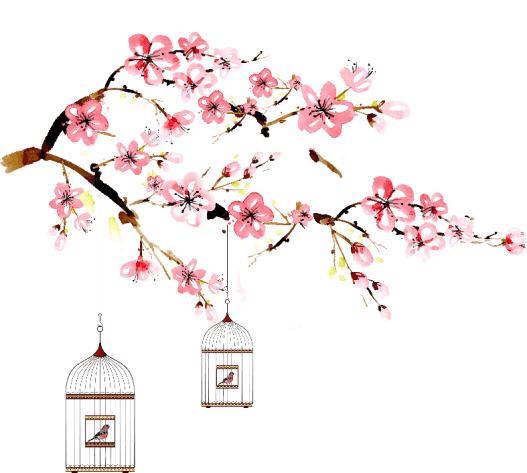 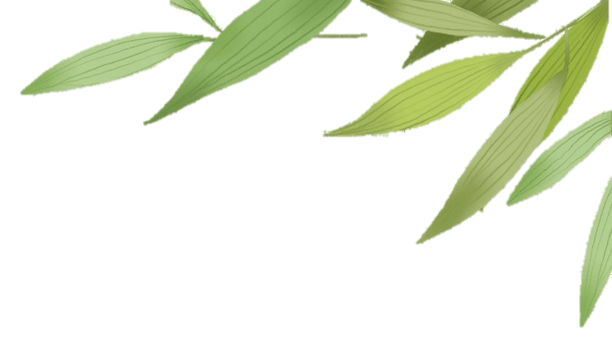 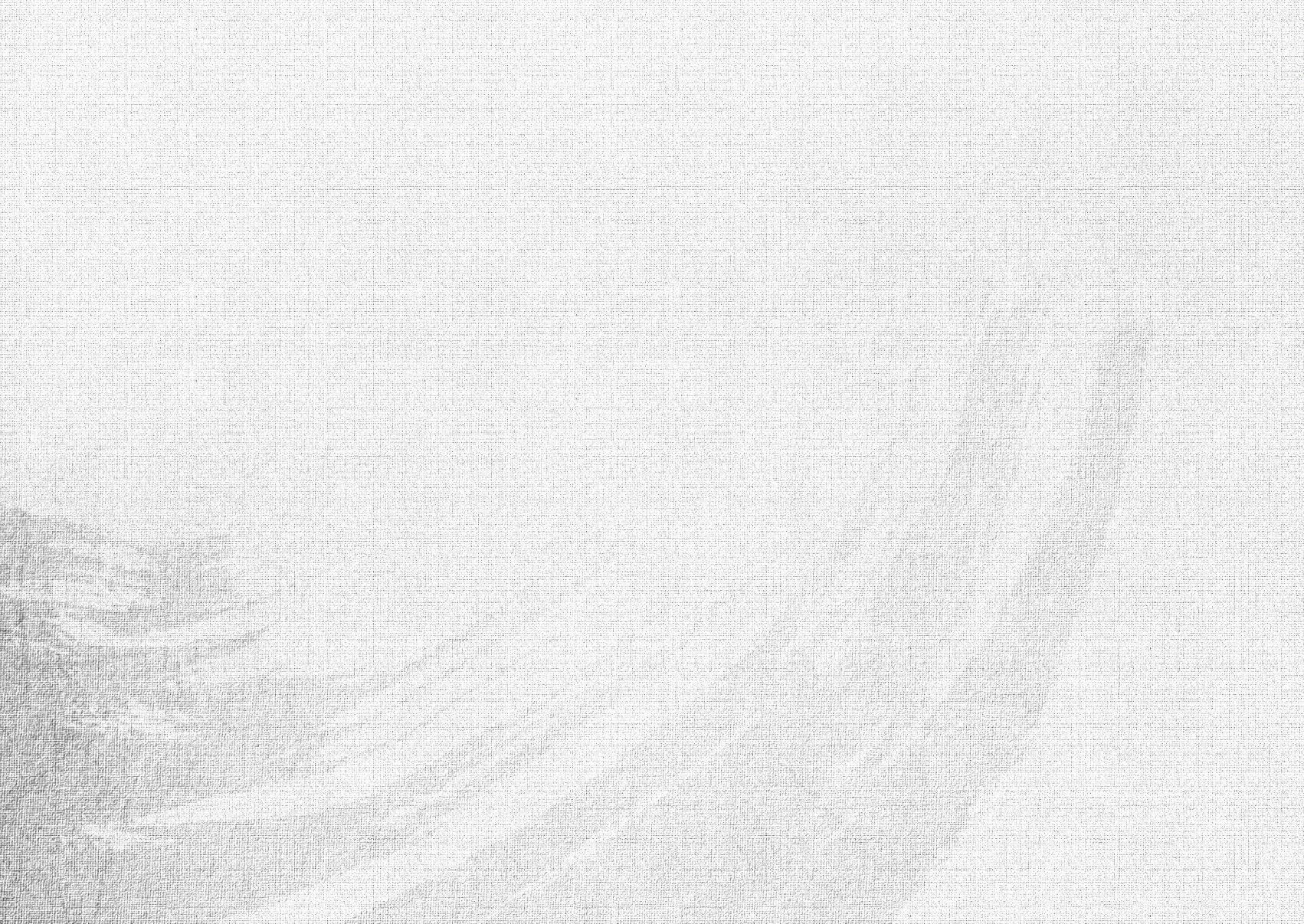 输入标题
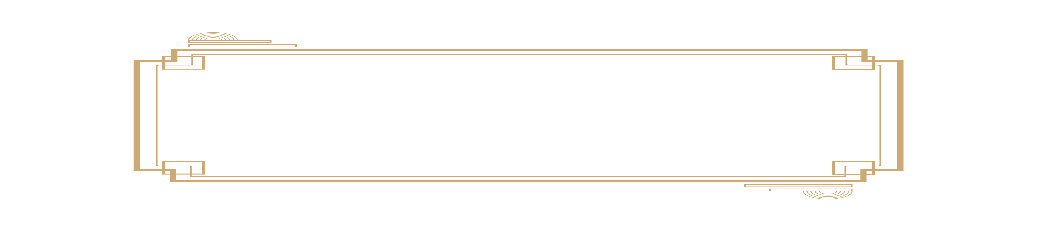 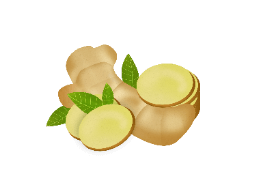 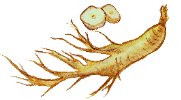 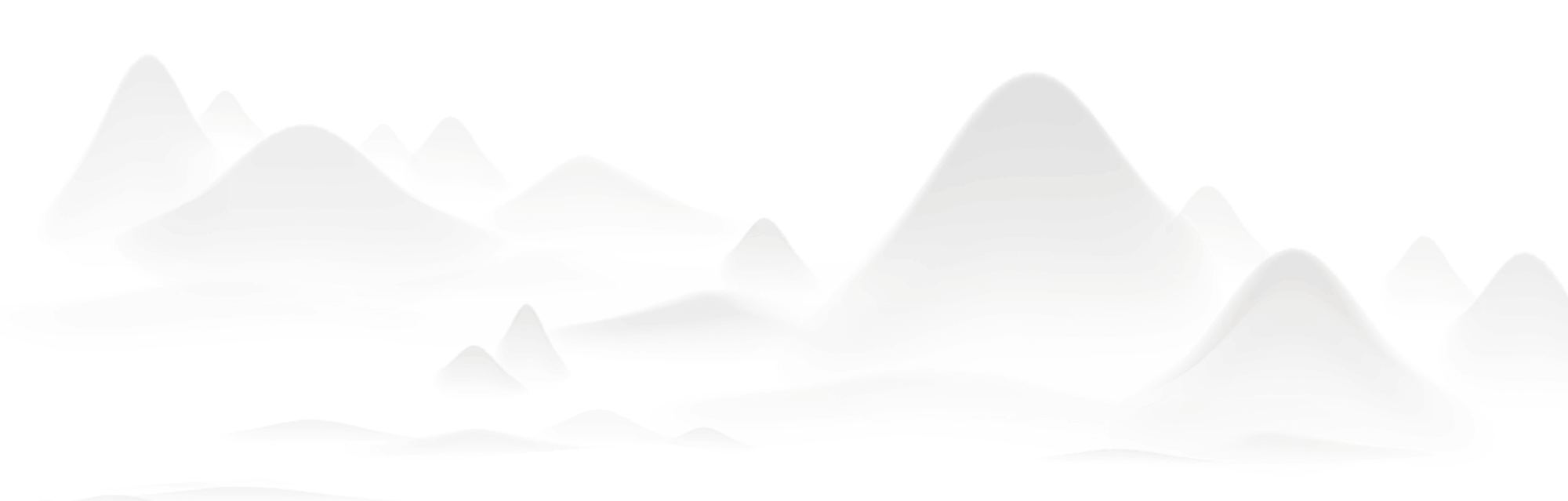 输入标题
输入标题
输入标题
输入标题
您的内容打在这里，或通过复制文本后在此选择粘贴，并选择只保留文字。
您的内容打在这里，或通过复制文本后在此选择粘贴，并选择只保留文字。
您的内容打在这里，或通过复制文本后在此选择粘贴，并选择只保留文字。
您的内容打在这里，或通过复制文本后在此选择粘贴，并选择只保留文字。
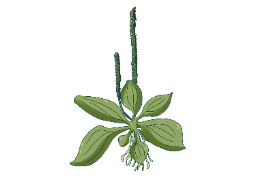 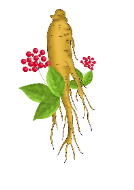 [Speaker Notes: https://www.ypppt.com/]
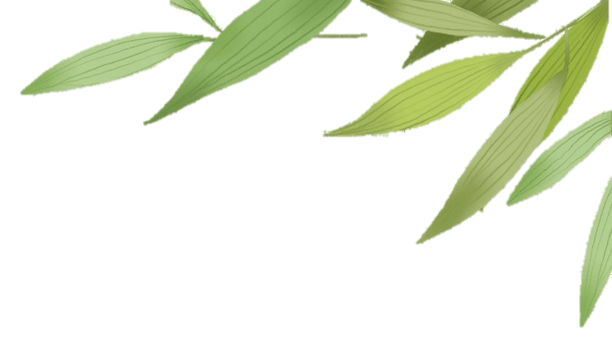 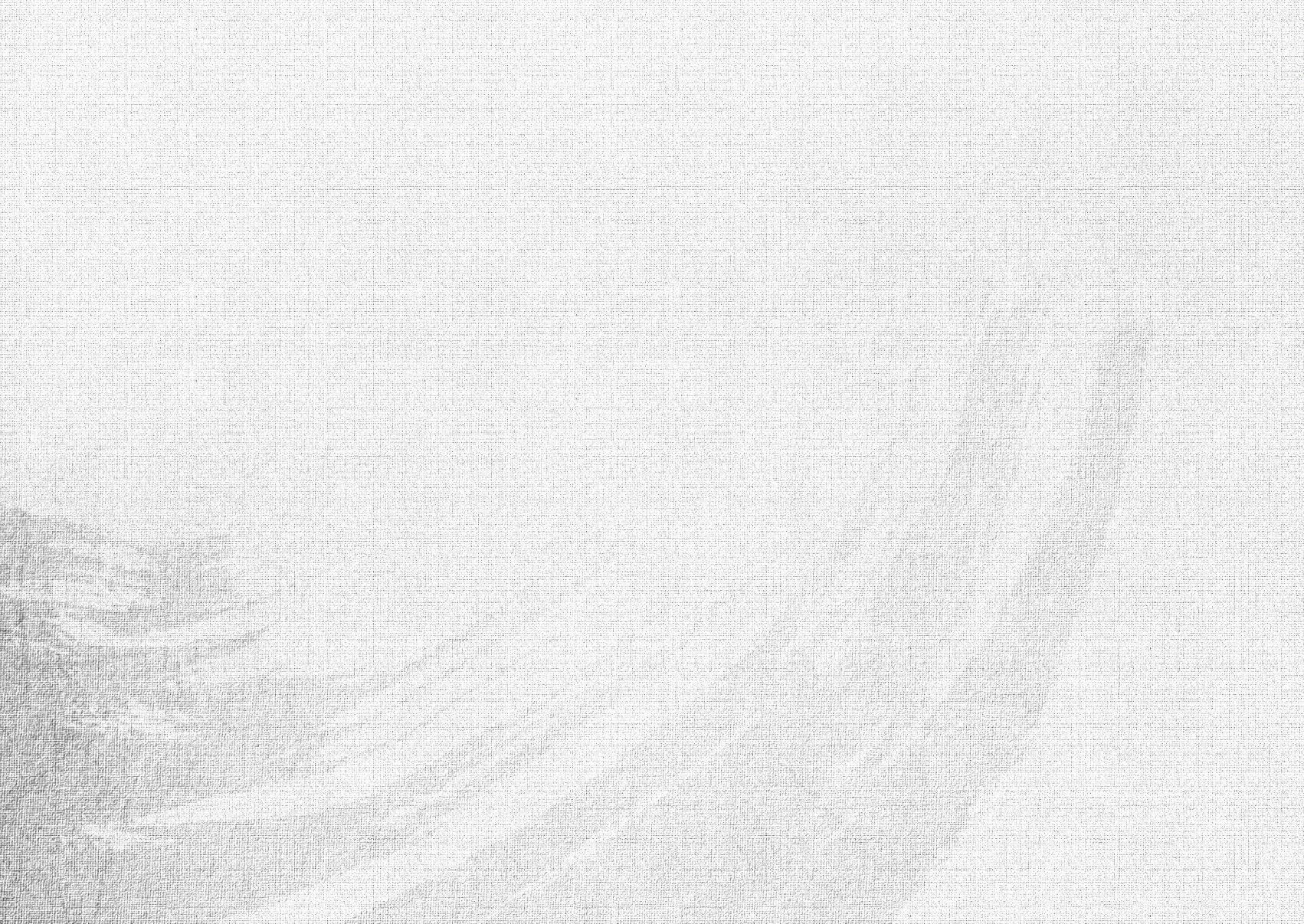 输入标题
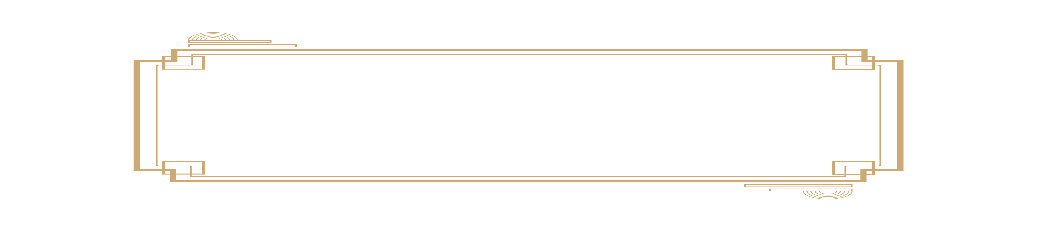 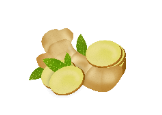 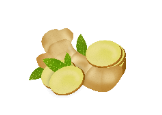 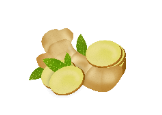 您的内容打在这里，并选择只保留文字。
您的内容打在这里，并选择只保留文字。
您的内容打在这里，并选择只保留文字。
您的内容打在这里，并选择只保留文字。
您的内容打在这里，并选择只保留文字。
您的内容打在这里，并选择只保留文字。
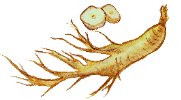 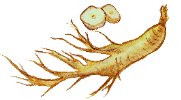 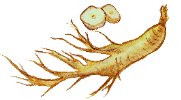 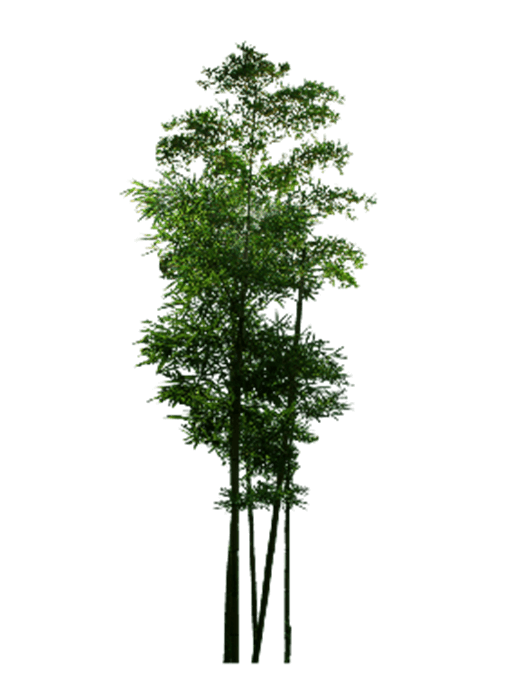 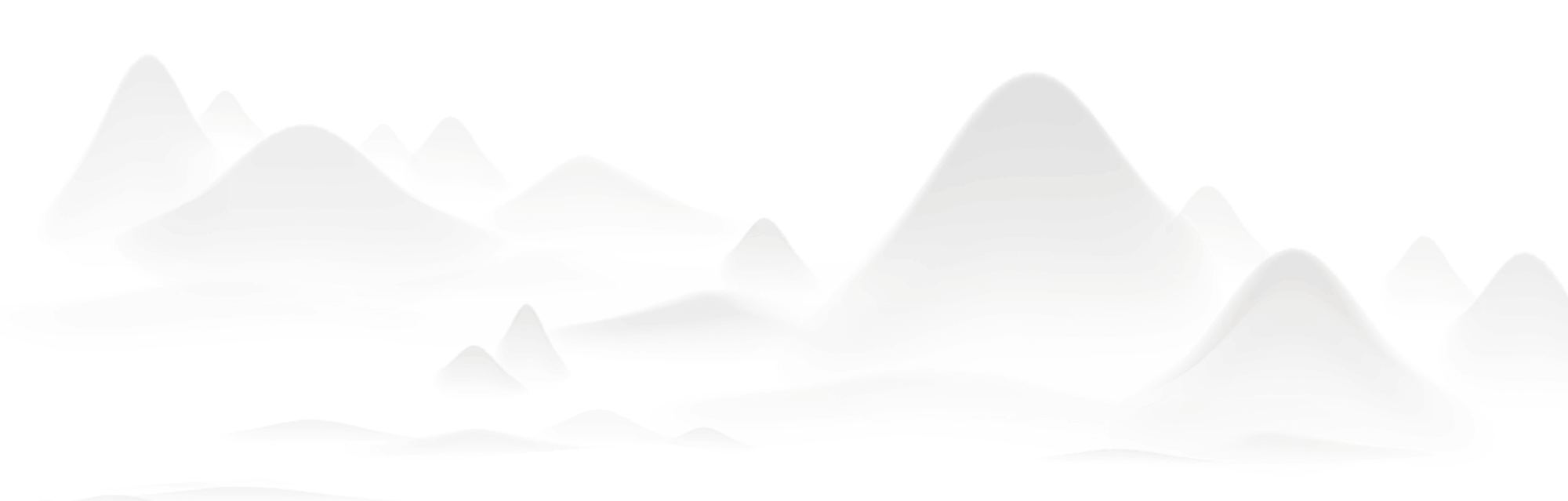 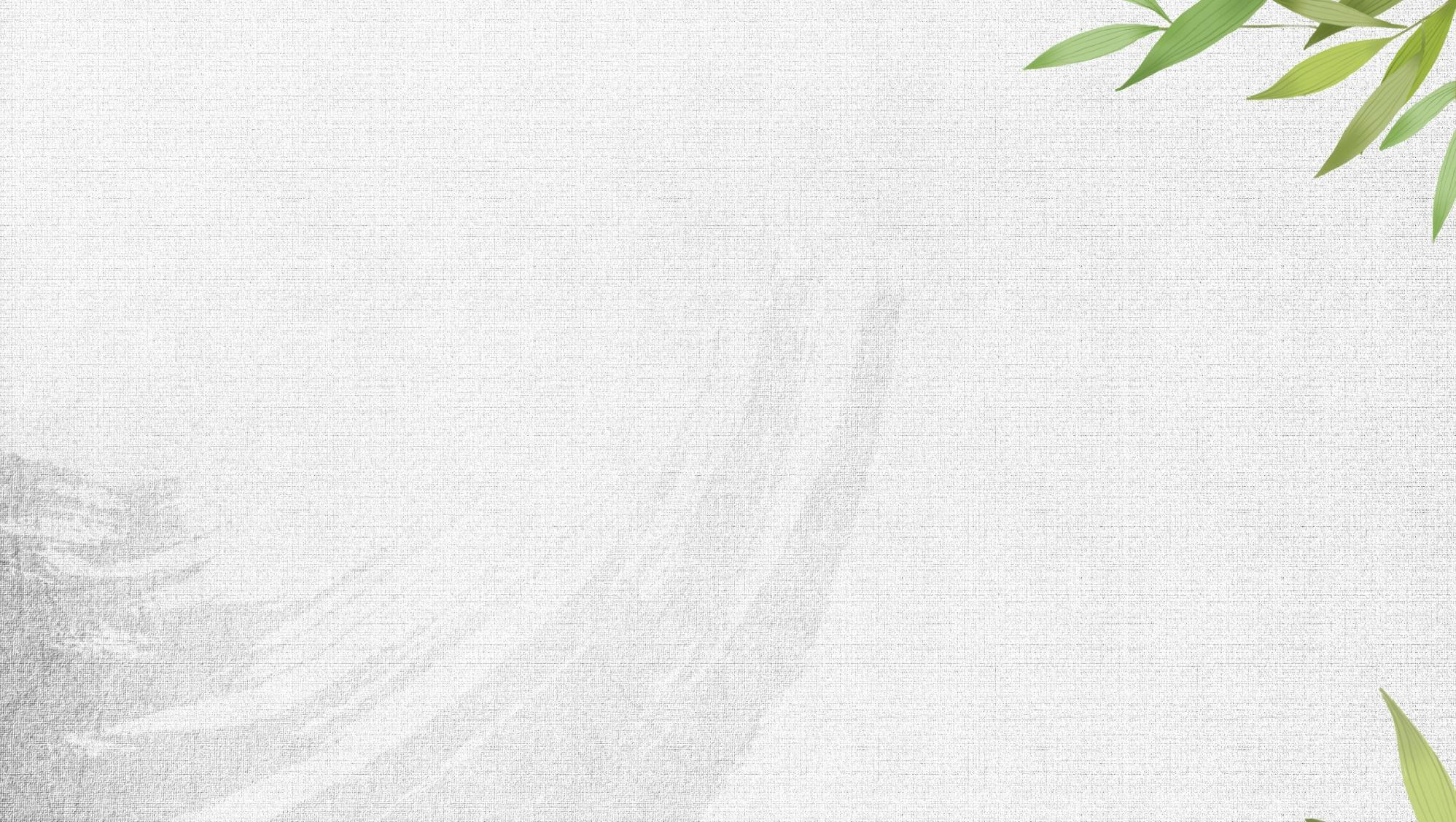 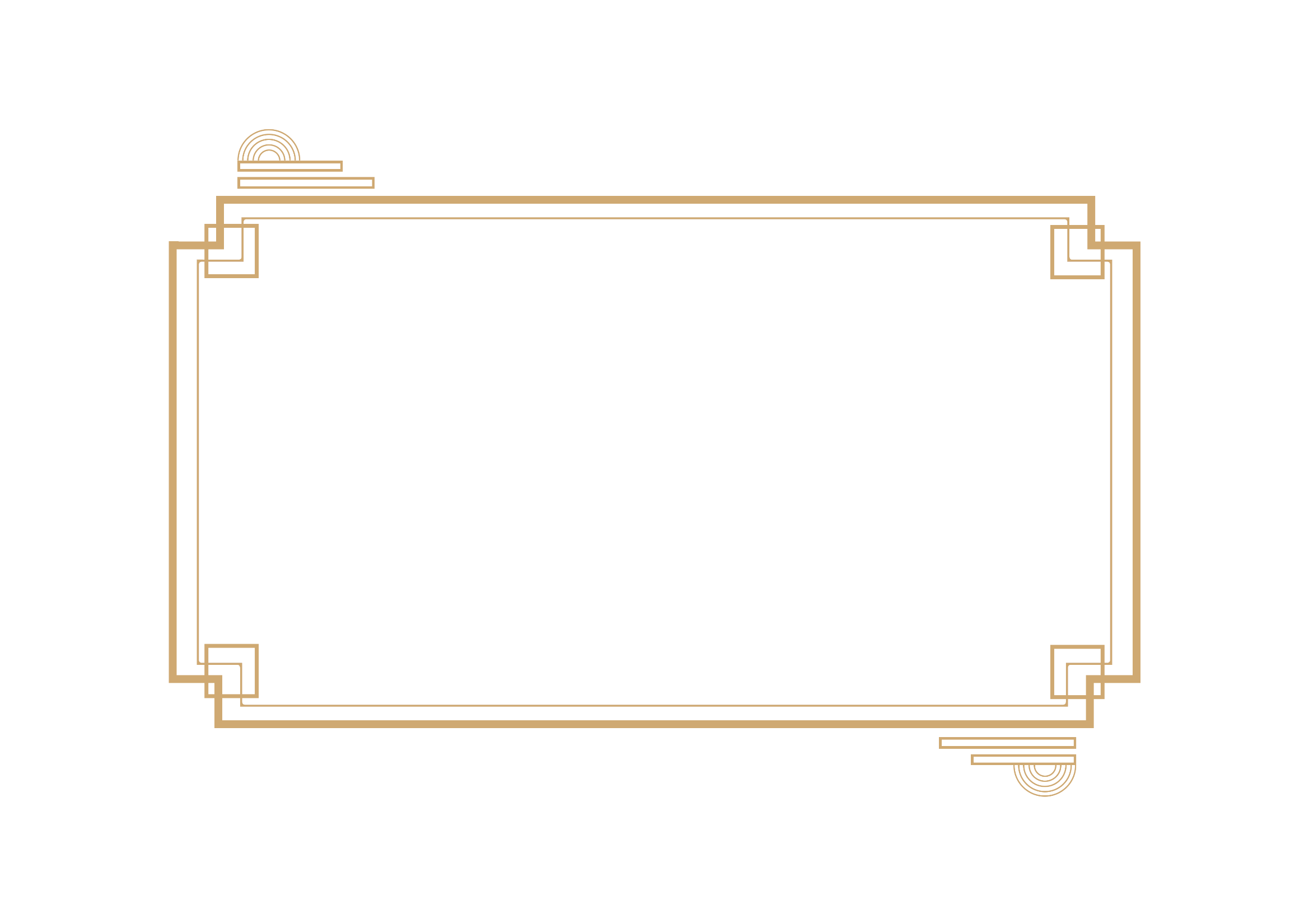 叁
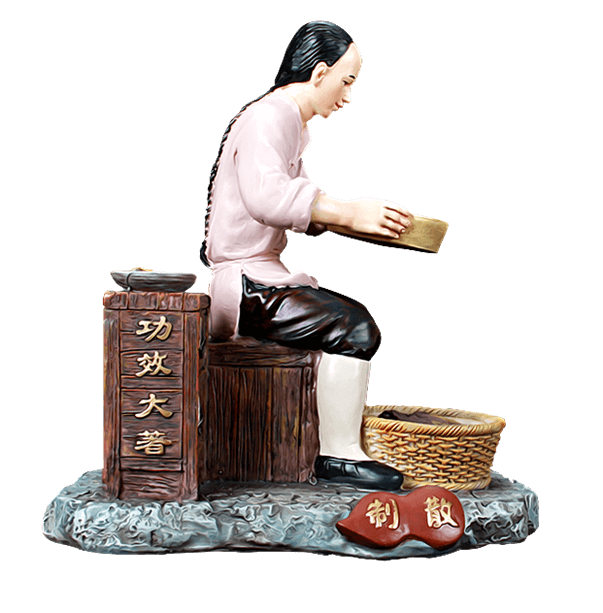 输入标题
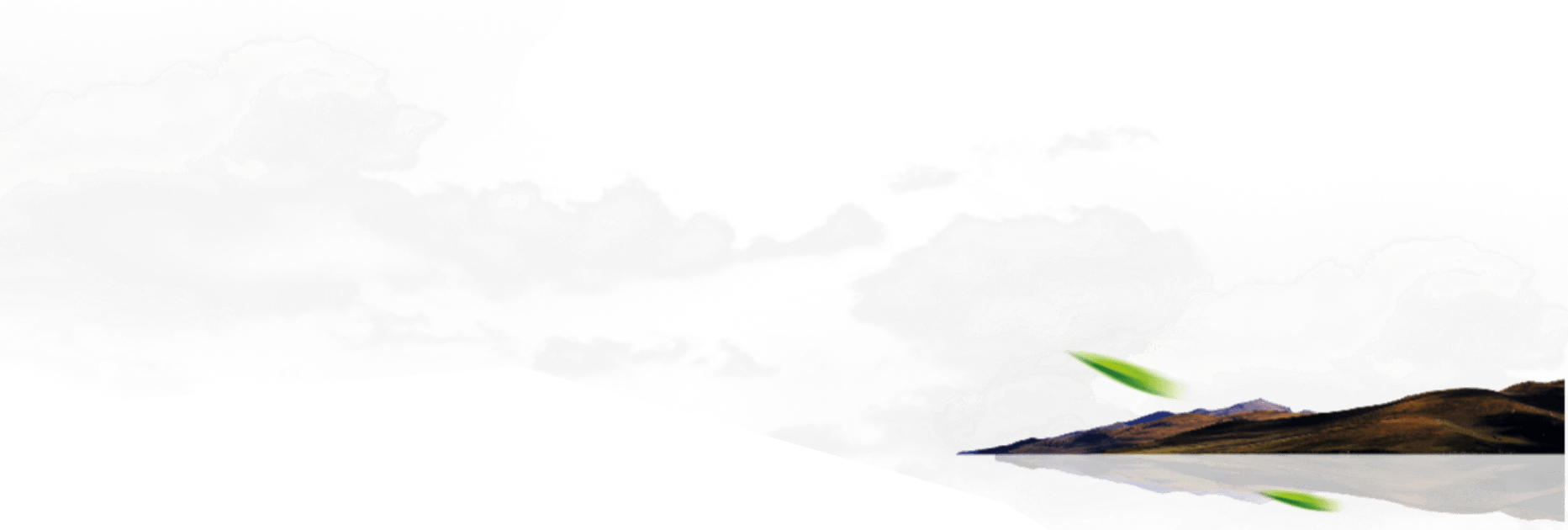 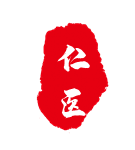 医乃仁术 仁爱救人
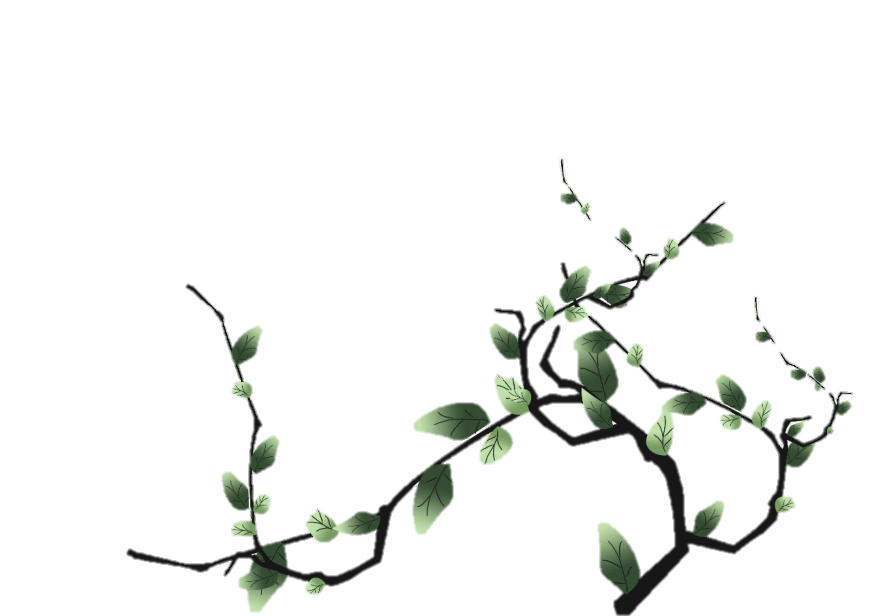 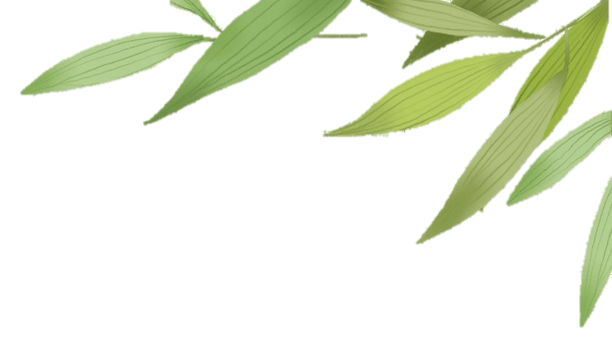 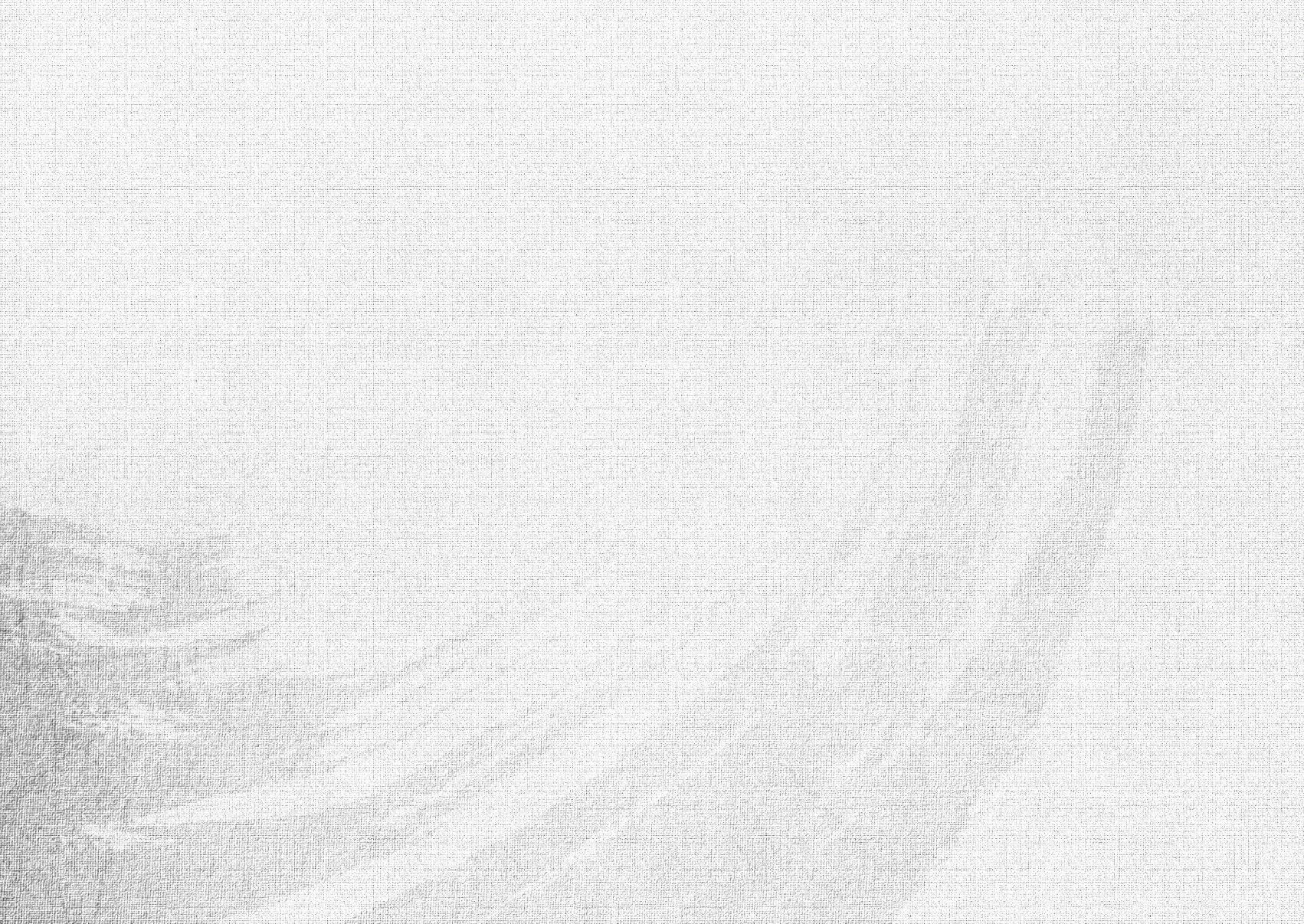 输入标题
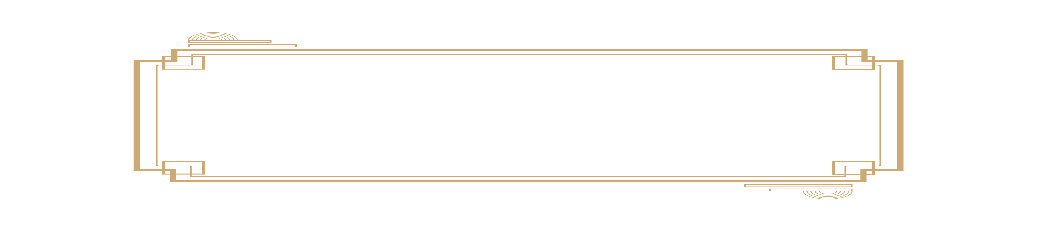 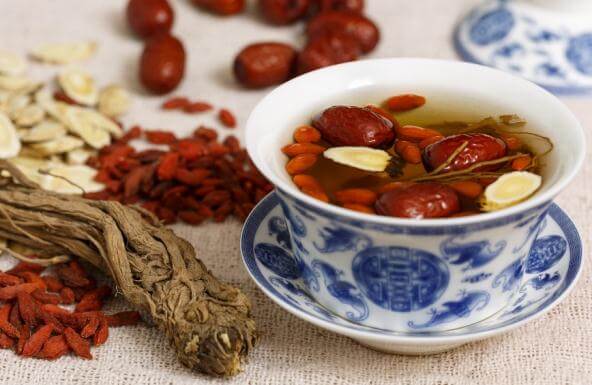 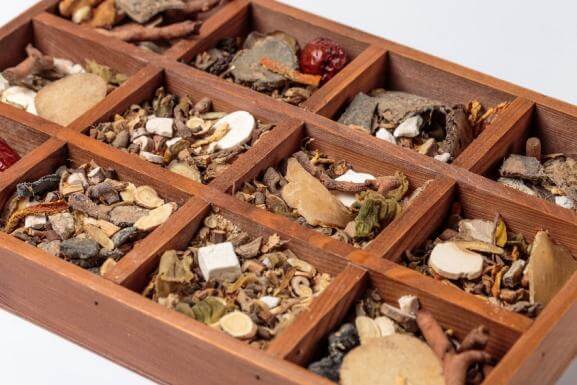 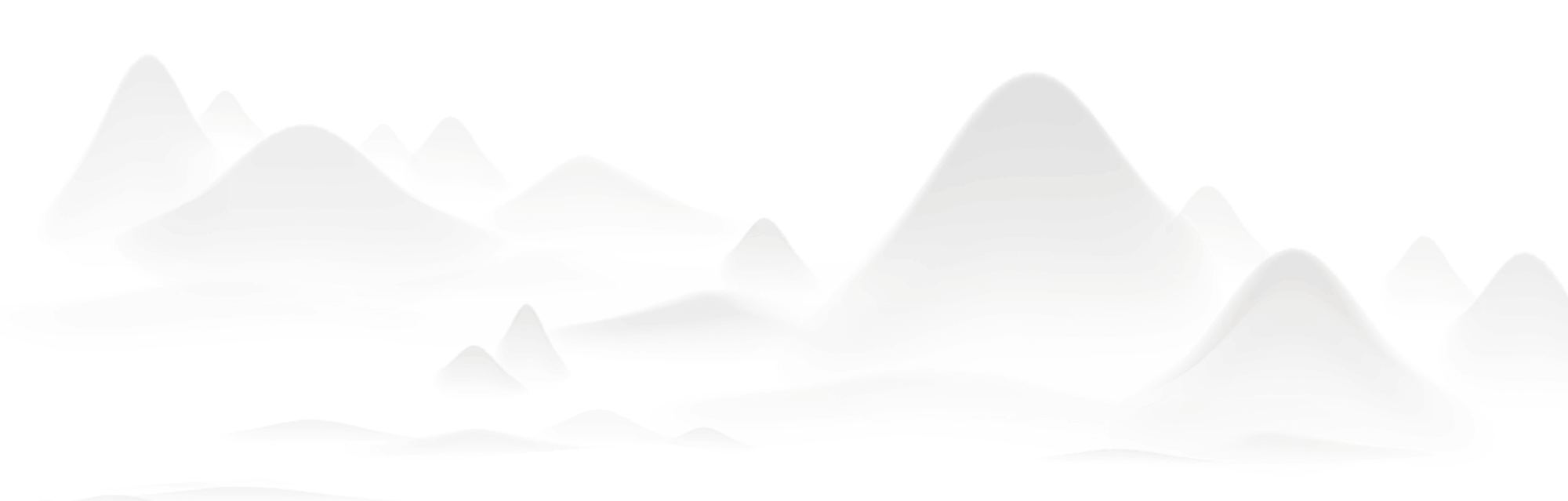 输入标题
输入标题
您的内容打在这里，或通过复制文本后在此选择粘贴，并选择只保留文字。
您的内容打在这里，或通过复制文本后在此选择粘贴，并选择只保留文字。
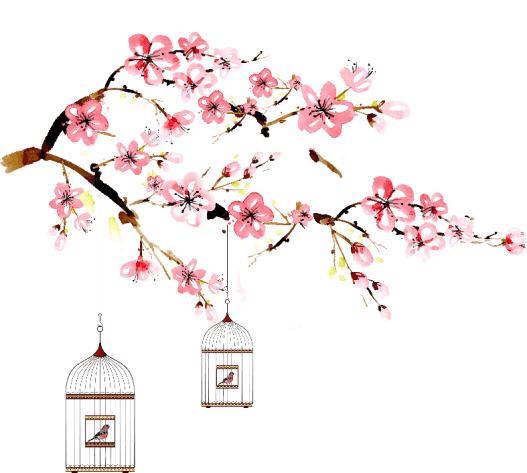 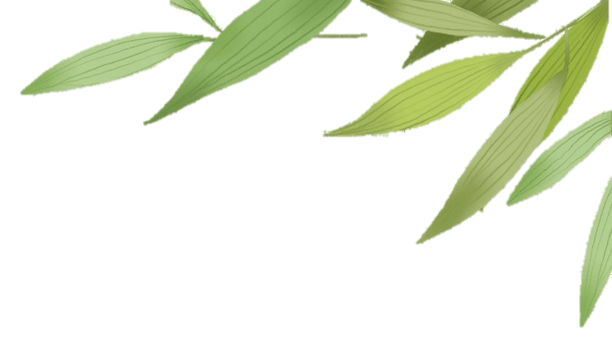 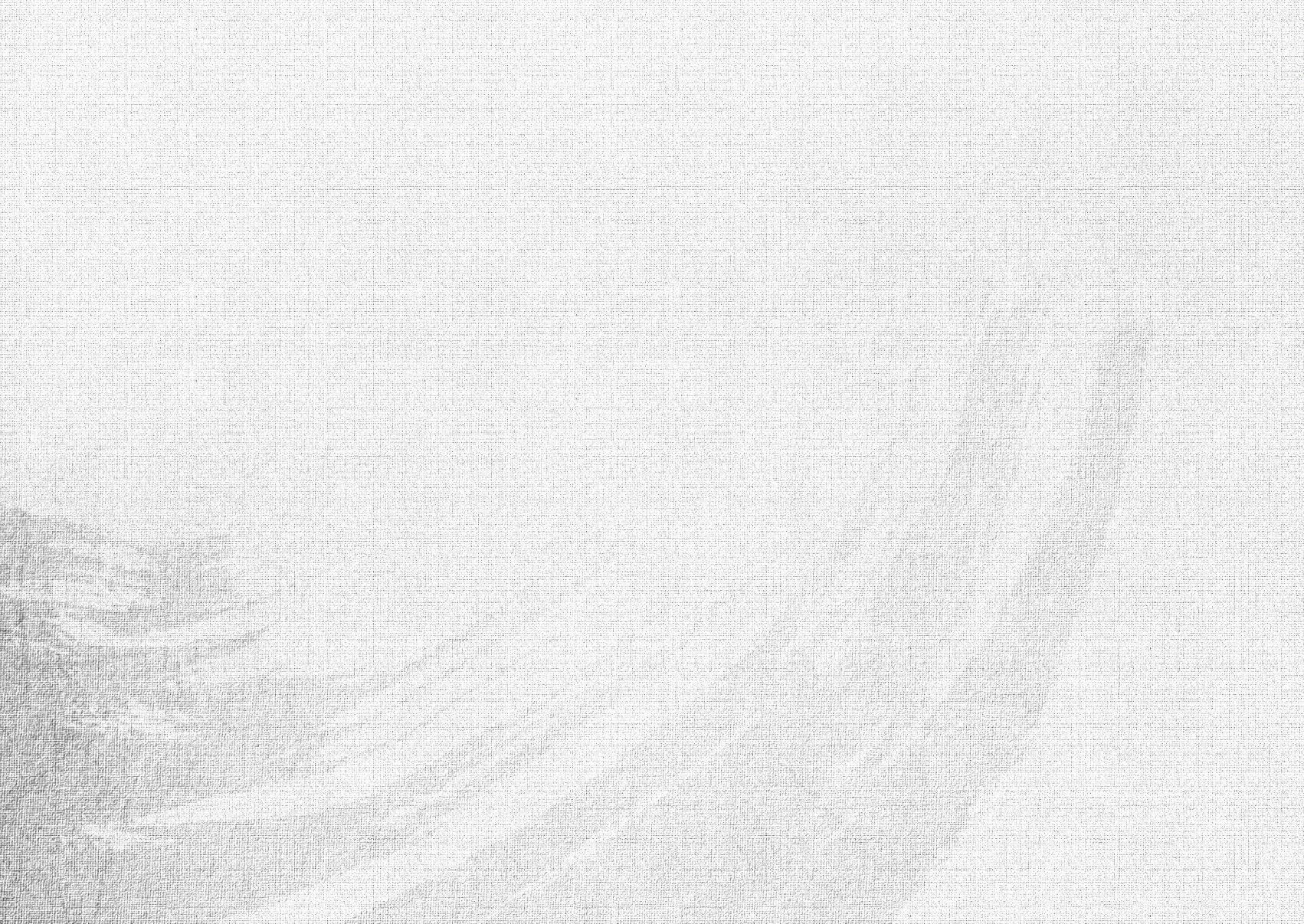 输入标题
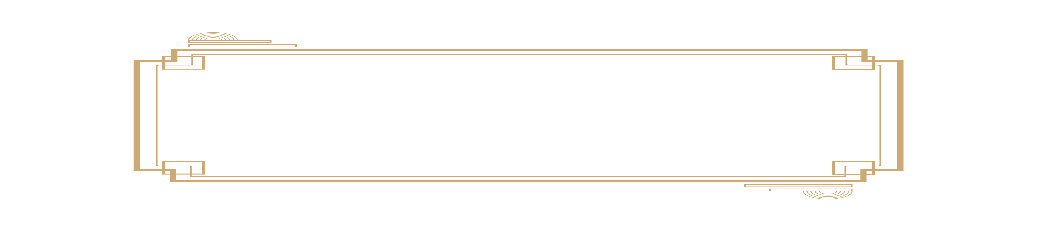 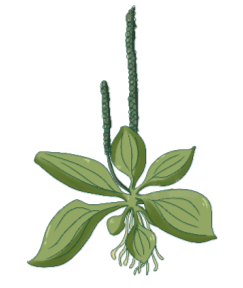 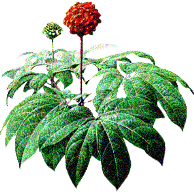 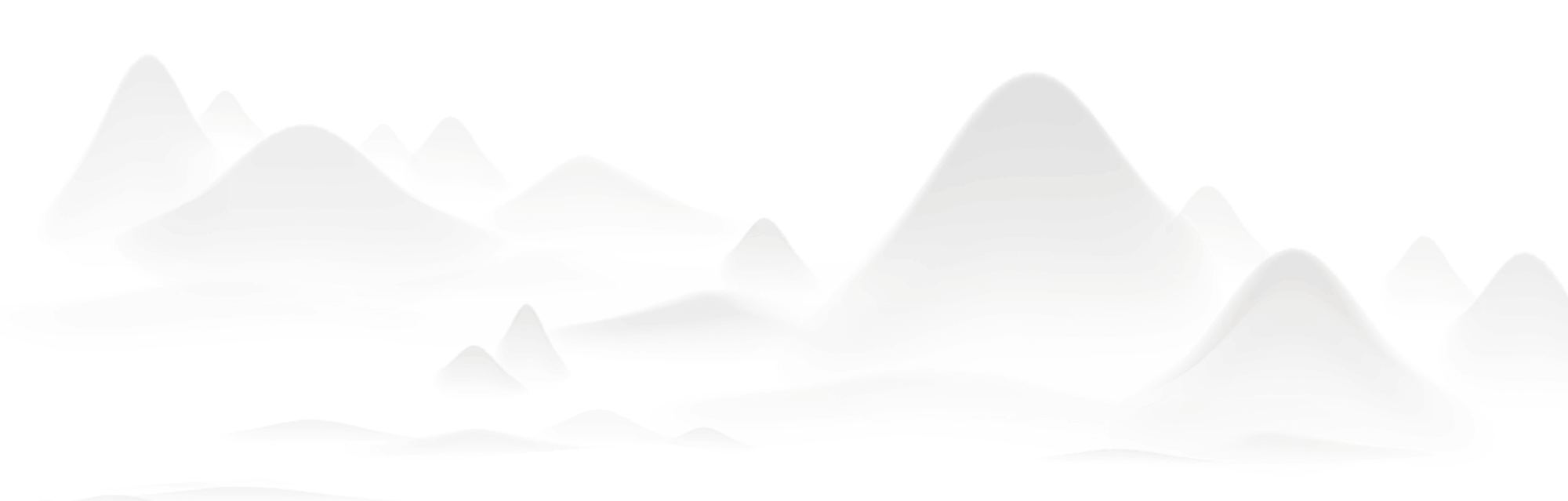 输入标题
输入标题
输入标题
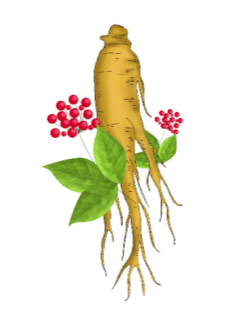 您的内容打在这里，或通过复制文本后在此选择粘贴，并选择只保留文字。
您的内容打在这里，或通过复制文本后在此选择粘贴，并选择只保留文字。
您的内容打在这里，或通过复制文本后在此选择粘贴，并选择只保留文字。
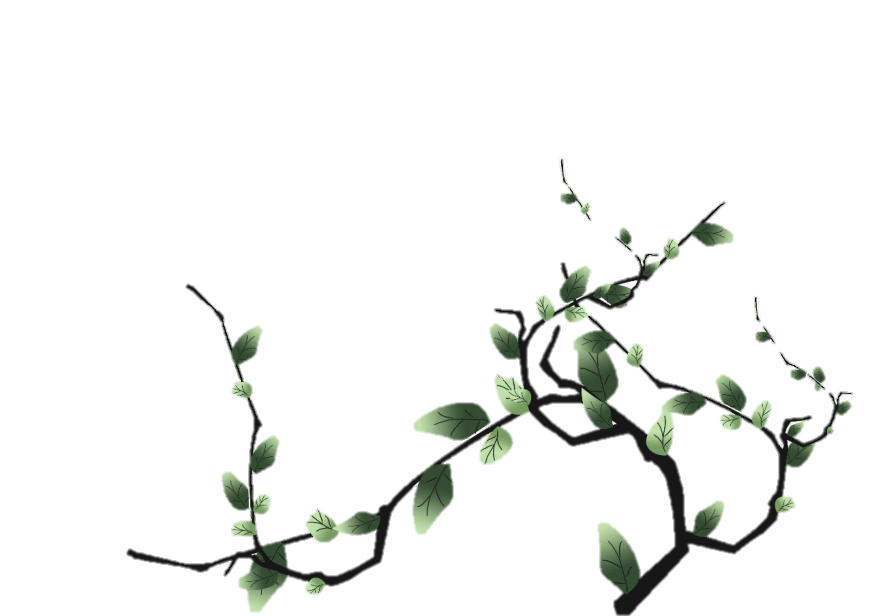 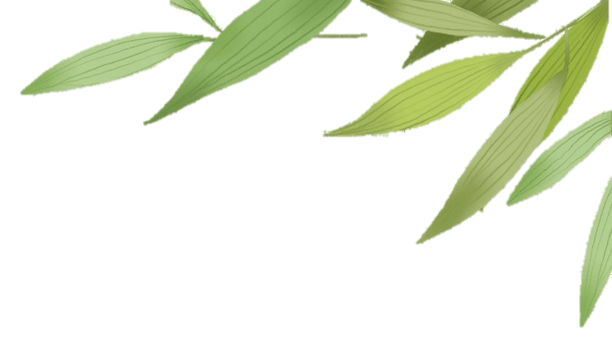 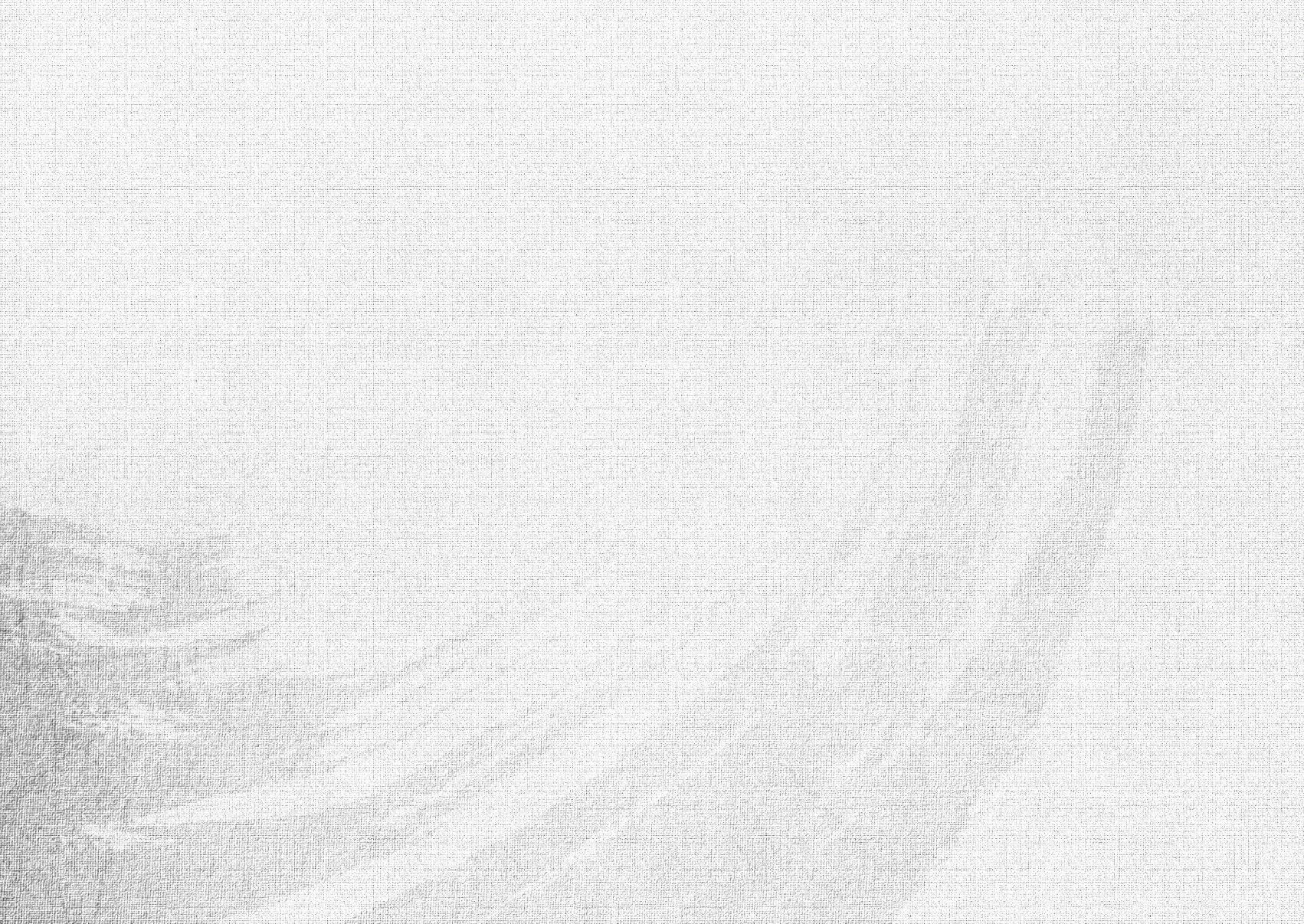 输入标题
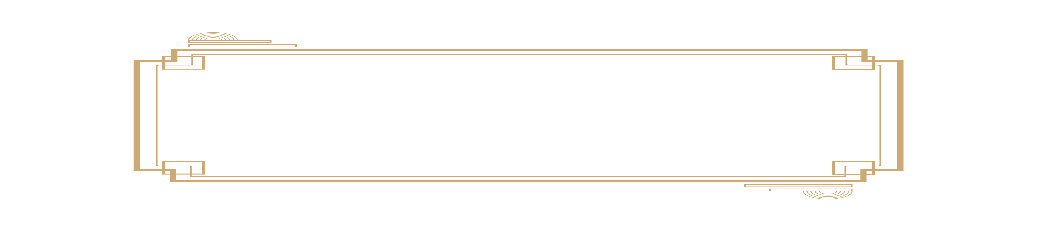 您的内容打在这里，或通过复制文本后在此选择粘贴，并选择只保留文字。您的内容打在这里，或通过复制文本后在此选择粘贴，并选择只保留文字。
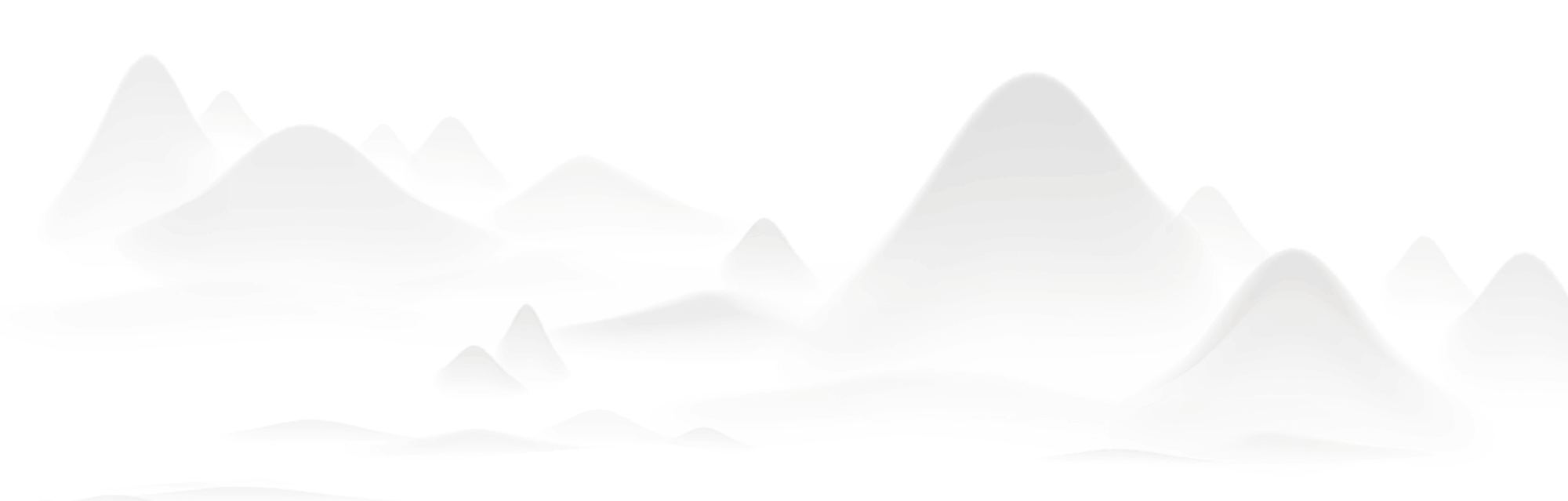 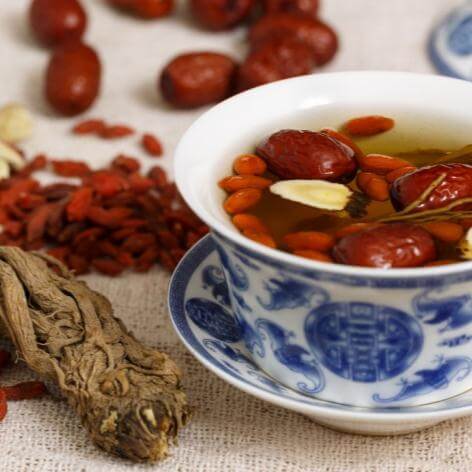 输入标题
输入标题
输入标题
输入标题
您的内容打在这里，或通过复制文本后在此选择粘贴，并选择只保留文字。
您的内容打在这里，或通过复制文本后在此选择粘贴，并选择只保留文字。
您的内容打在这里，或通过复制文本后在此选择粘贴，并选择只保留文字。
您的内容打在这里，或通过复制文本后在此选择粘贴，并选择只保留文字。
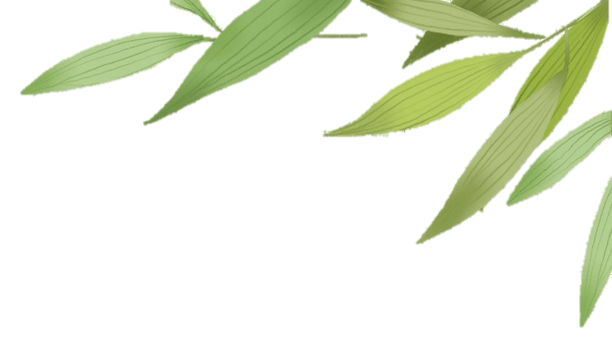 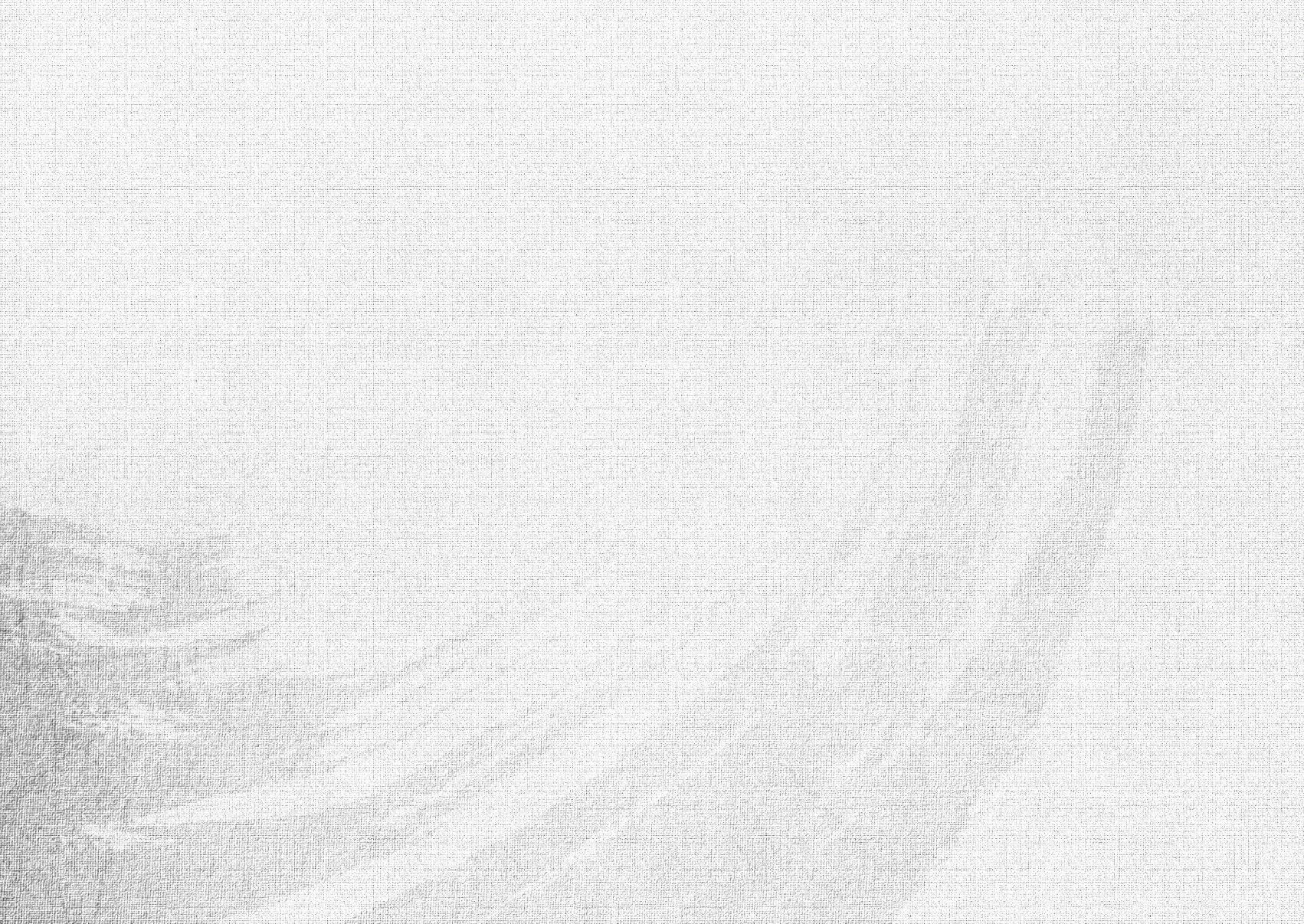 输入标题
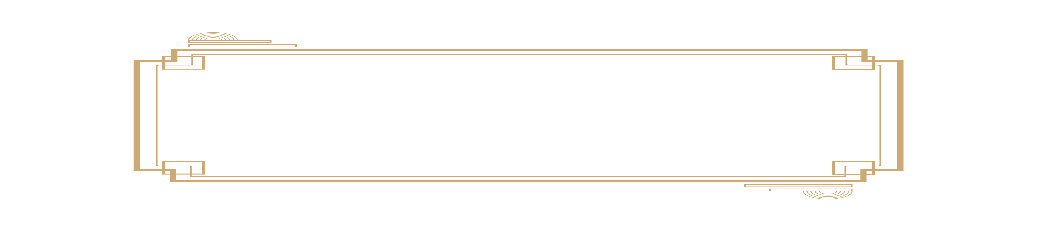 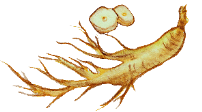 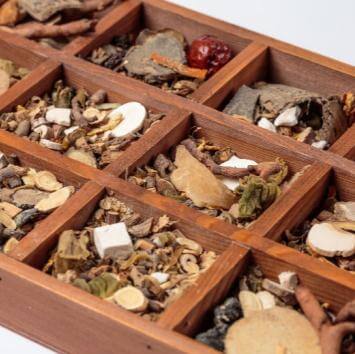 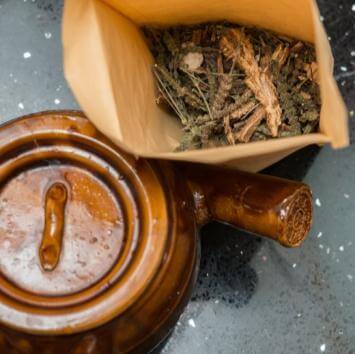 输入标题
输入标题
您的内容打在这里，或通过复制文本后在此选择粘贴，并选择只保留文字。
您的内容打在这里，或通过复制文本后在此选择粘贴，并选择只保留文字。
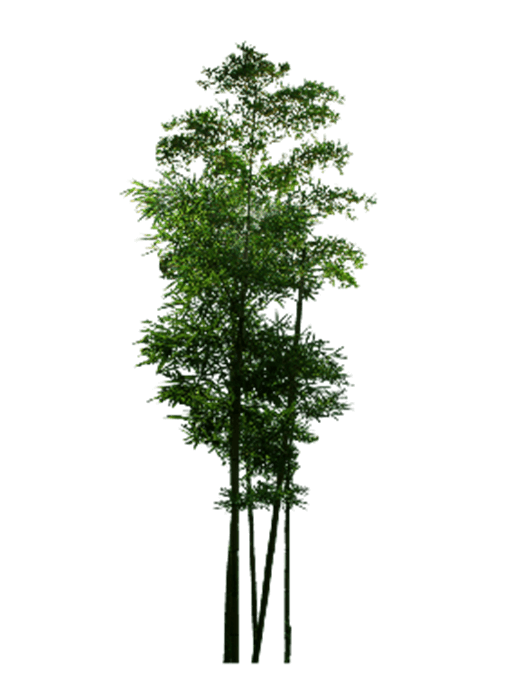 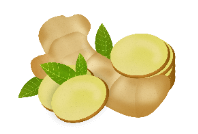 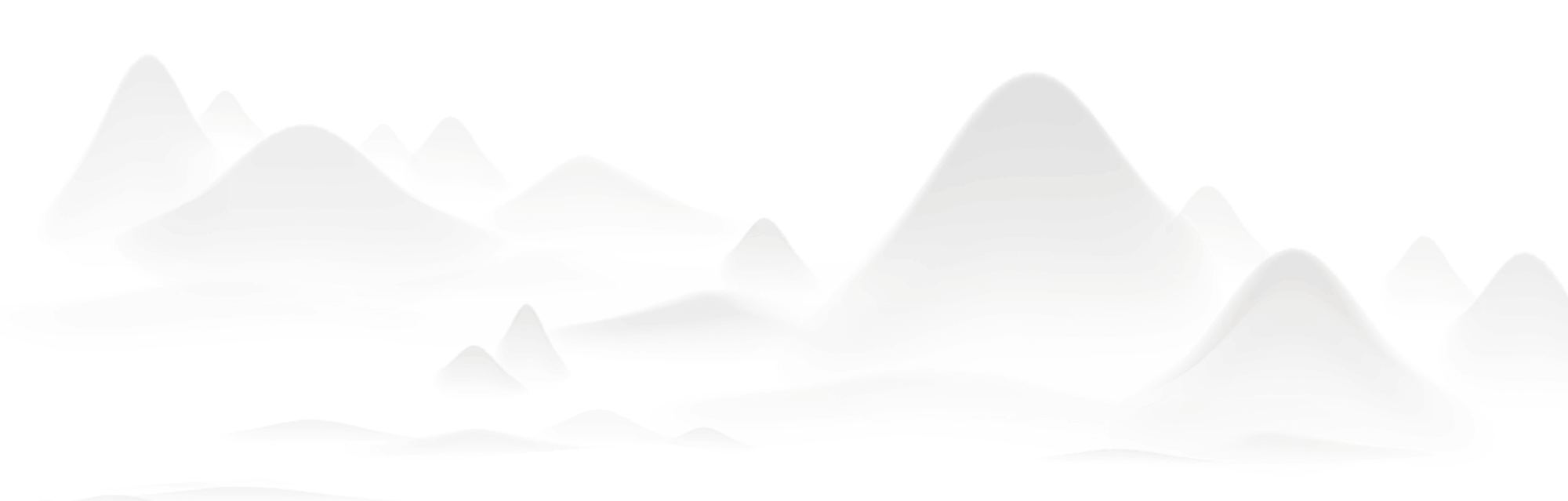 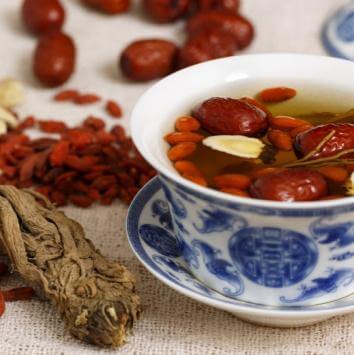 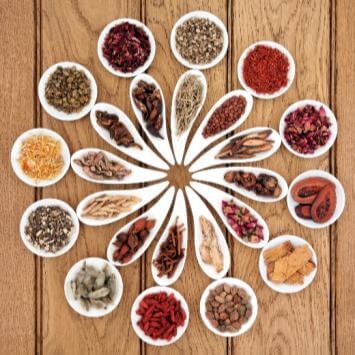 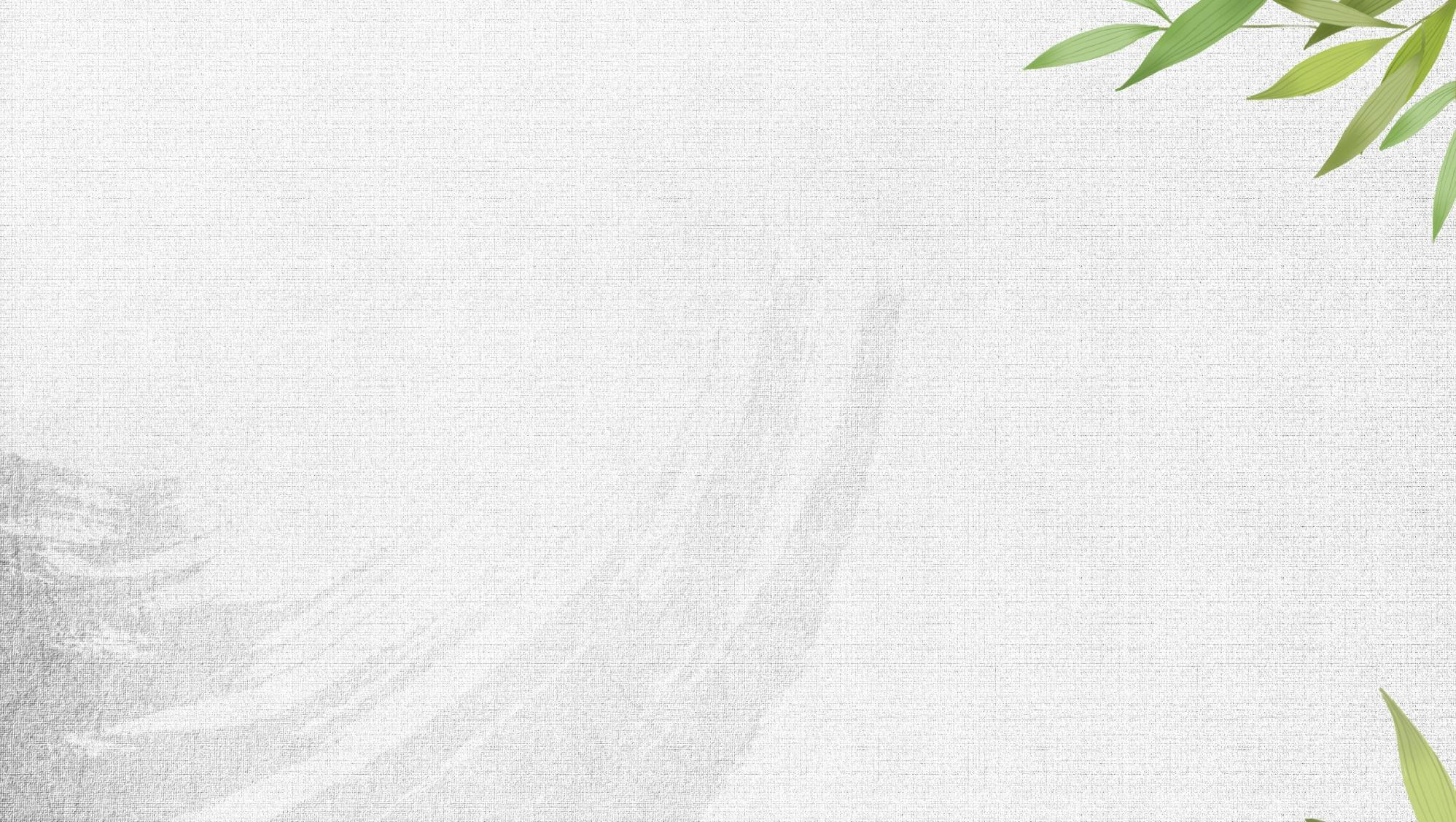 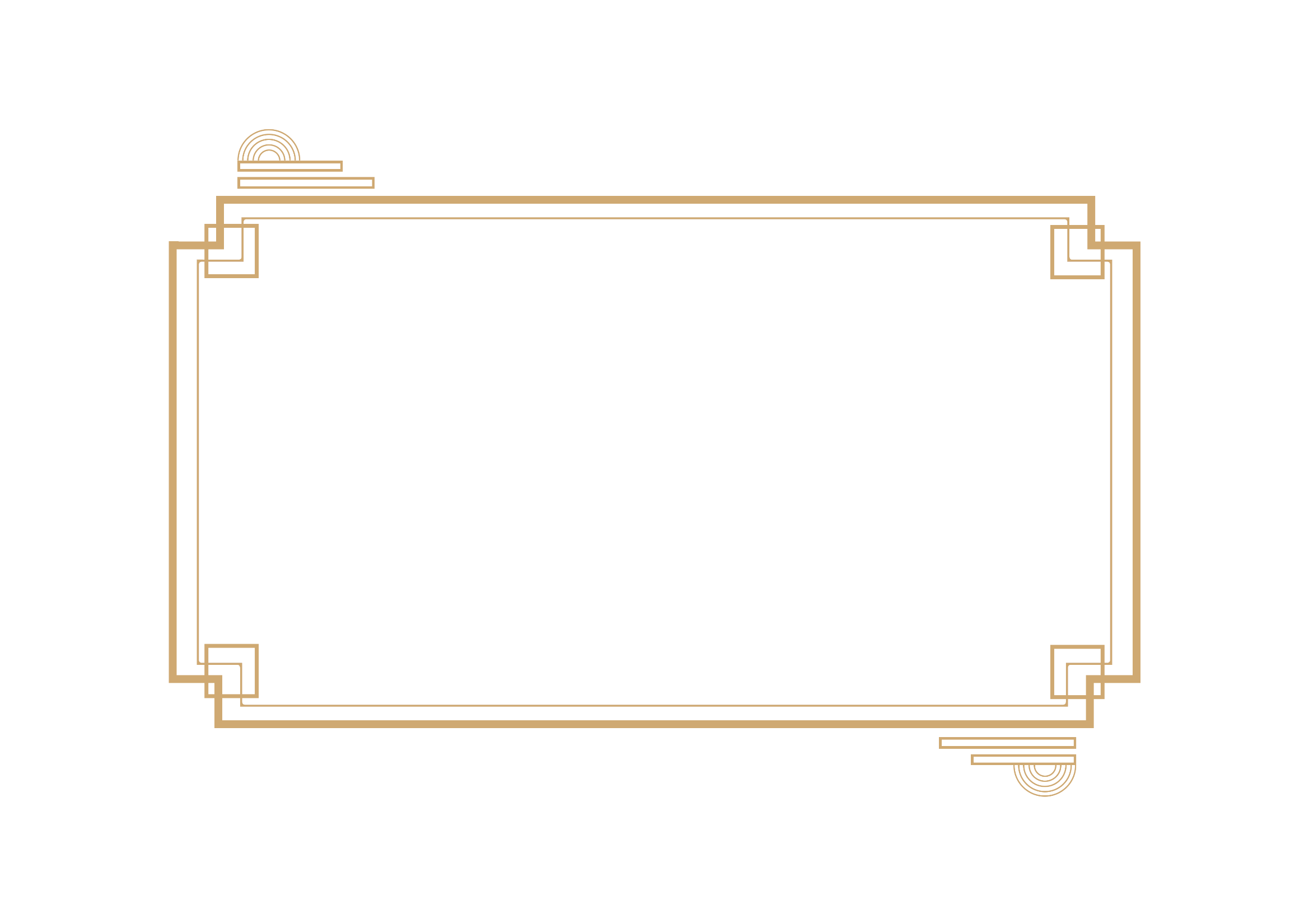 肆
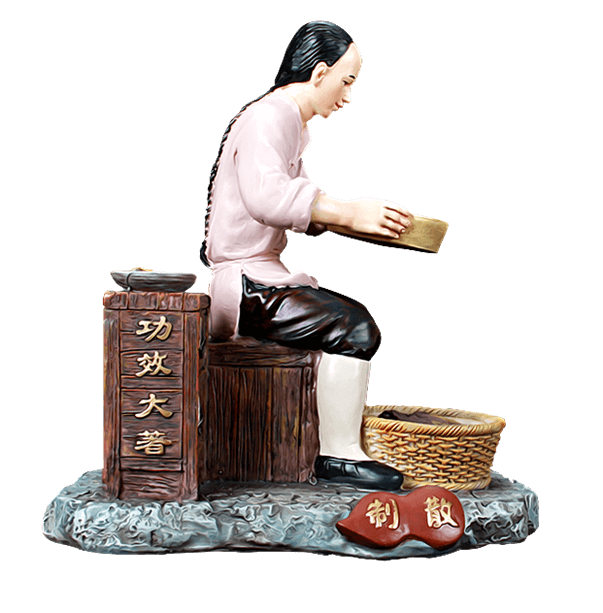 输入标题
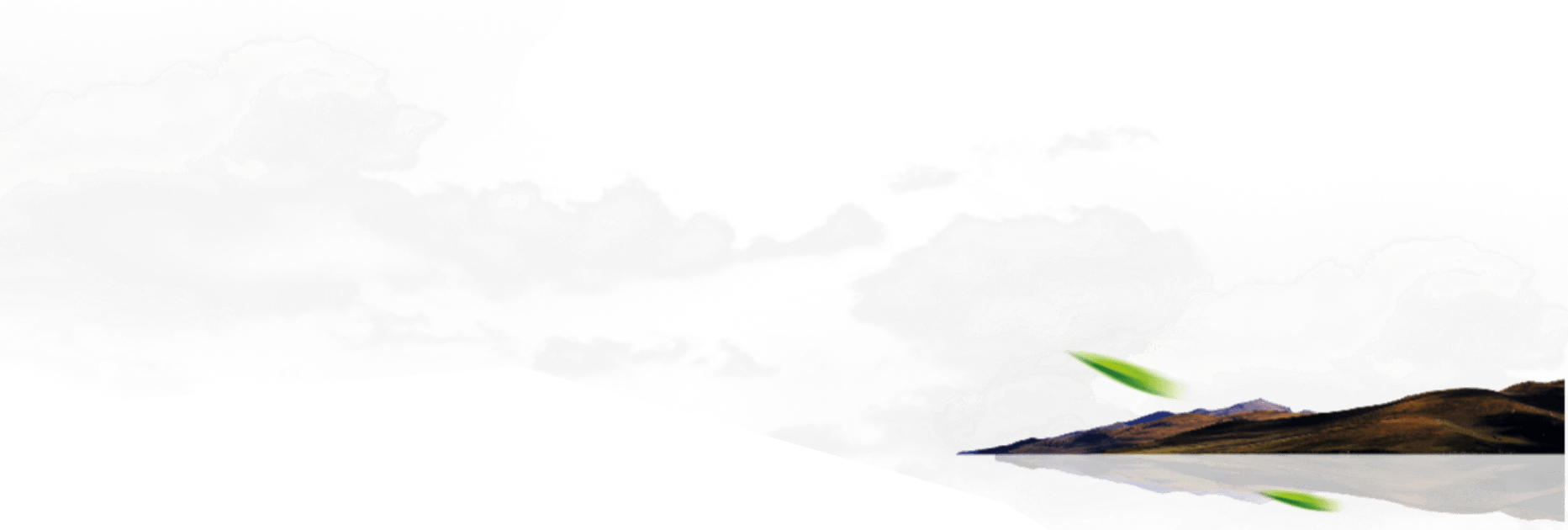 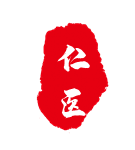 医乃仁术 仁爱救人
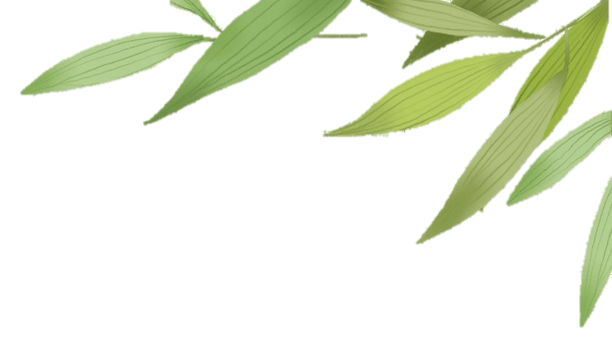 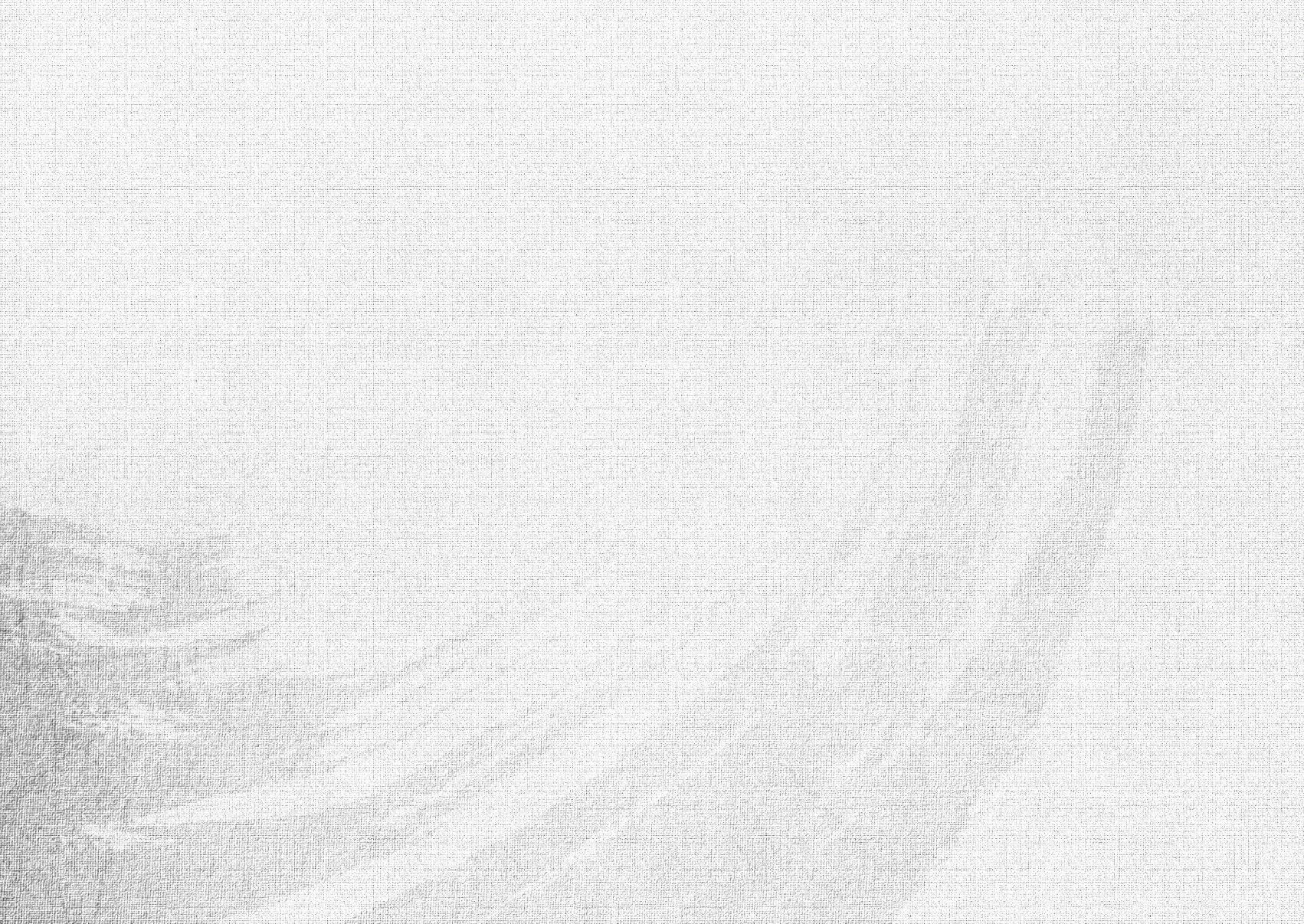 输入标题
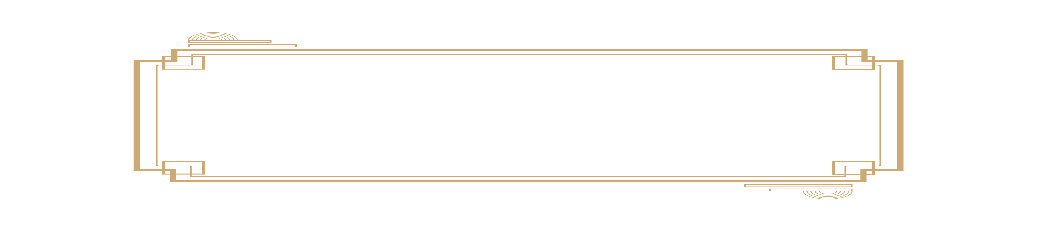 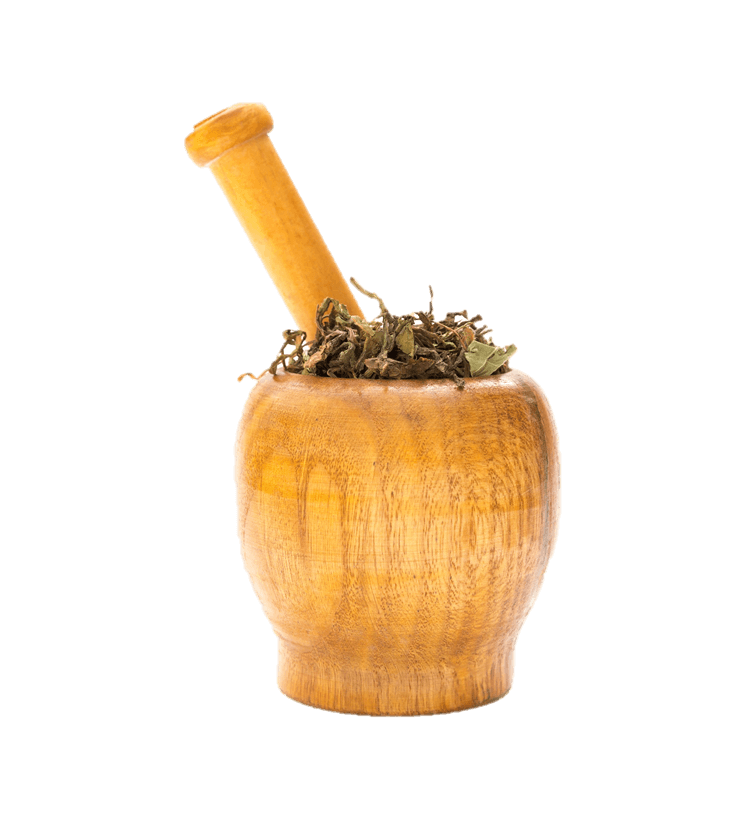 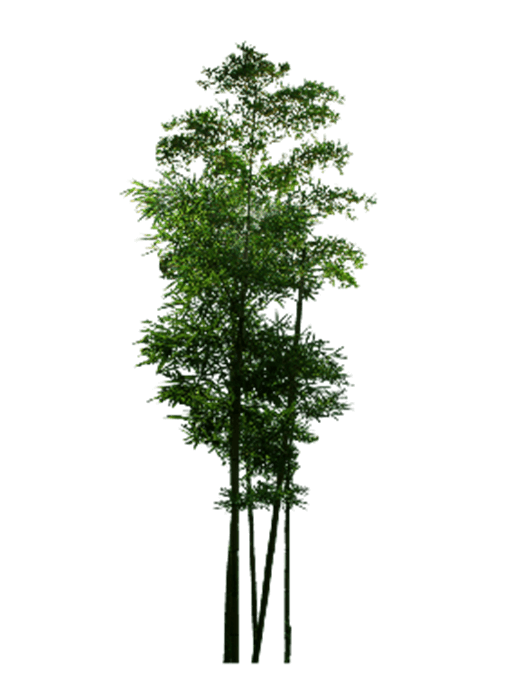 输入标题
输入标题
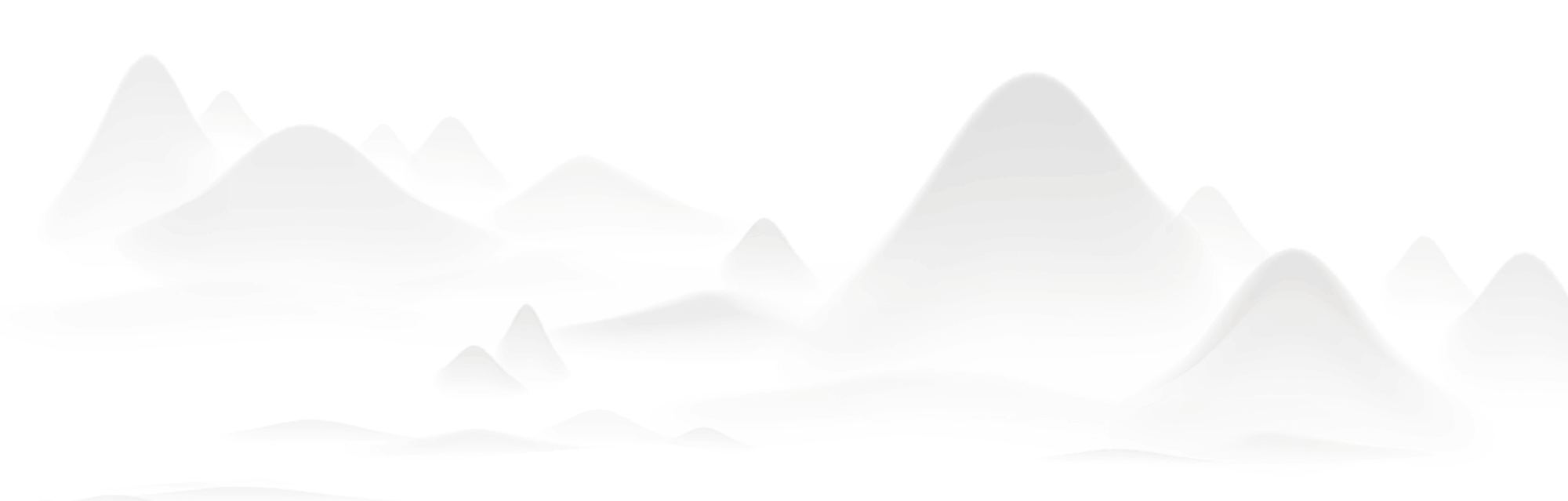 您的内容打在这里，或通过复制文本后在此选择粘贴，并选择只保留文字。
您的内容打在这里，或通过复制文本后在此选择粘贴，并选择只保留文字。
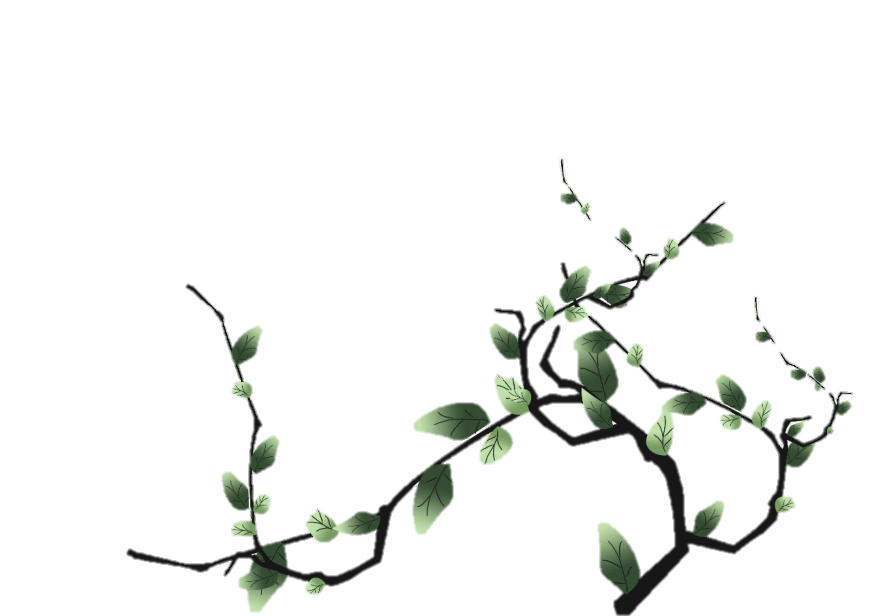 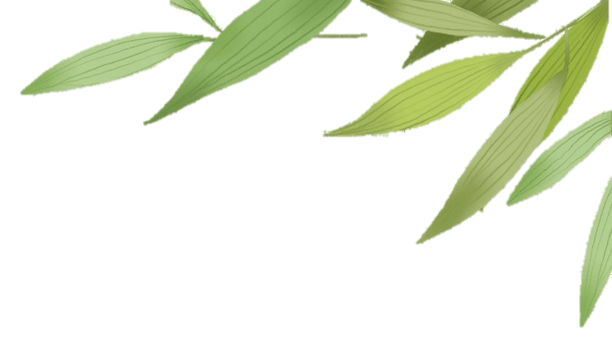 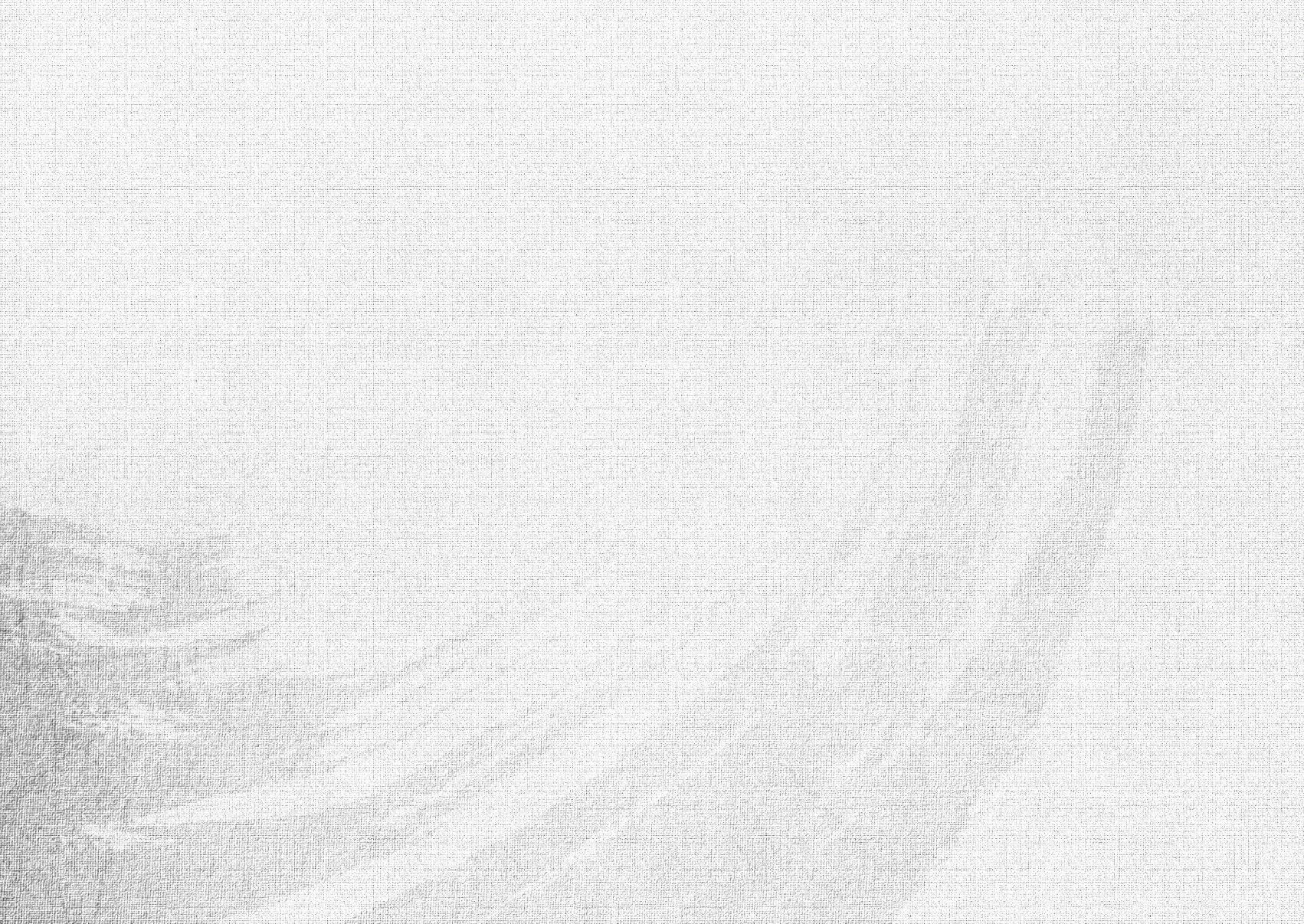 输入标题
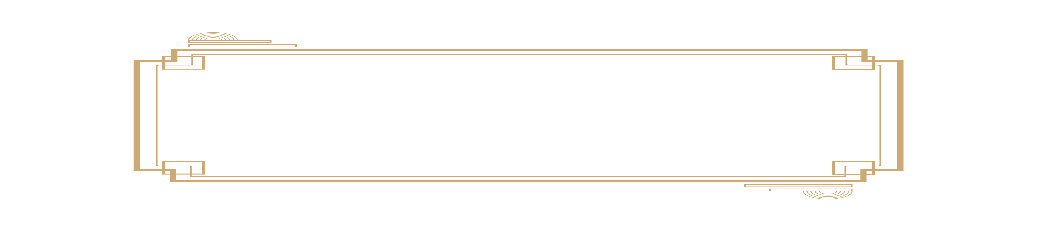 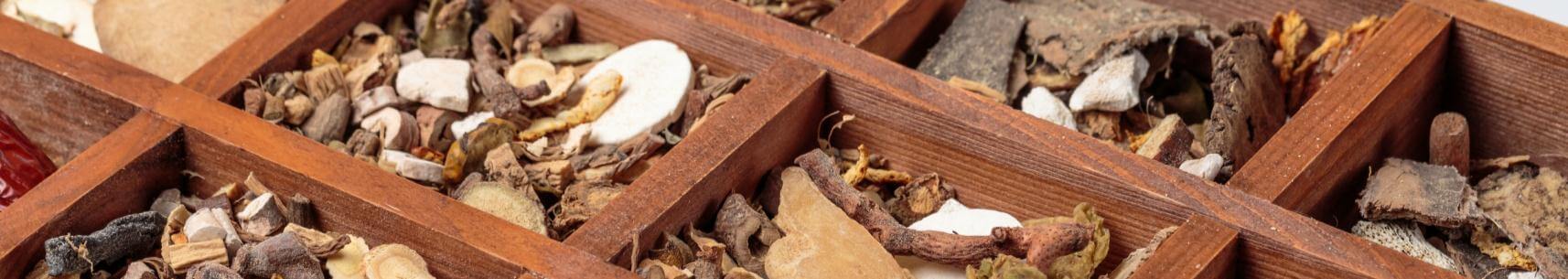 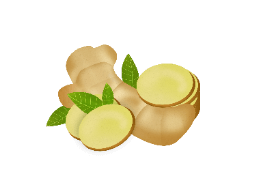 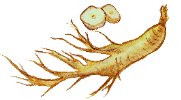 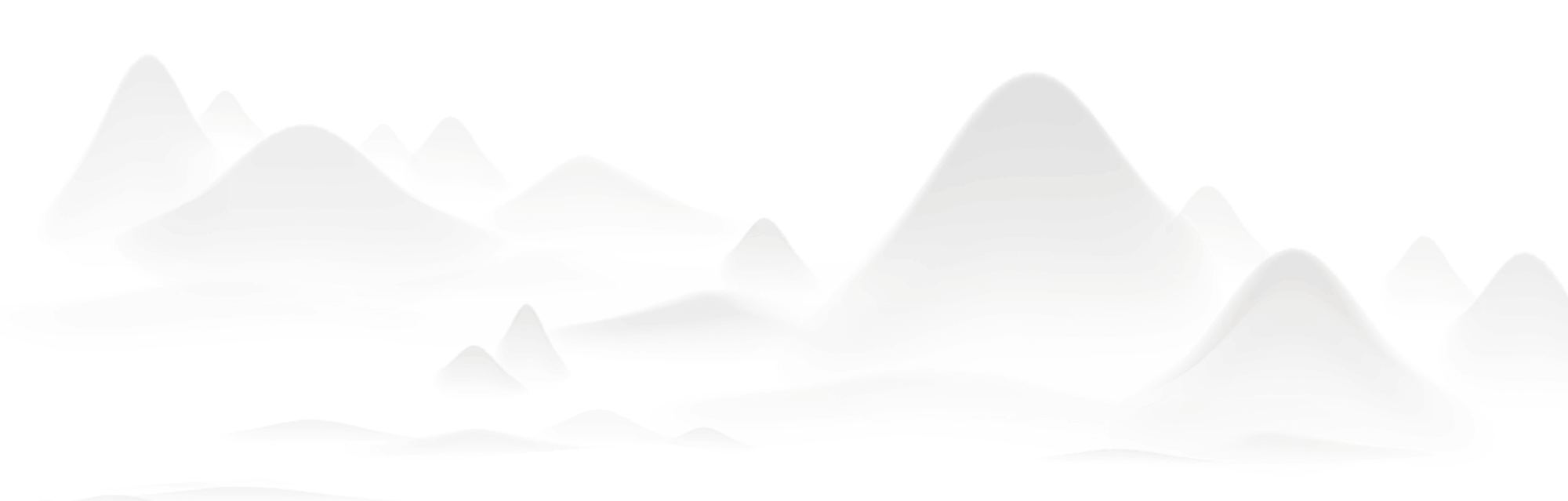 输入标题
输入标题
输入标题
您的内容打在这里，并选择只保留文字。
您的内容打在这里，并选择只保留文字。
您的内容打在这里，并选择只保留文字。
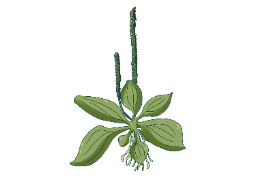 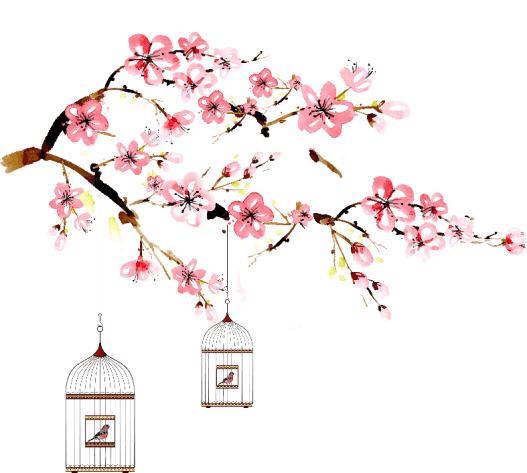 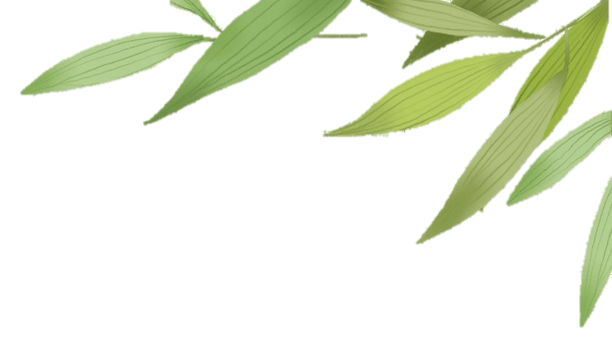 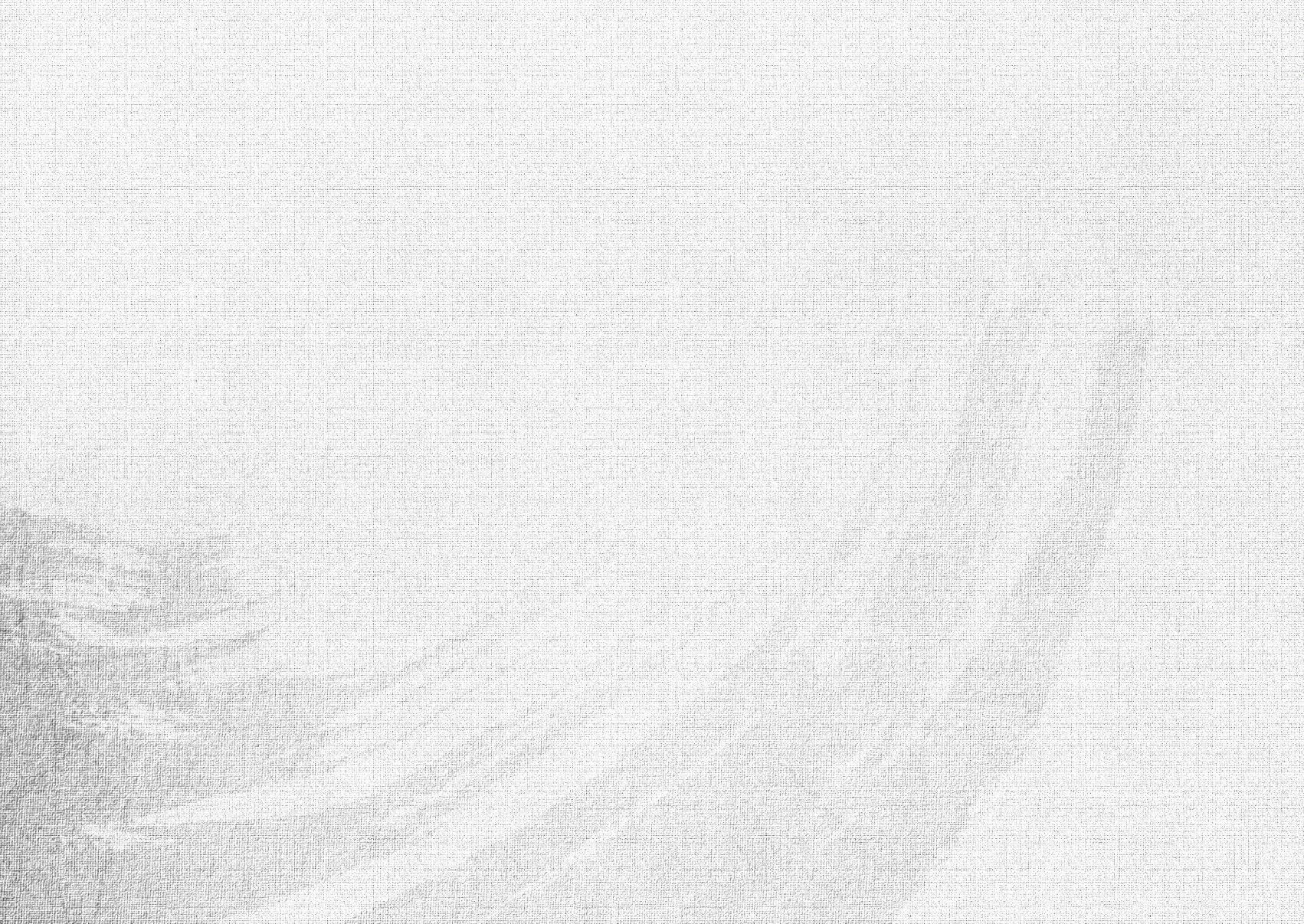 输入标题
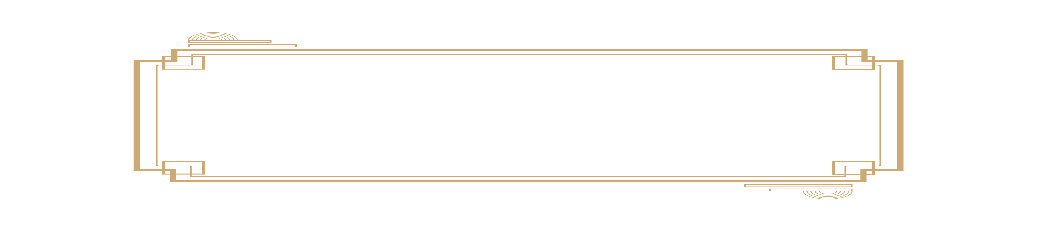 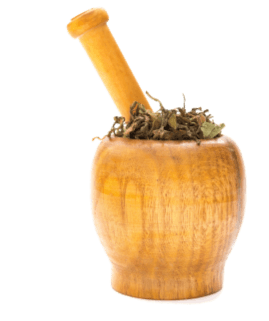 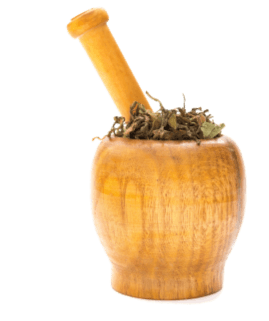 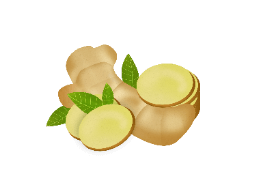 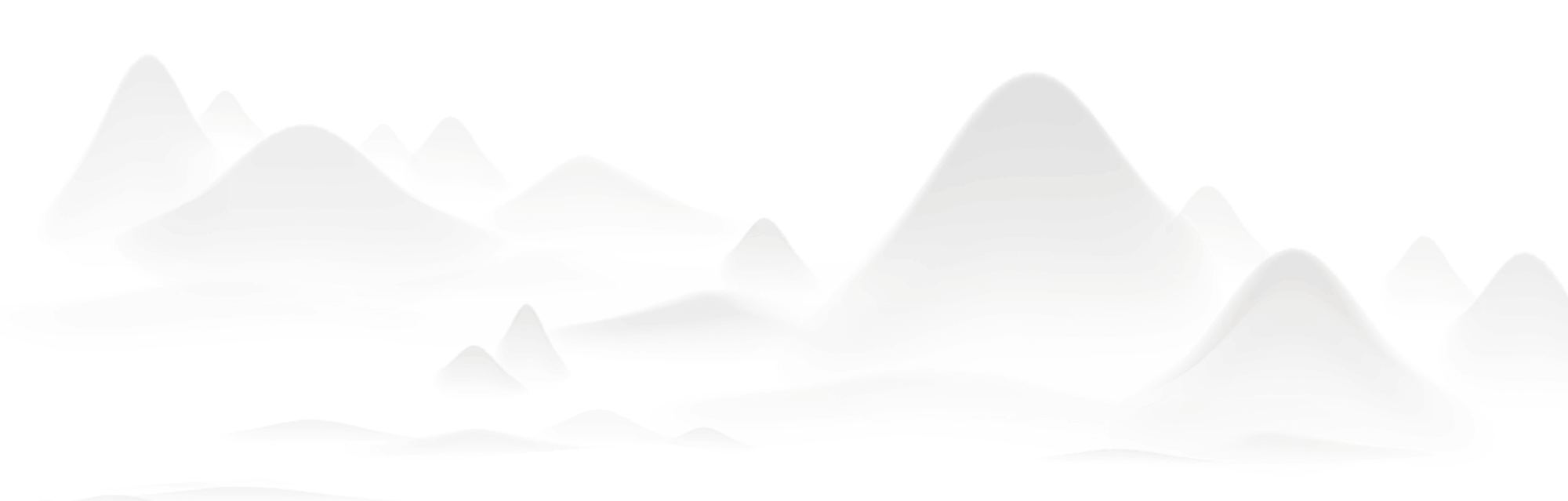 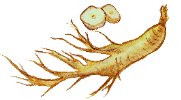 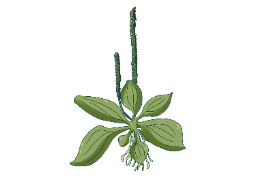 输入标题
输入标题
您的内容打在这里，或通过复制文本后在此选择粘贴，并选择只保留文字。
您的内容打在这里，或通过复制文本后在此选择粘贴，并选择只保留文字。
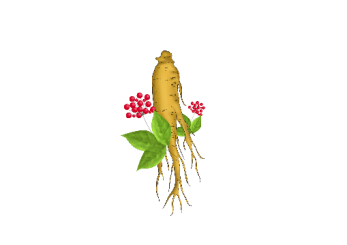 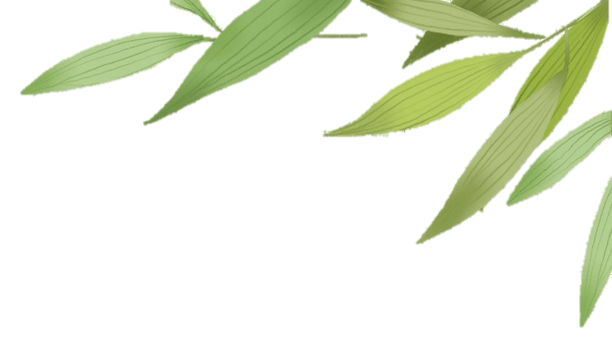 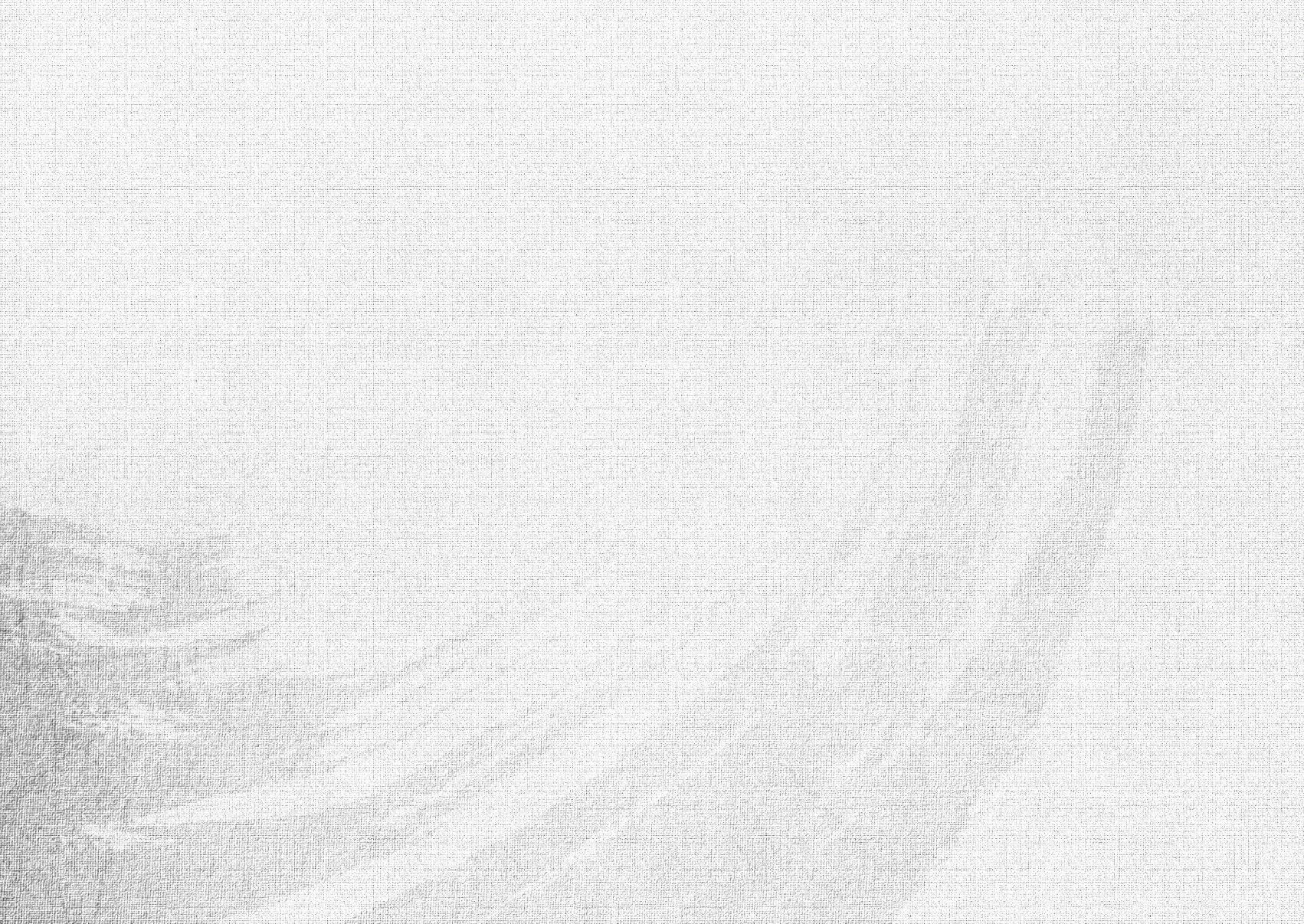 输入标题
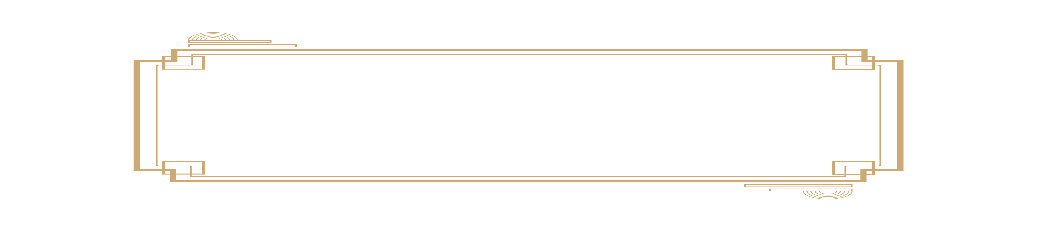 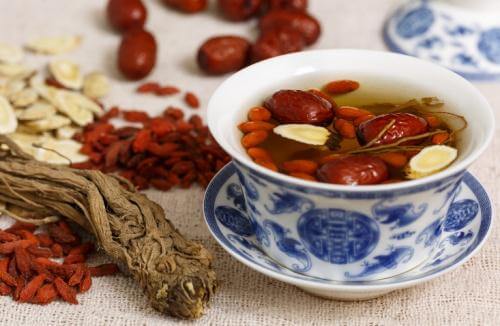 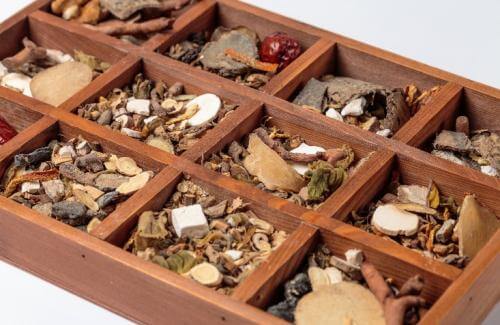 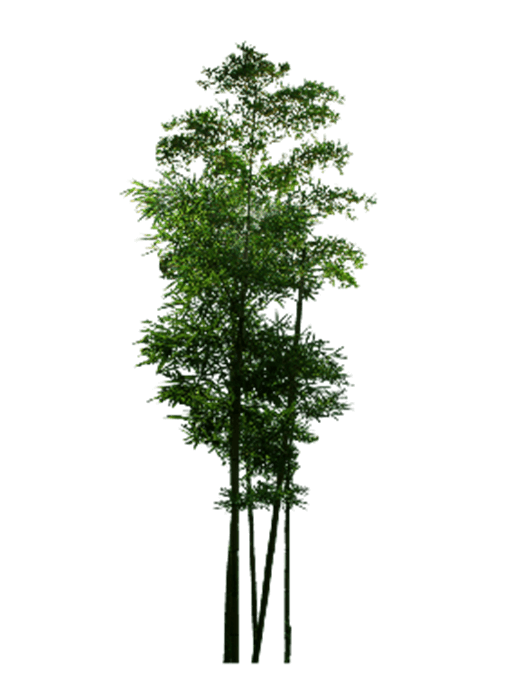 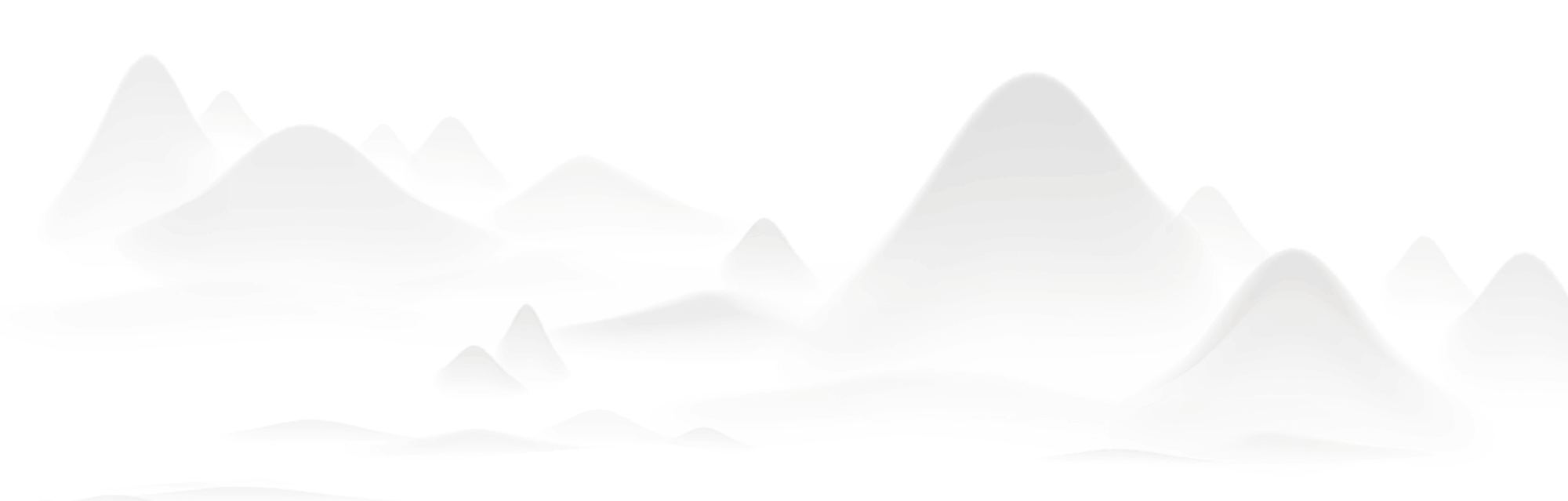 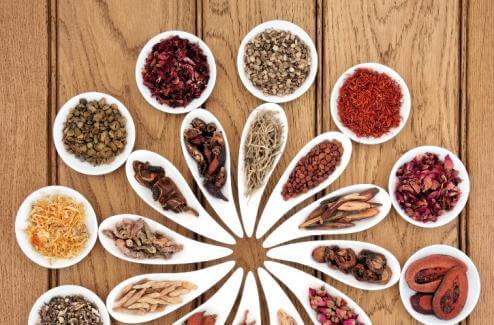 输入标题
输入标题
输入标题
您的内容打在这里，或通过复制文本后在此选择粘贴，并选择只保留文字。
您的内容打在这里，或通过复制文本后在此选择粘贴，并选择只保留文字。
您的内容打在这里，或通过复制文本后在此选择粘贴，并选择只保留文字。
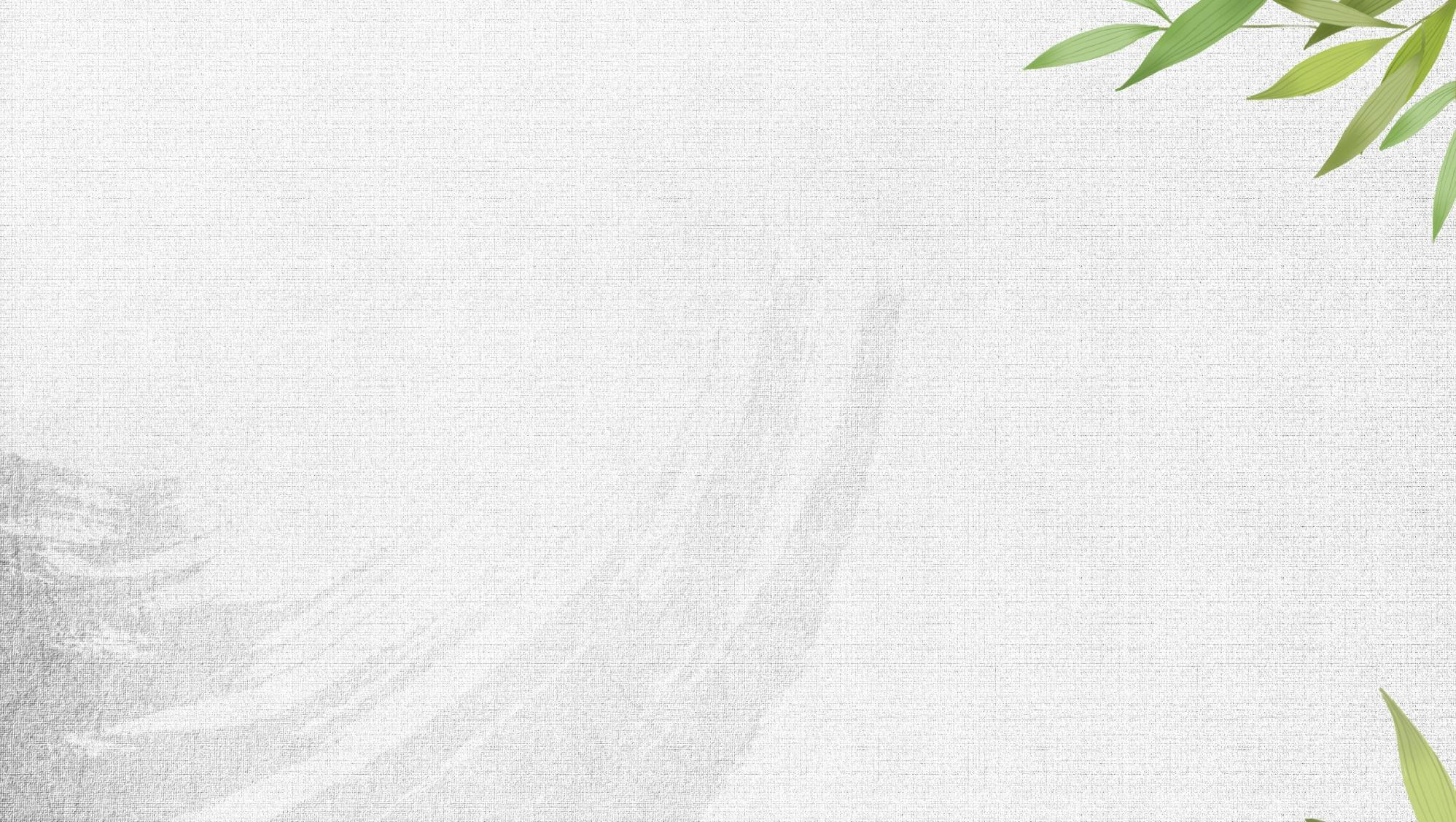 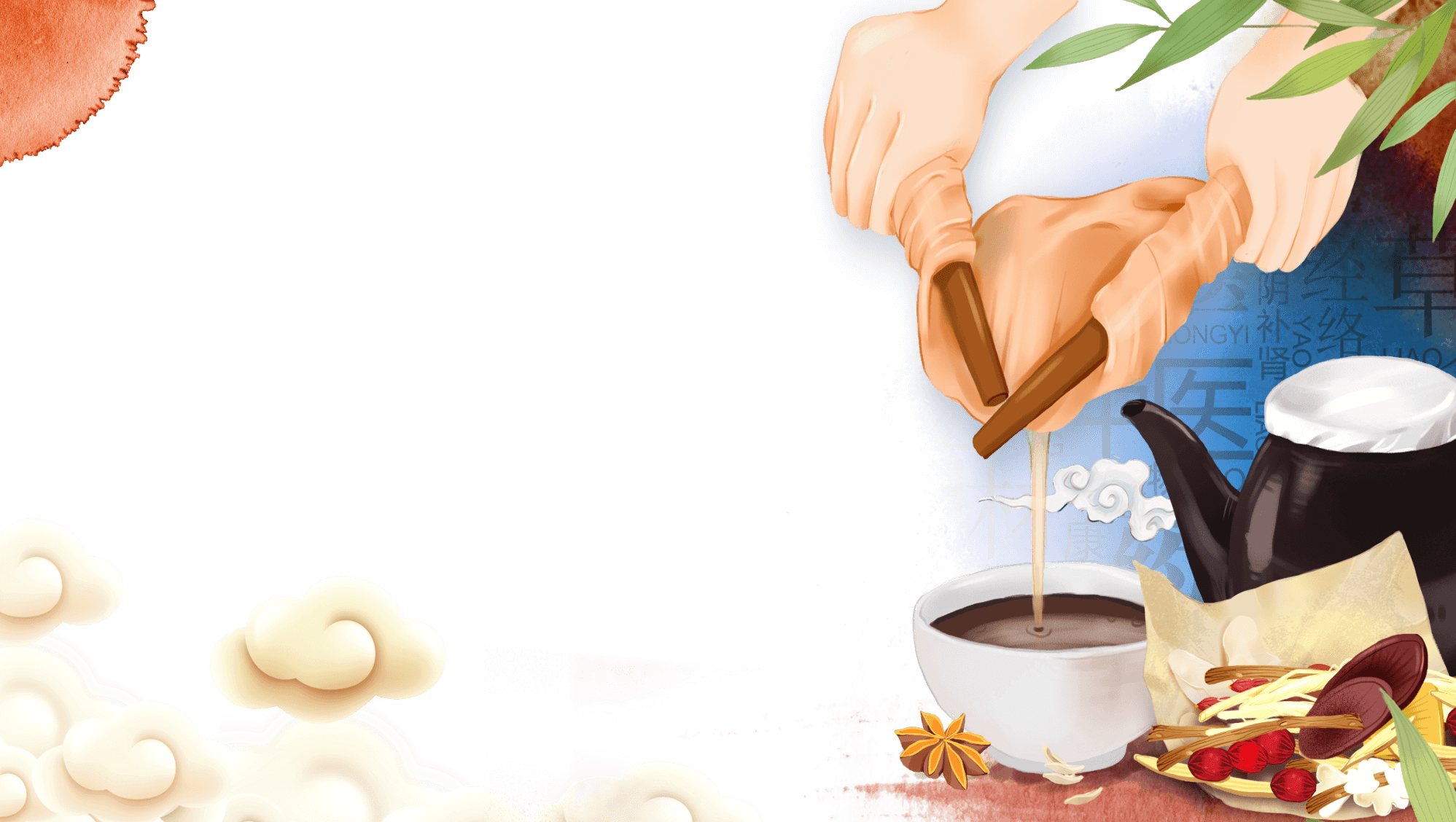 医乃仁术 仁爱救人
感谢观看
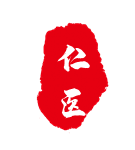 更多精品PPT资源尽在—优品PPT！
www.ypppt.com
PPT模板下载：www.ypppt.com/moban/         节日PPT模板：www.ypppt.com/jieri/
PPT背景图片：www.ypppt.com/beijing/          PPT图表下载：www.ypppt.com/tubiao/
PPT素材下载： www.ypppt.com/sucai/            PPT教程下载：www.ypppt.com/jiaocheng/
字体下载：www.ypppt.com/ziti/                       绘本故事PPT：www.ypppt.com/gushi/
PPT课件：www.ypppt.com/kejian/
[Speaker Notes: 模板来自于 优品PPT https://www.ypppt.com/]